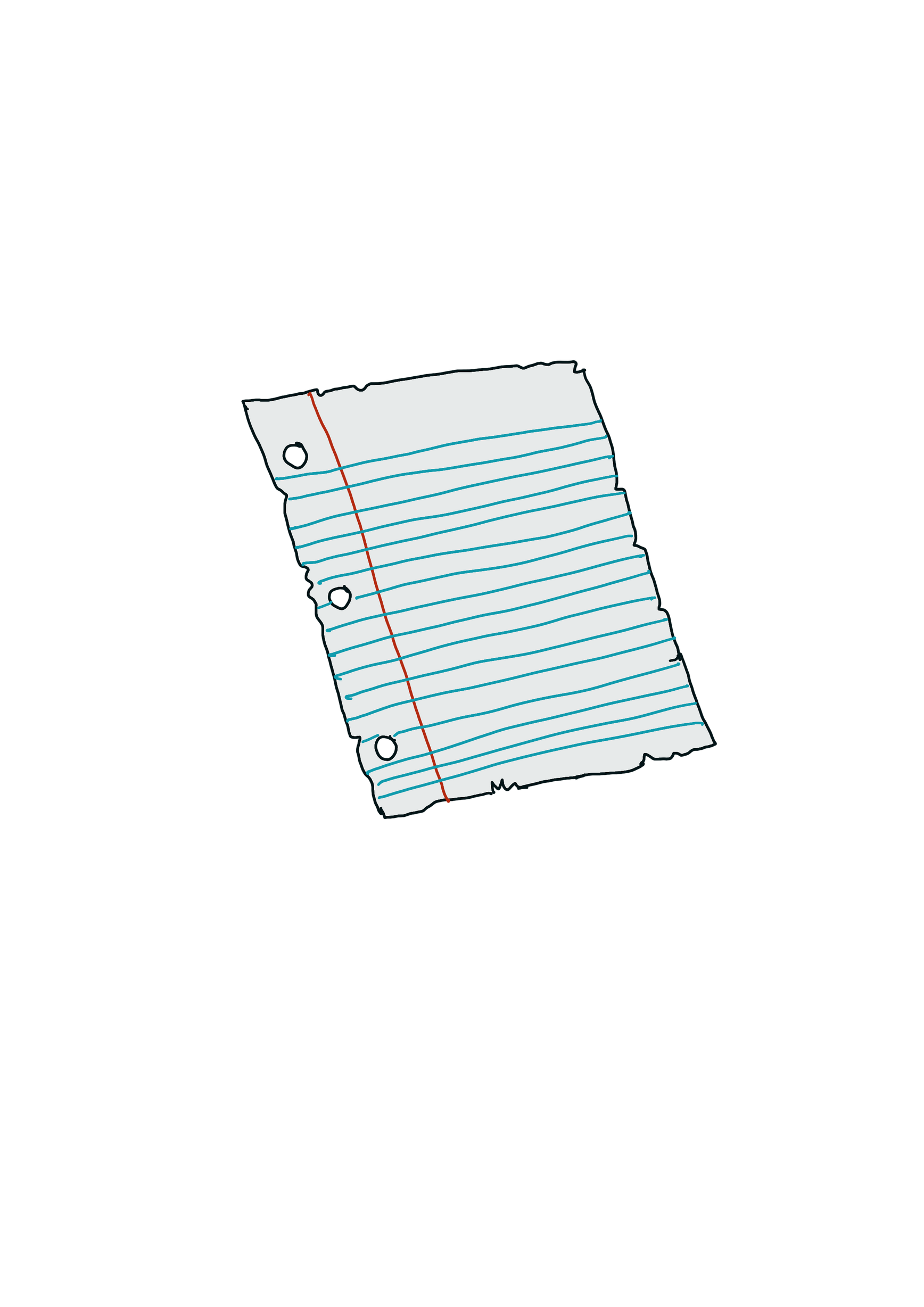 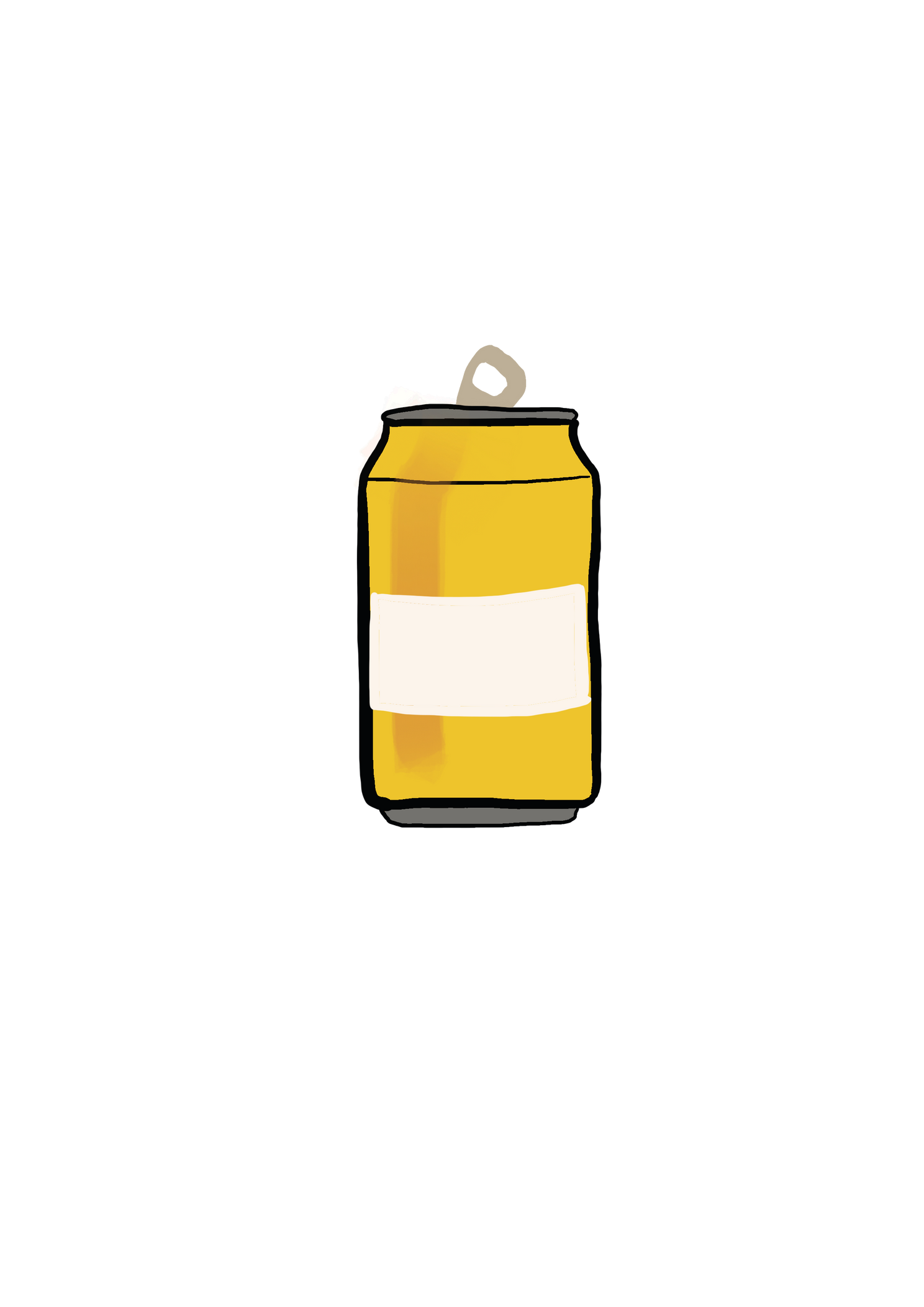 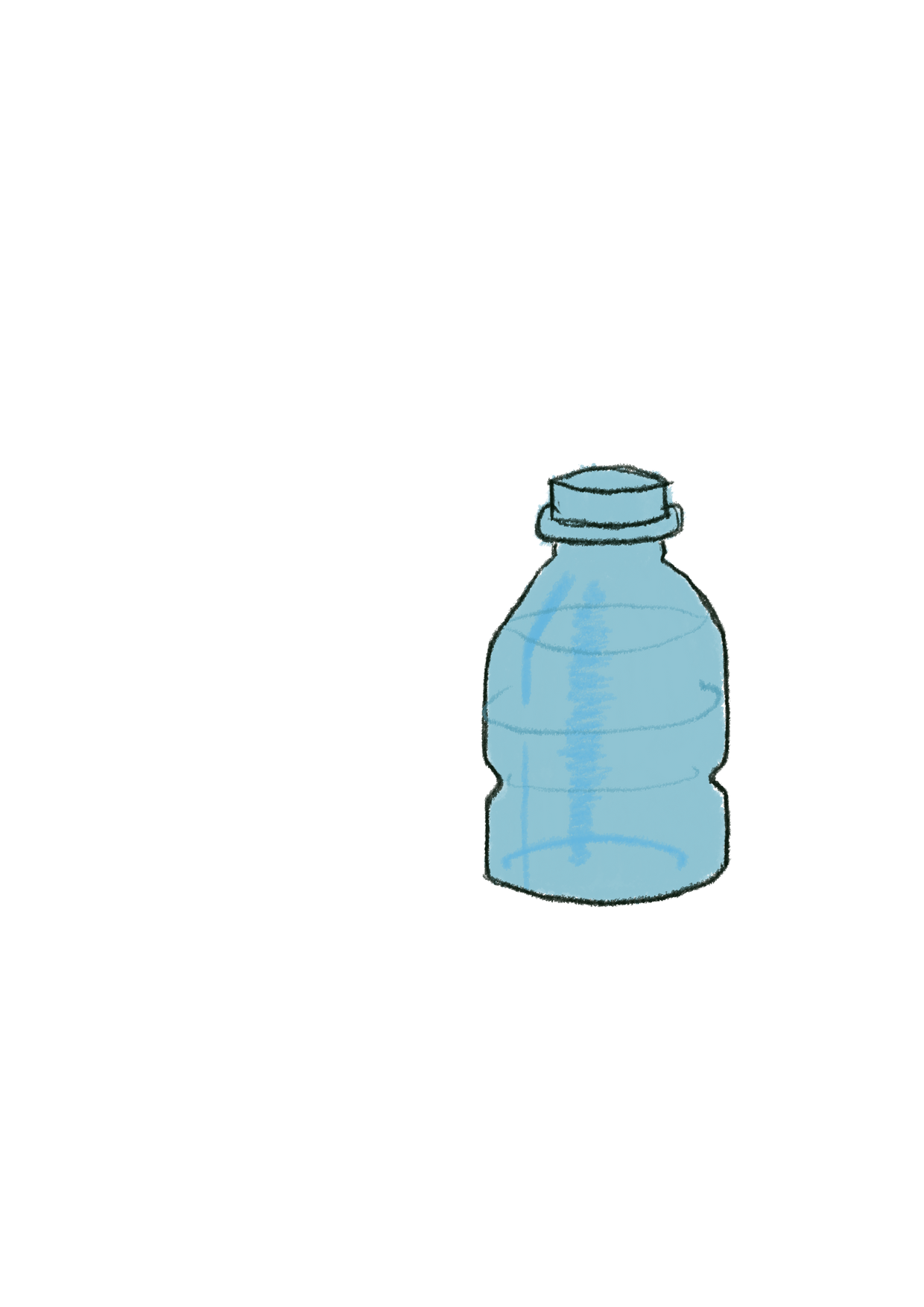 QUIZ TIME
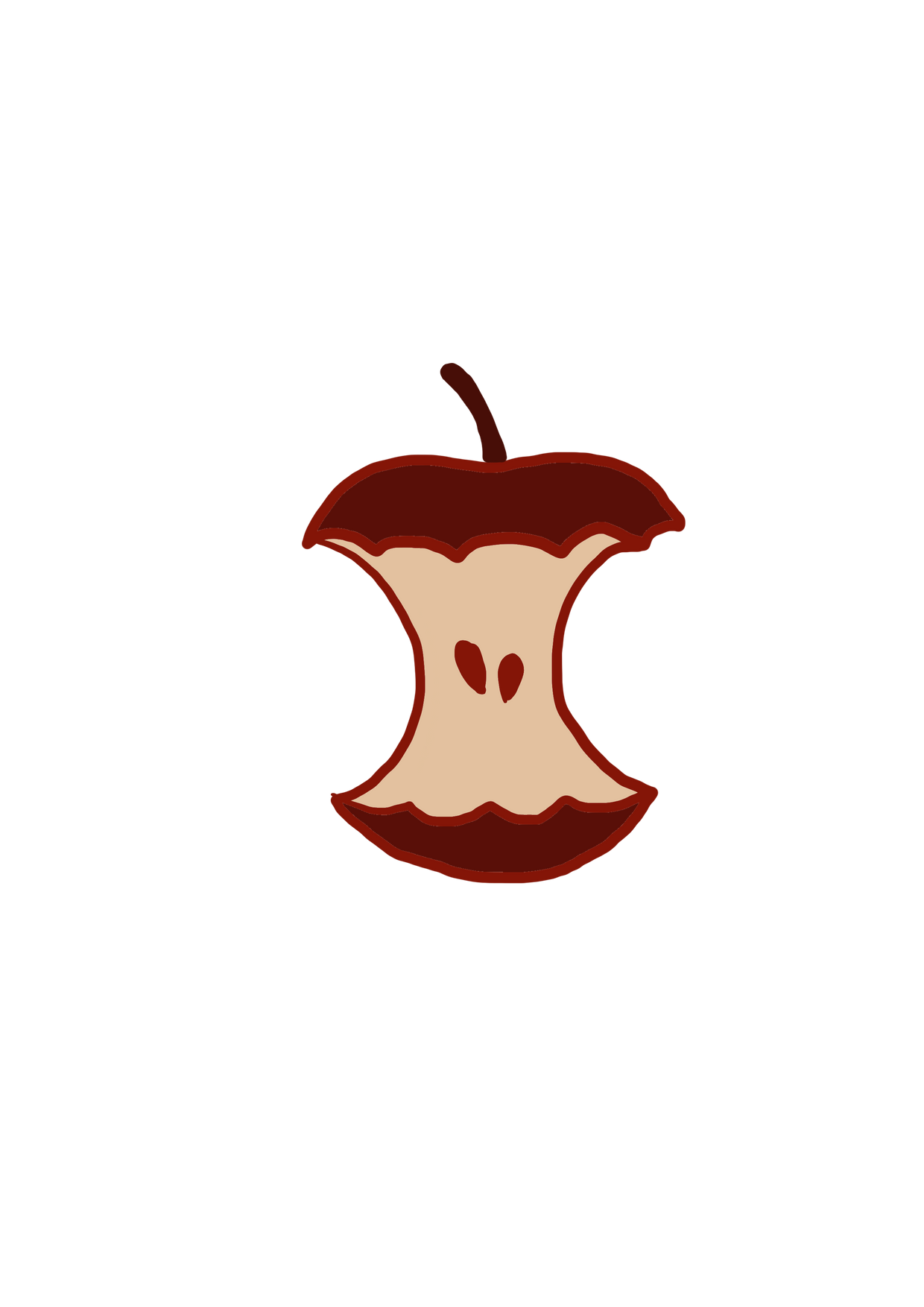 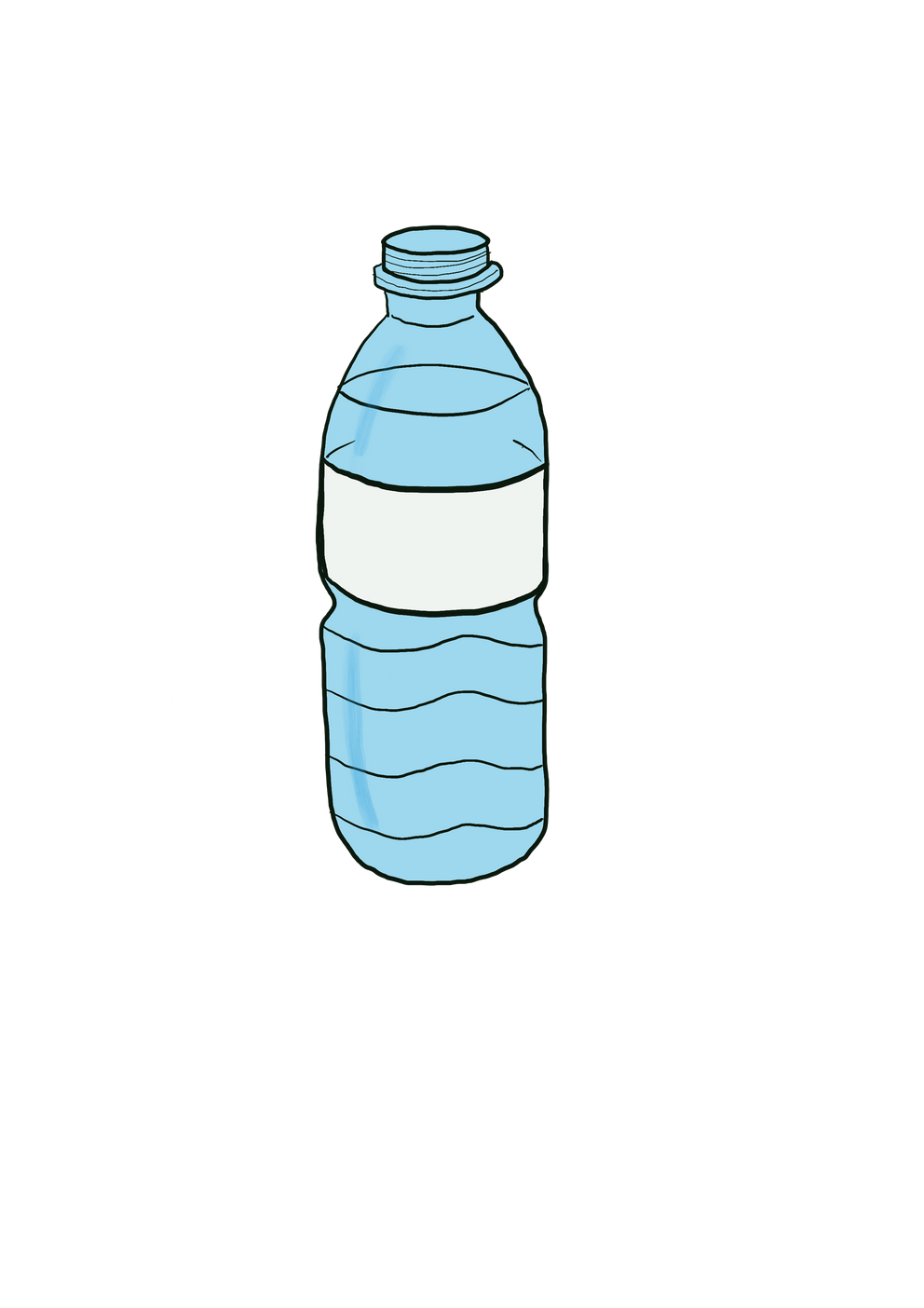 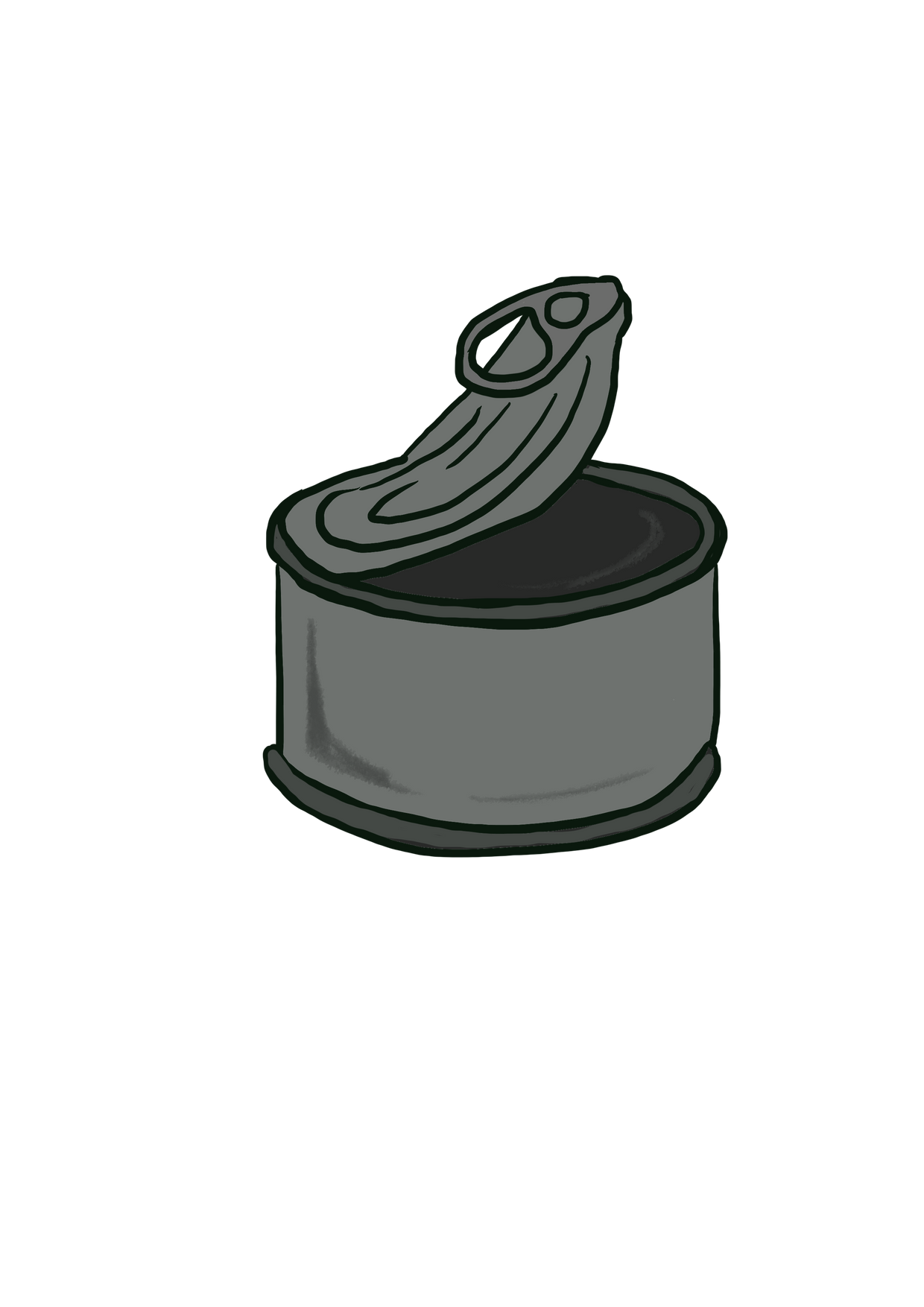 END OF TOPIC QUIZ
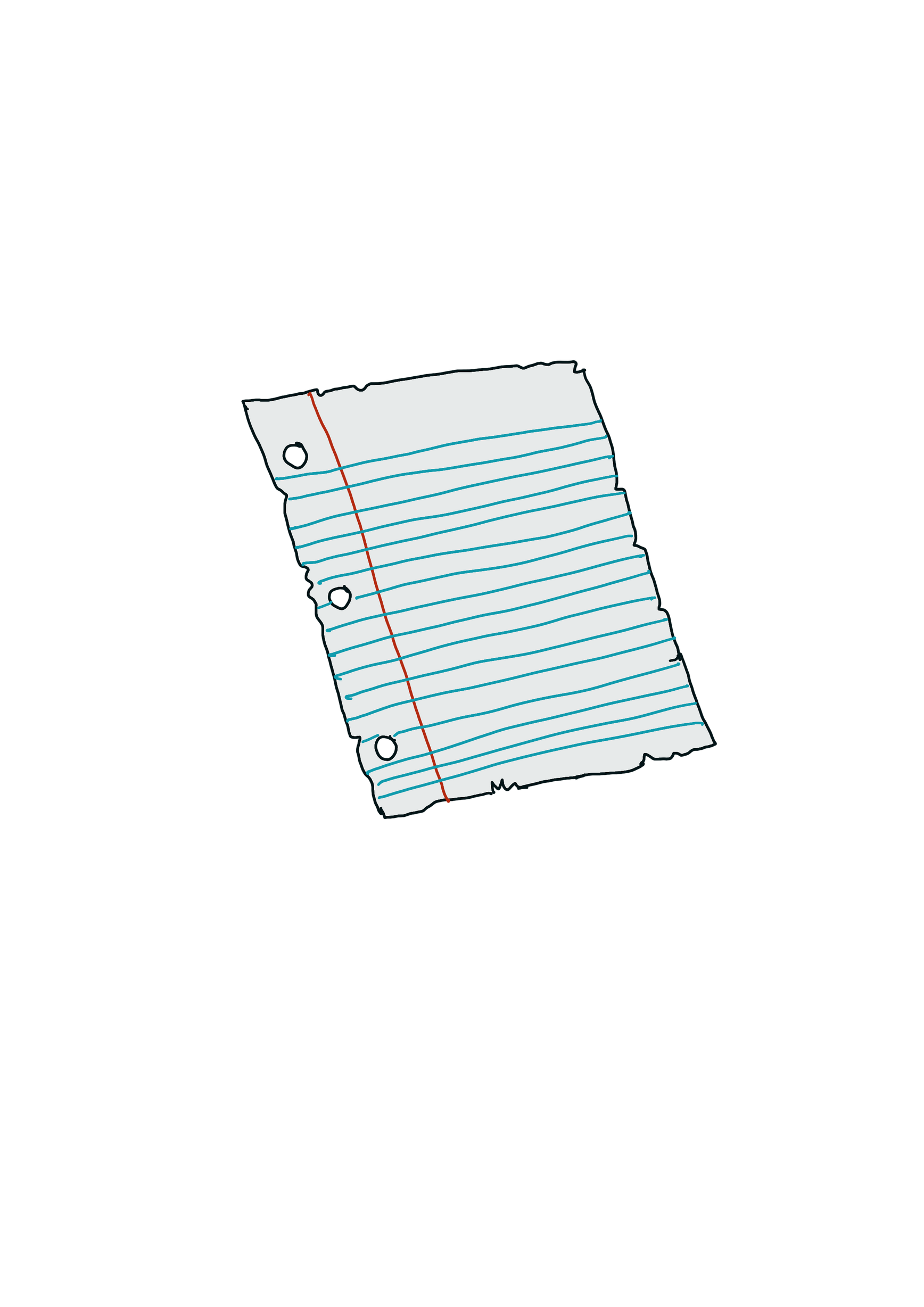 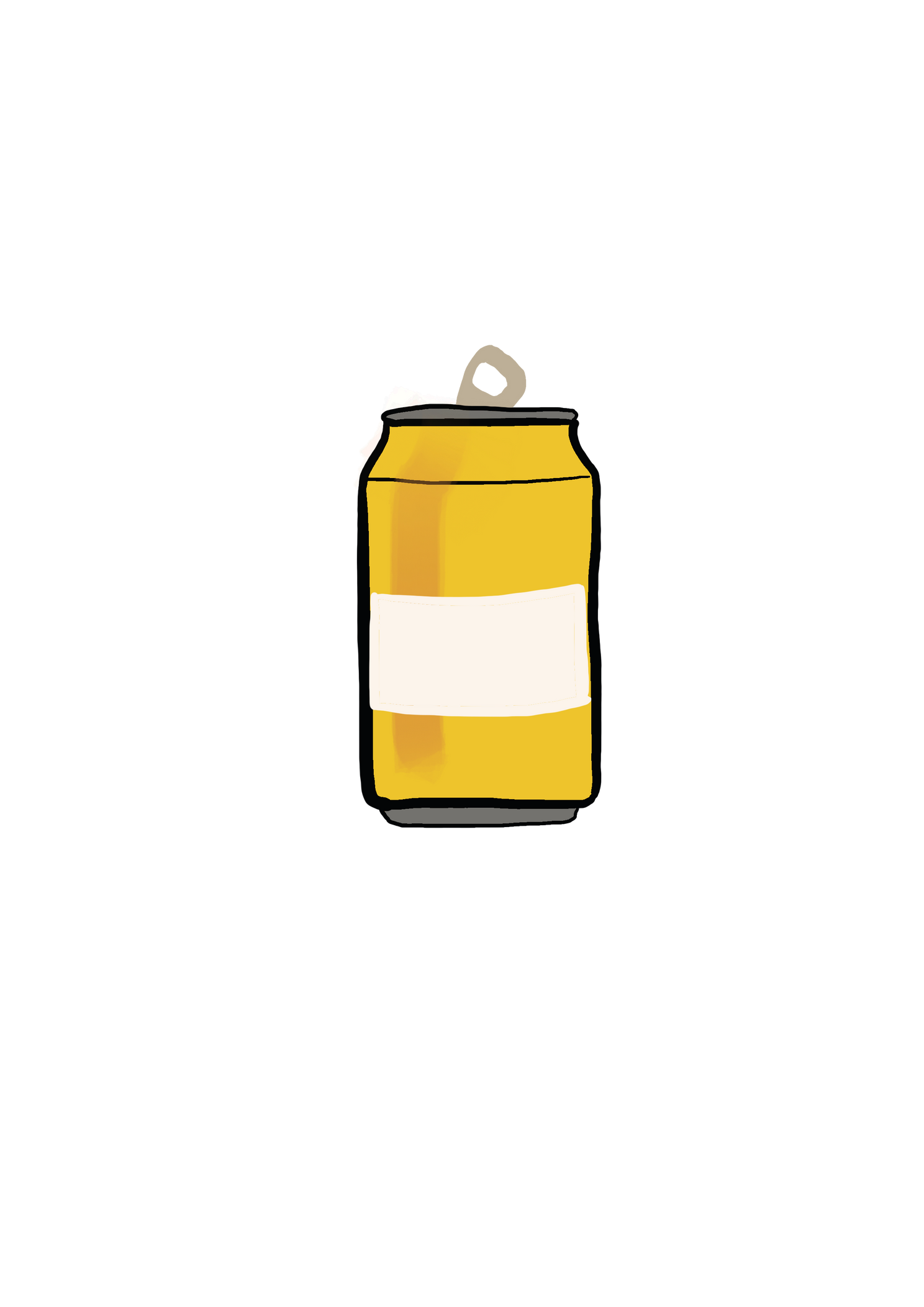 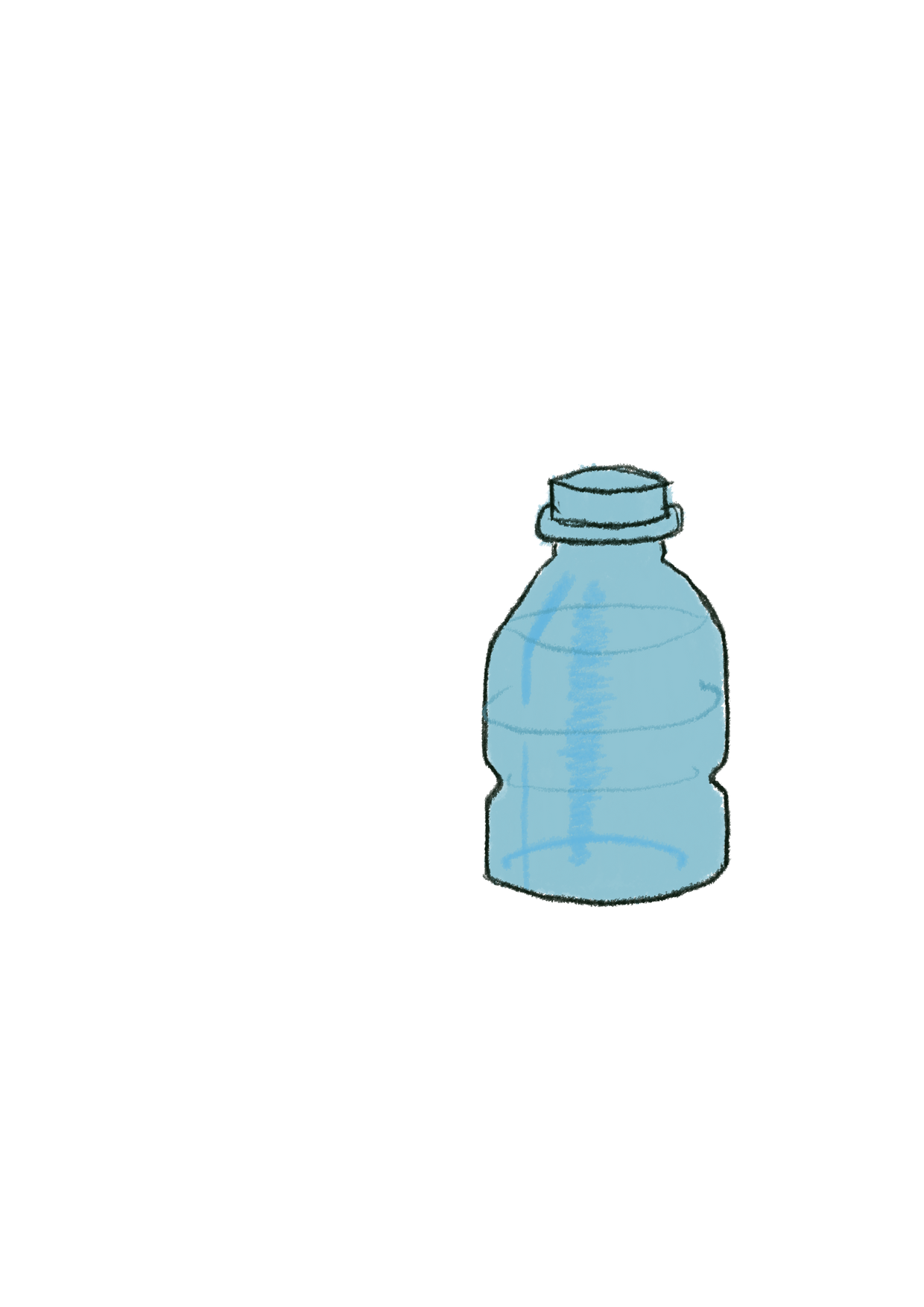 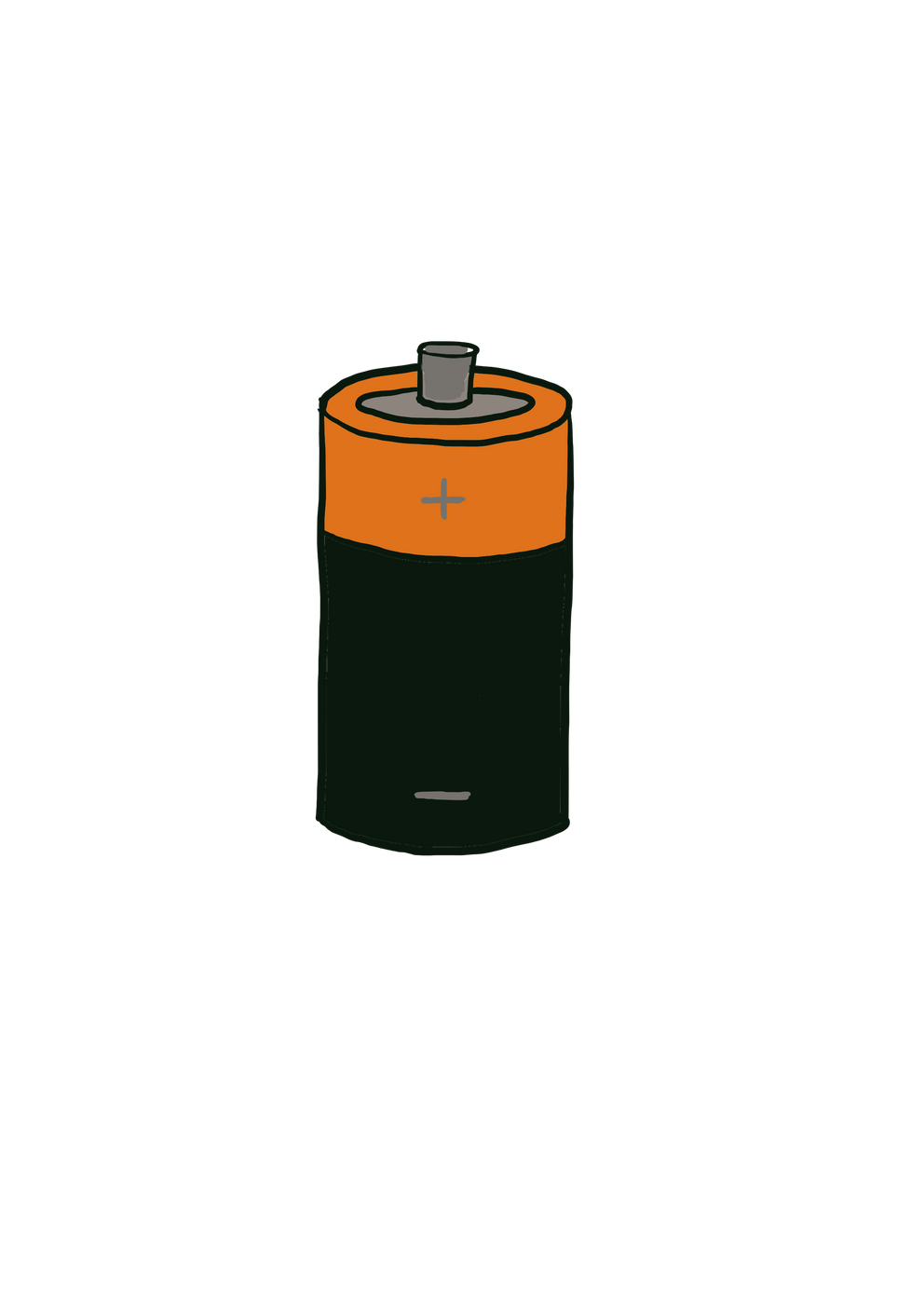 PARTS OF THE QUIZ
1
4
2
3
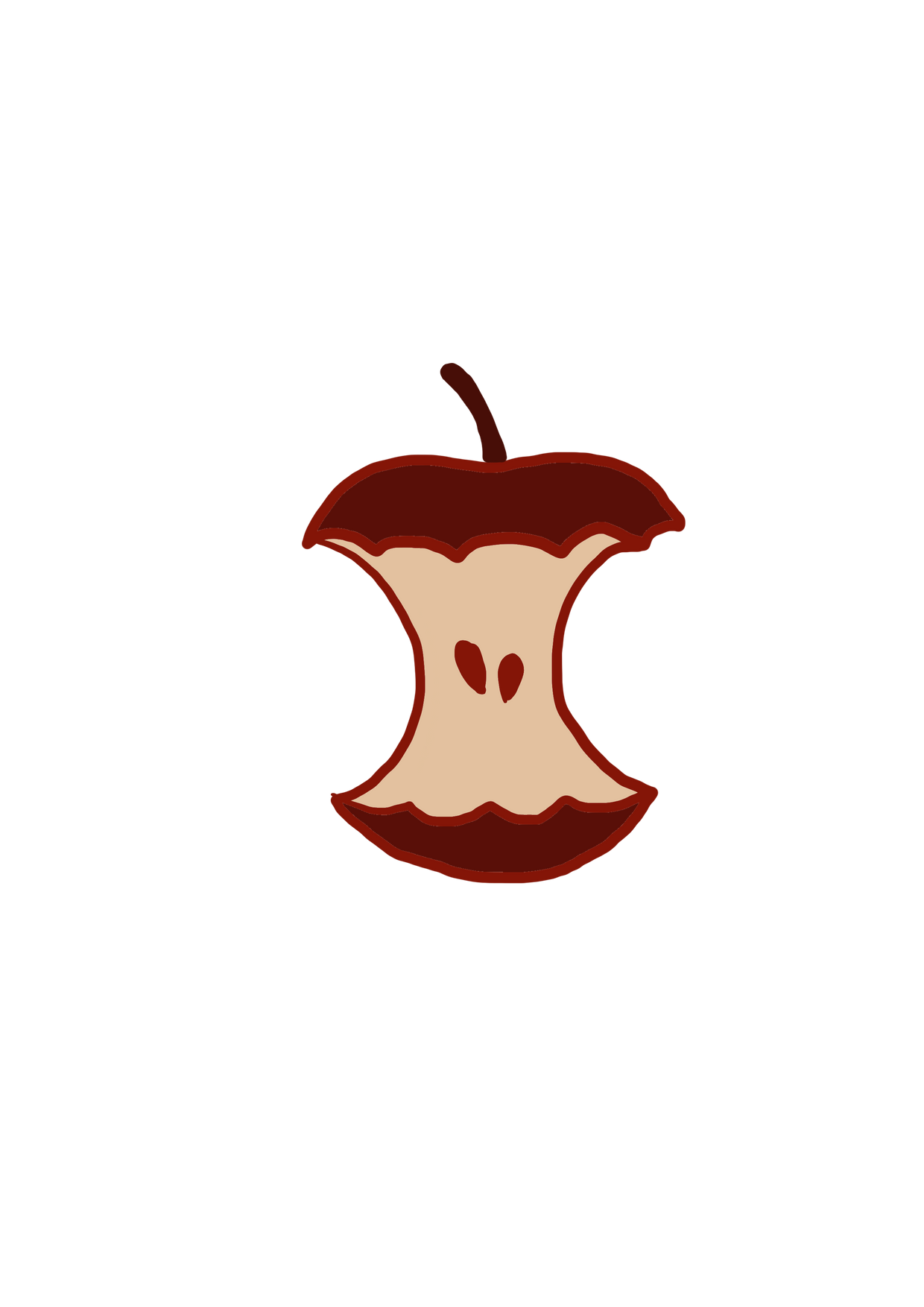 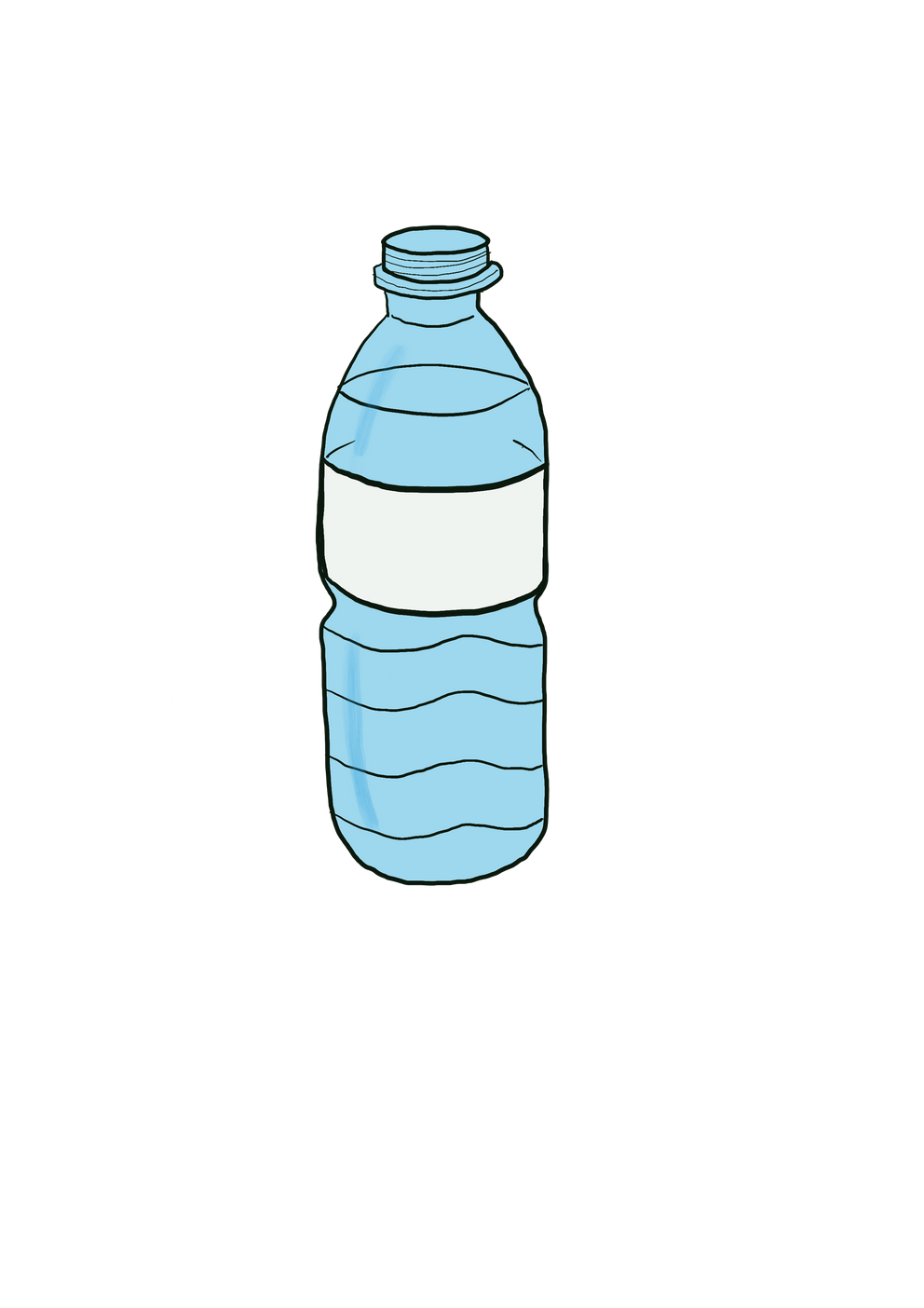 MULTIPLE CHOICE
FILL IN THE BLANKS
YES OR NO
TRUE OR FALSE
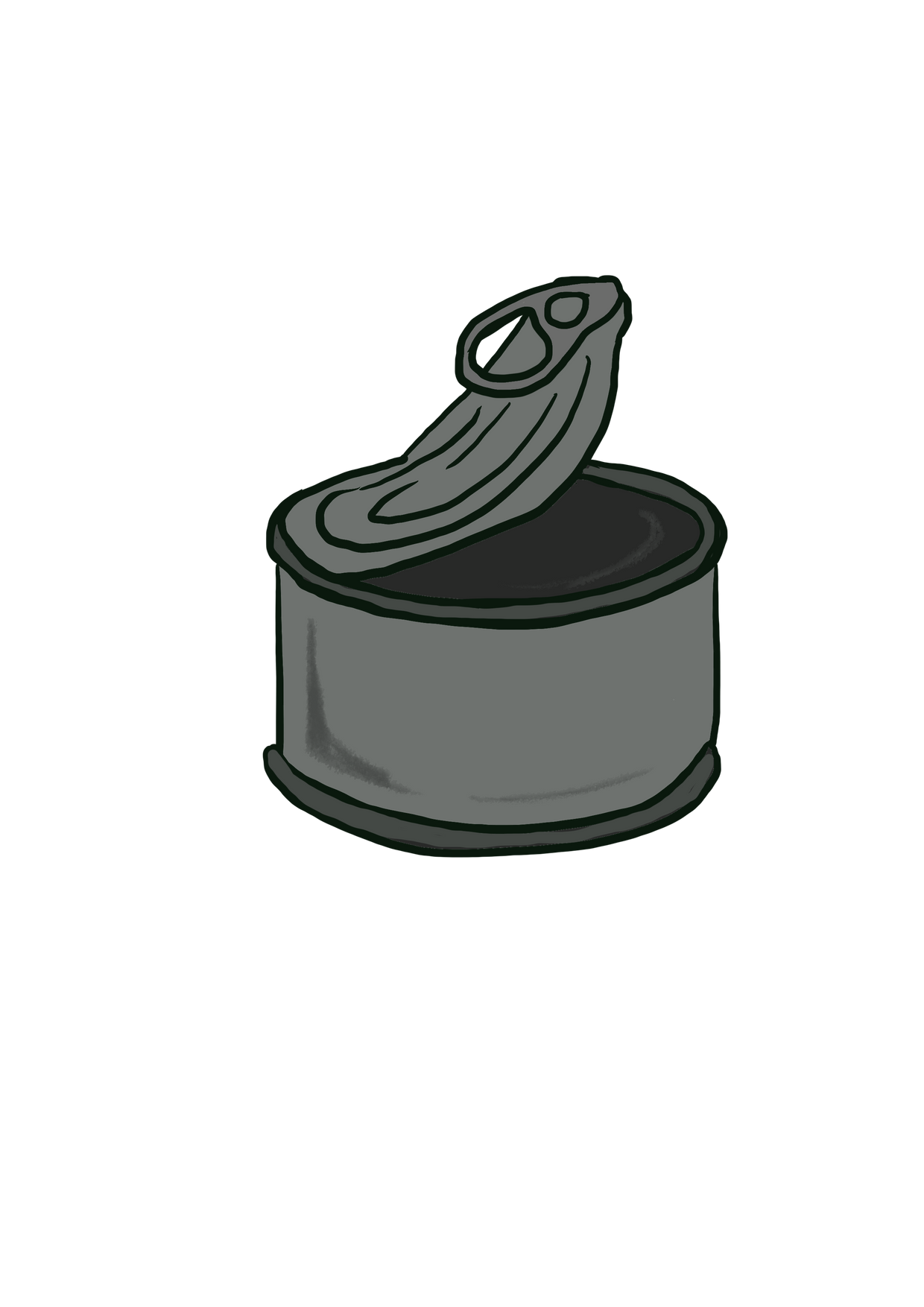 HOW MANY CAN YOU GET RIGHT?
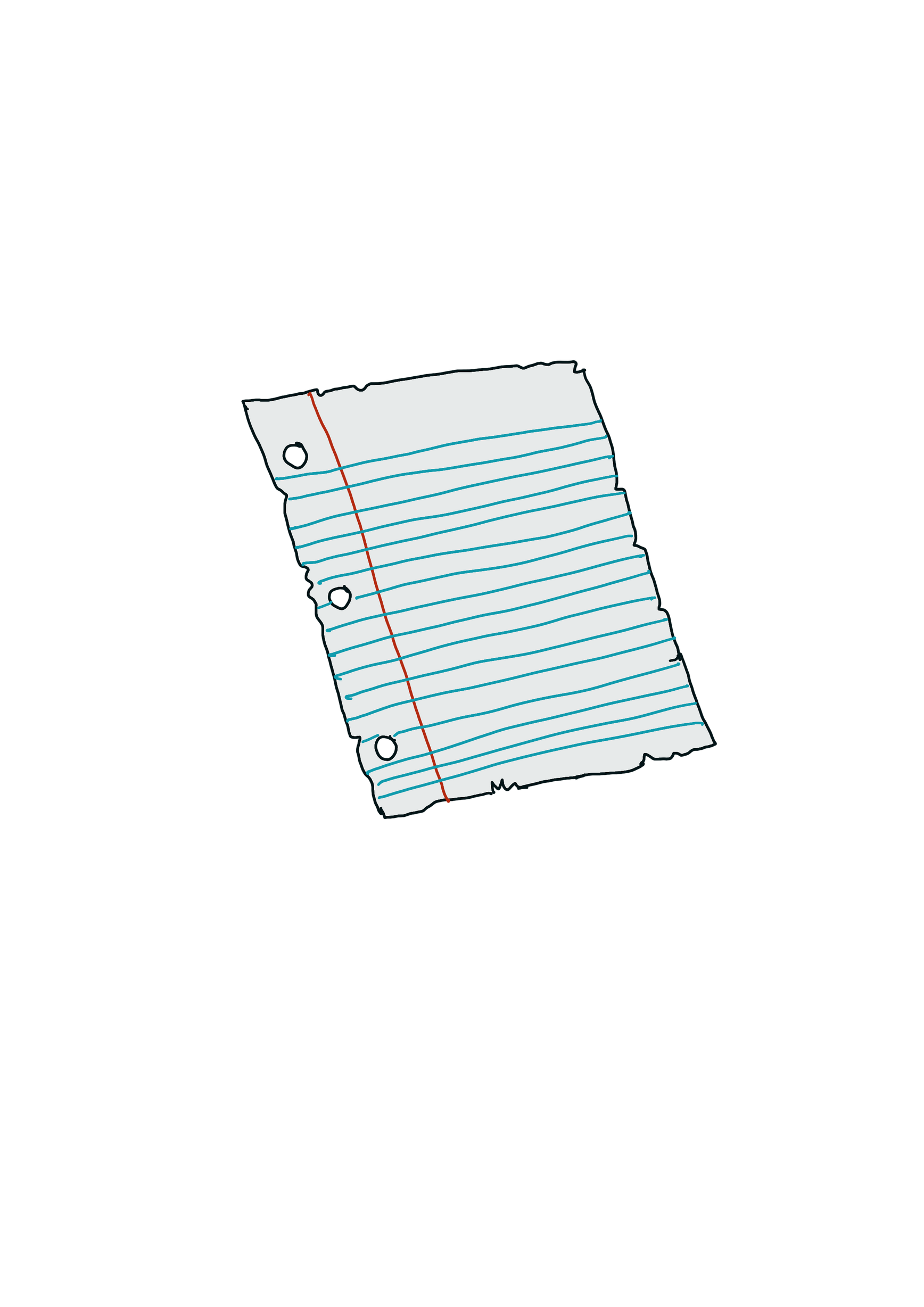 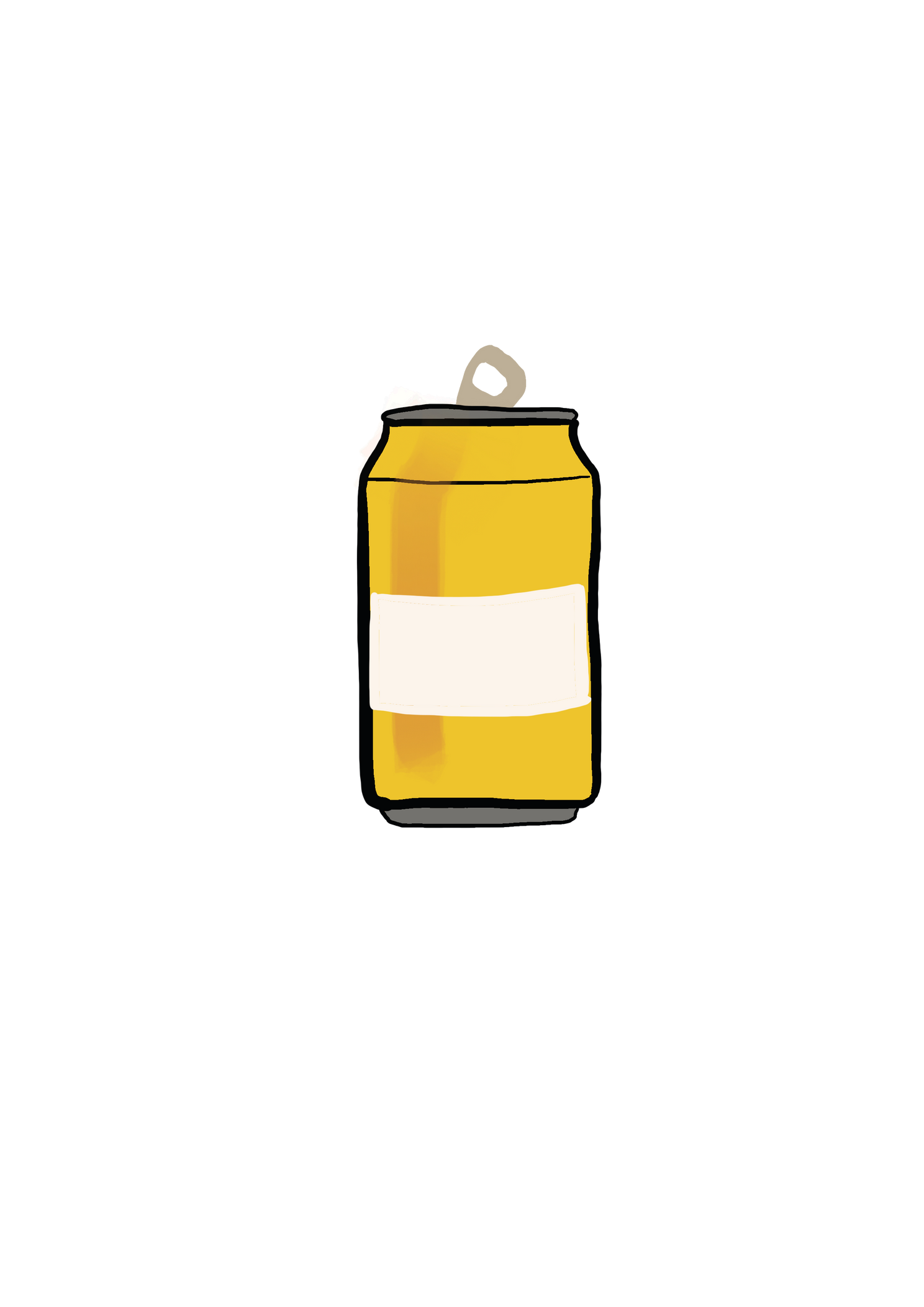 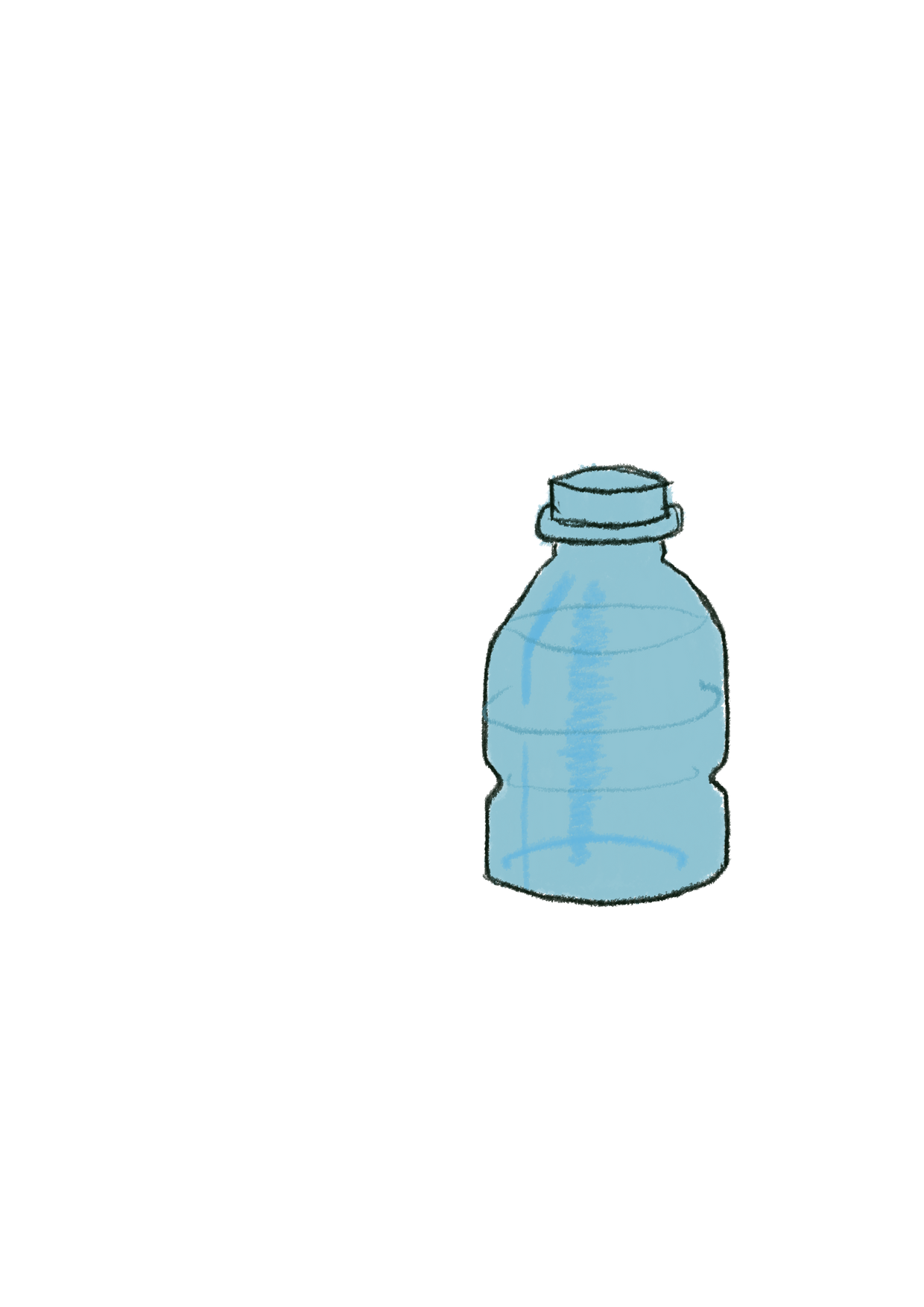 YES OR NO
1
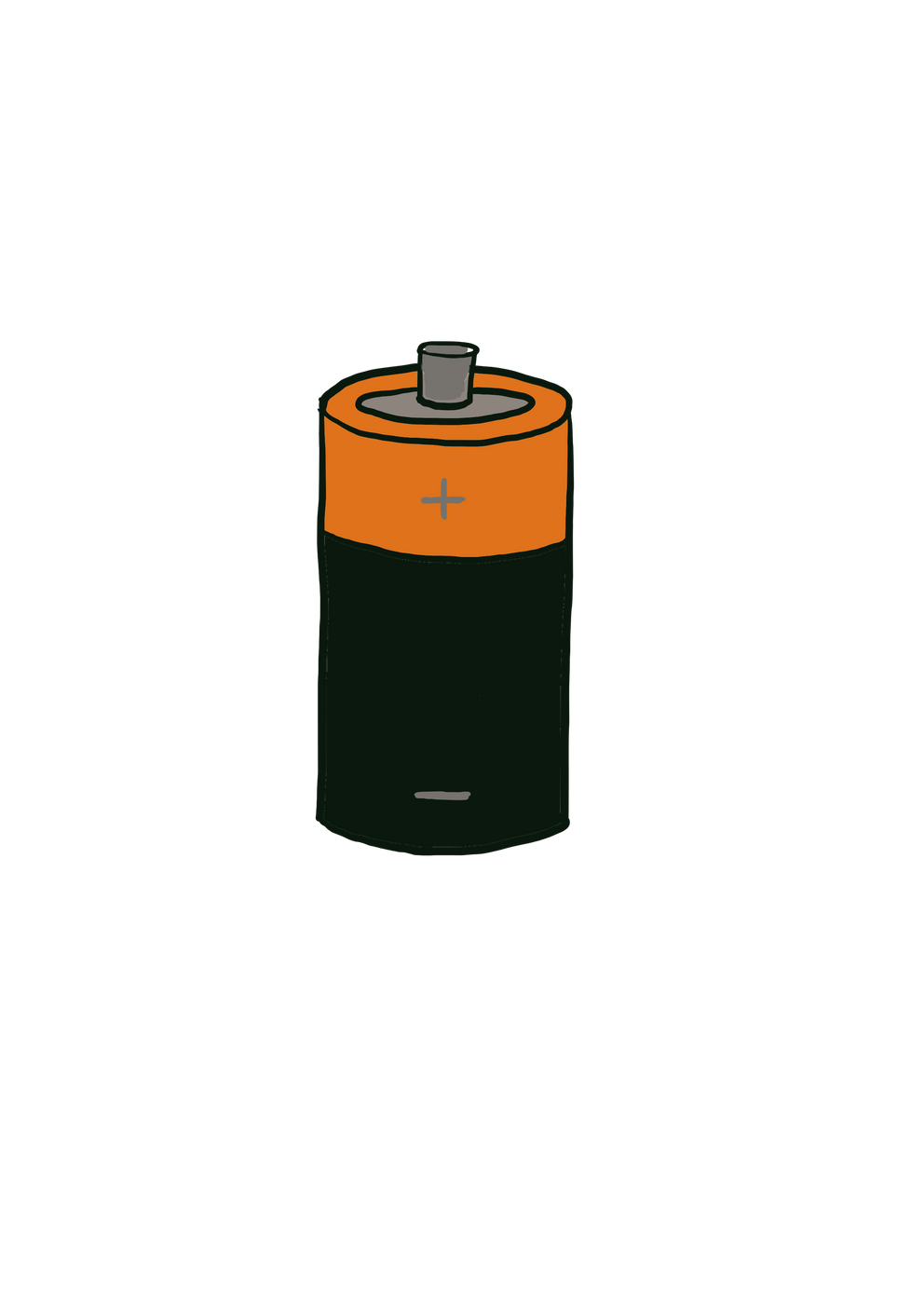 Unrecyclable waste from Scottish Borders goes to landfill.
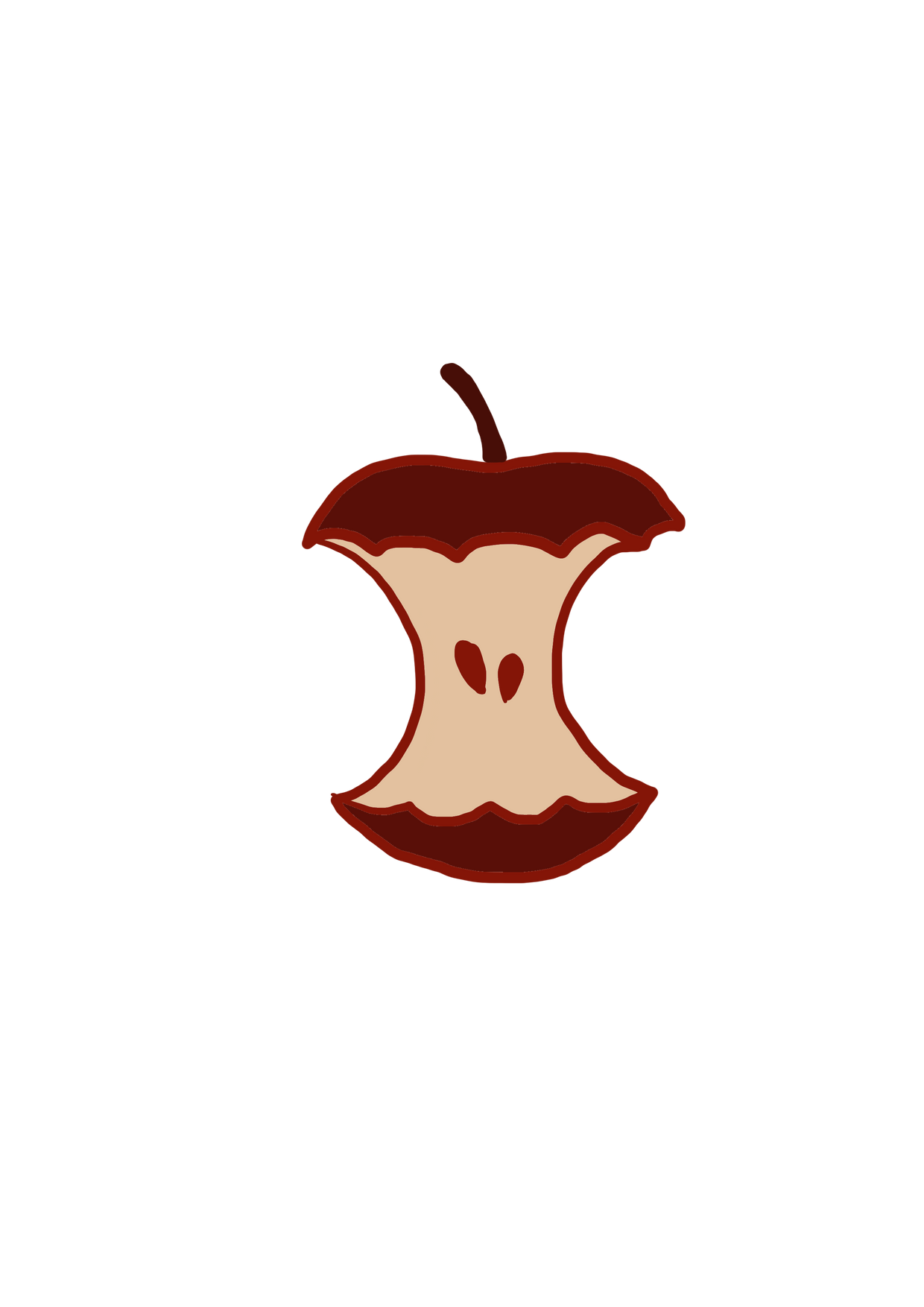 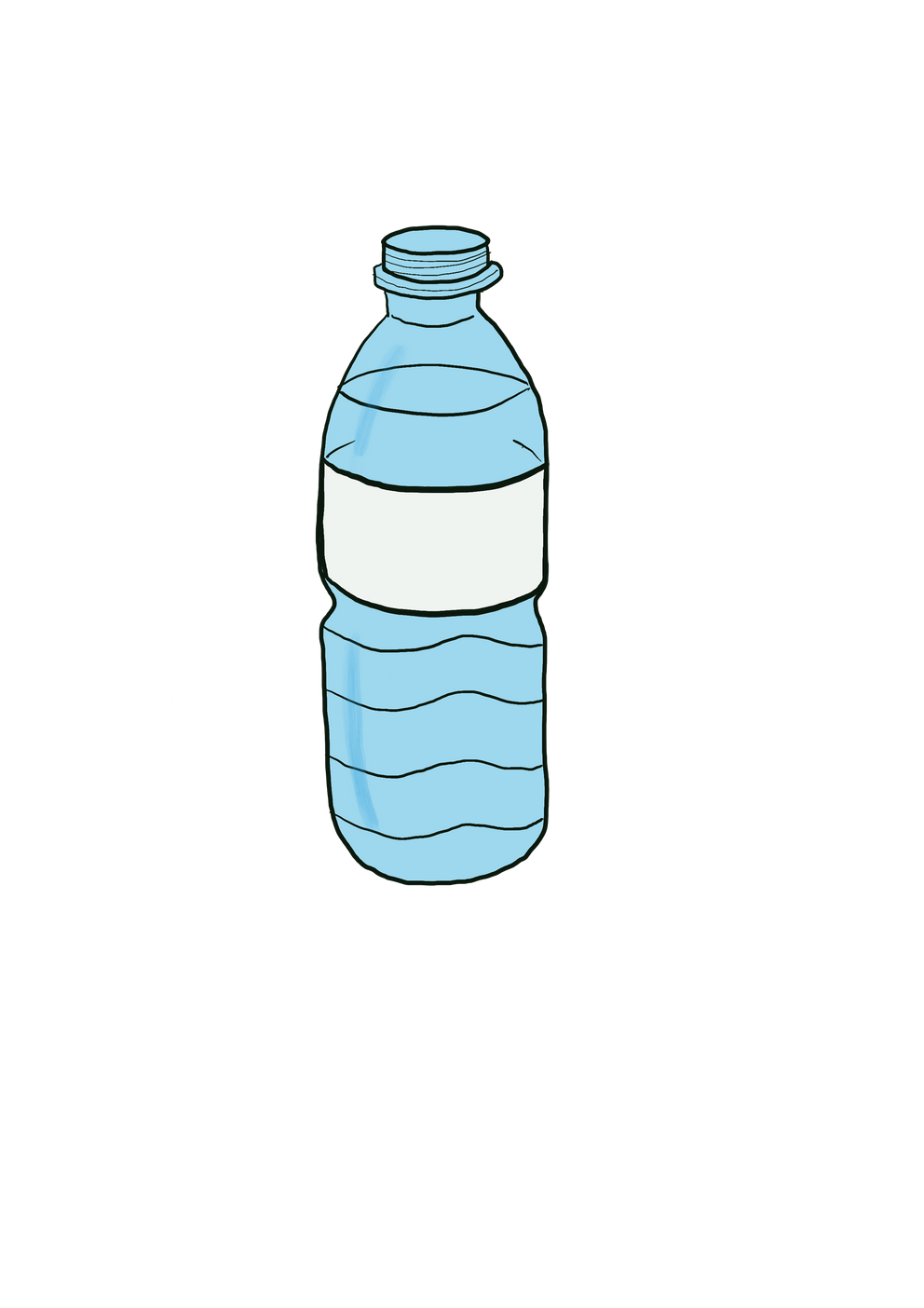 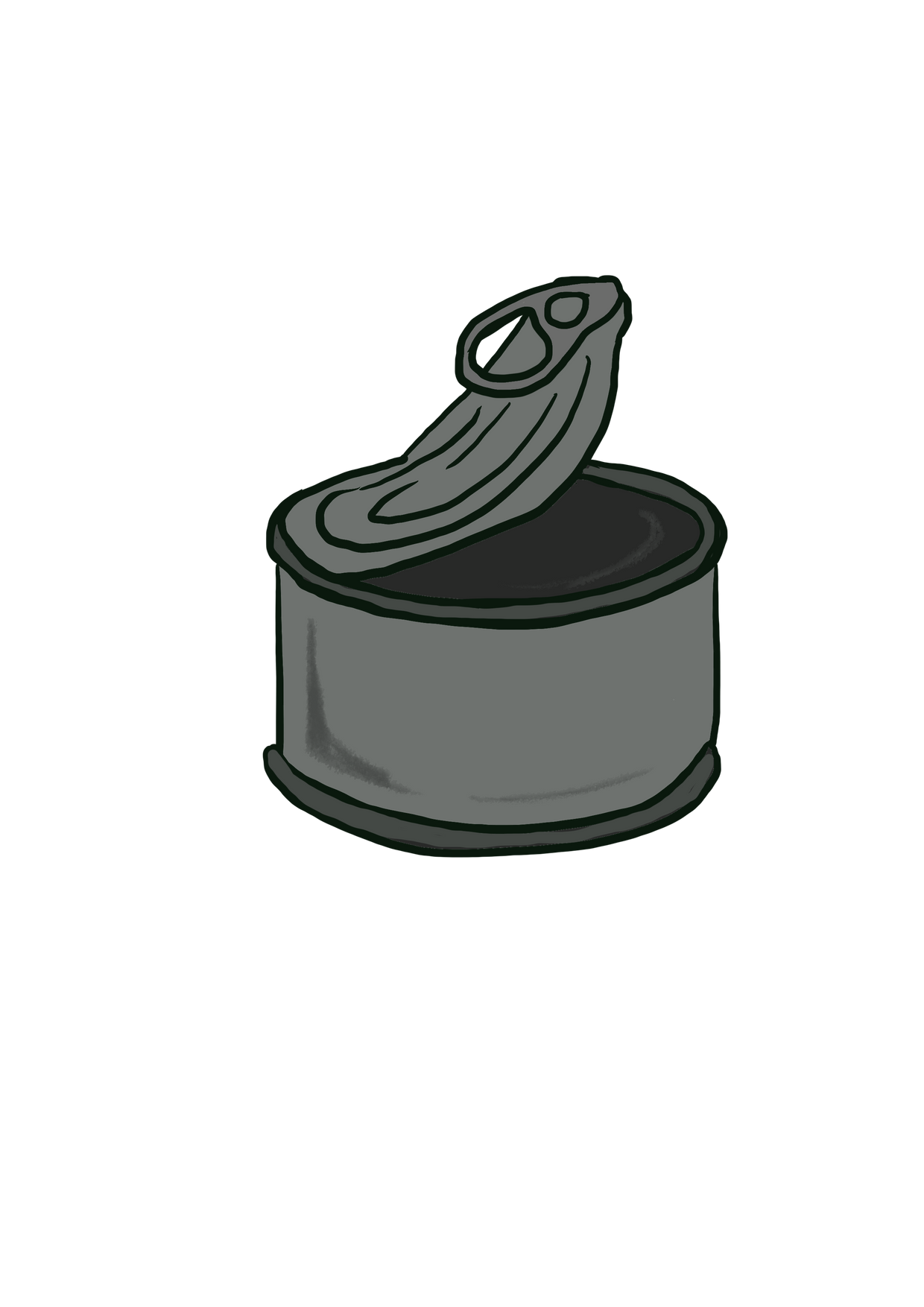 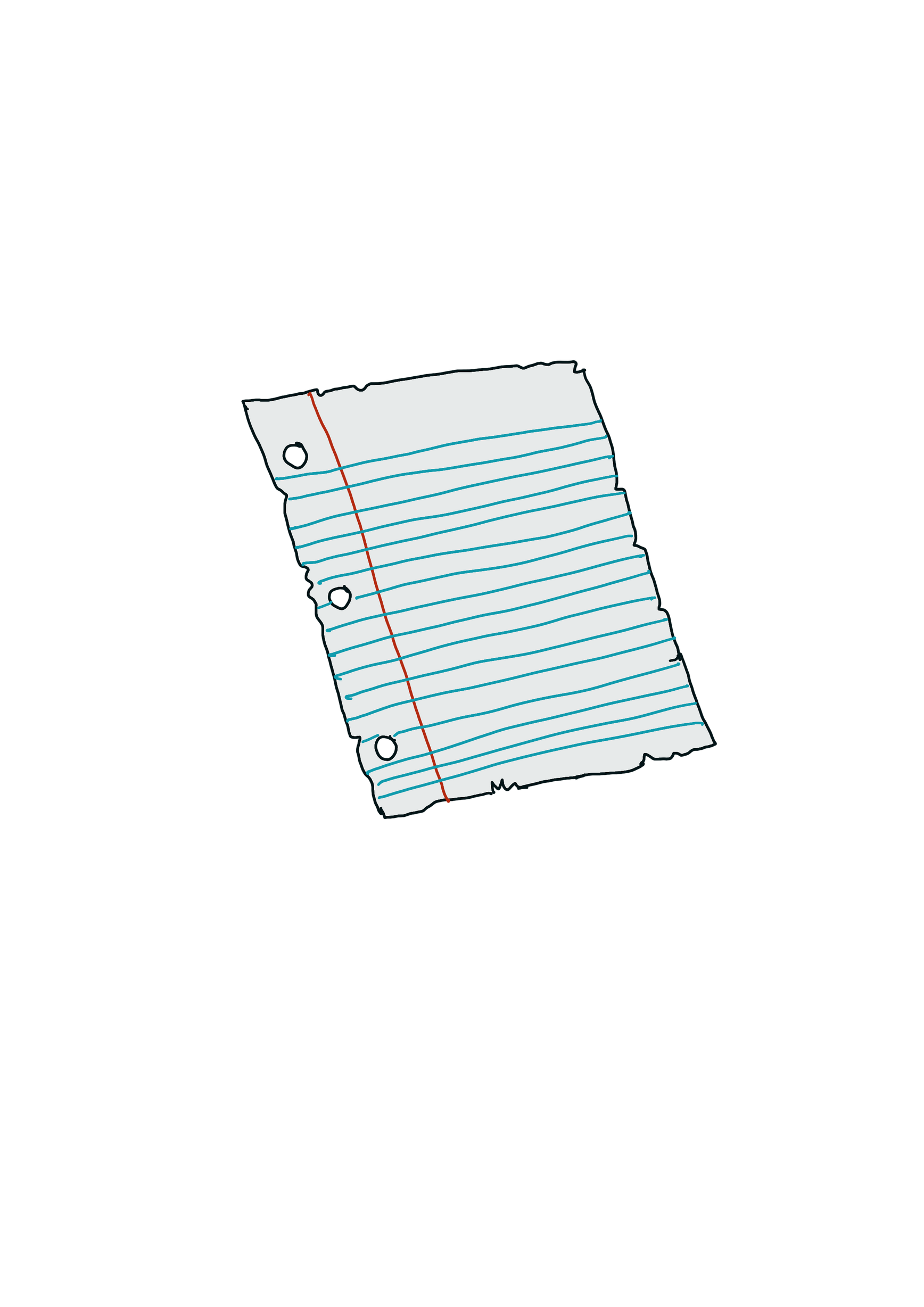 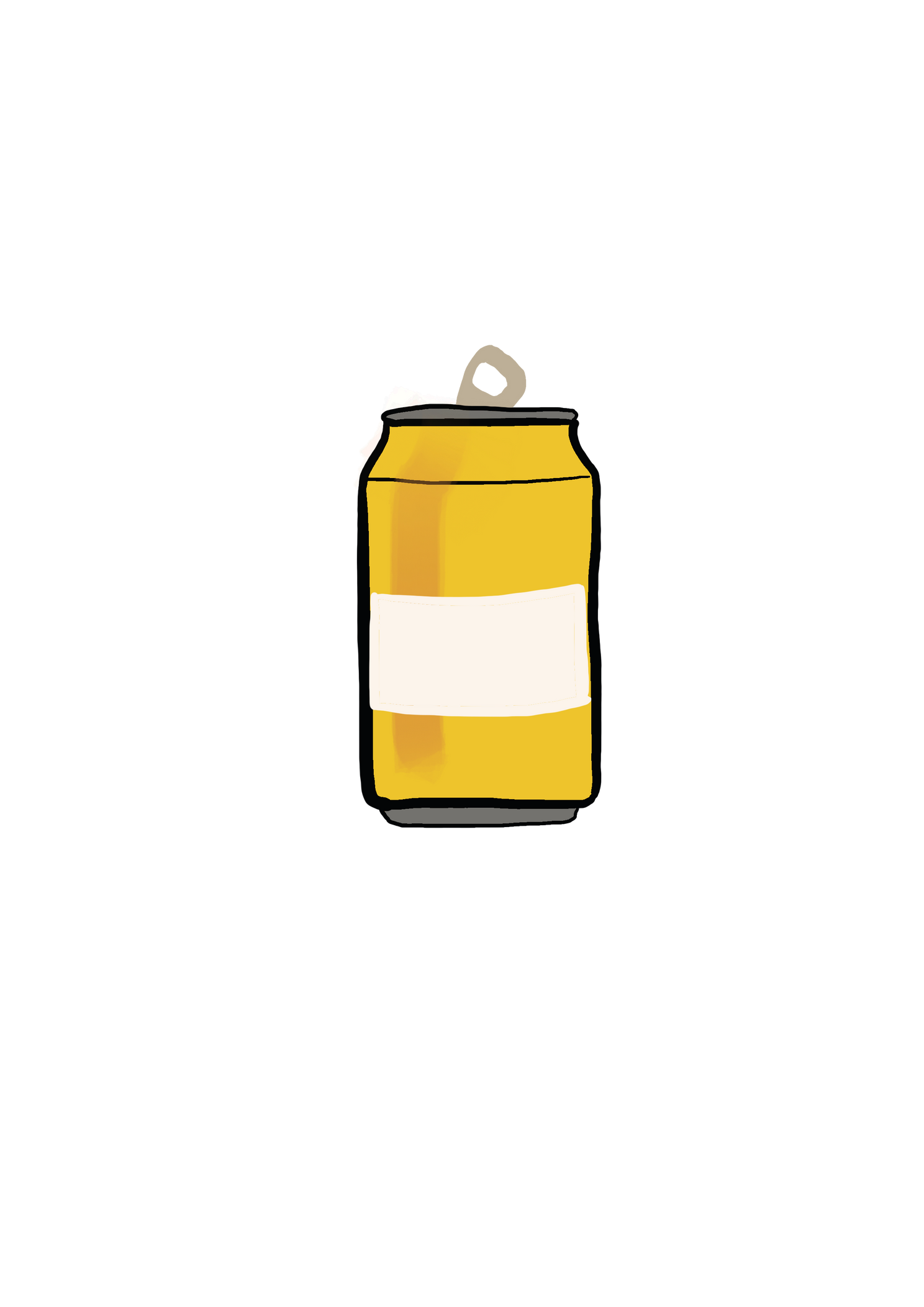 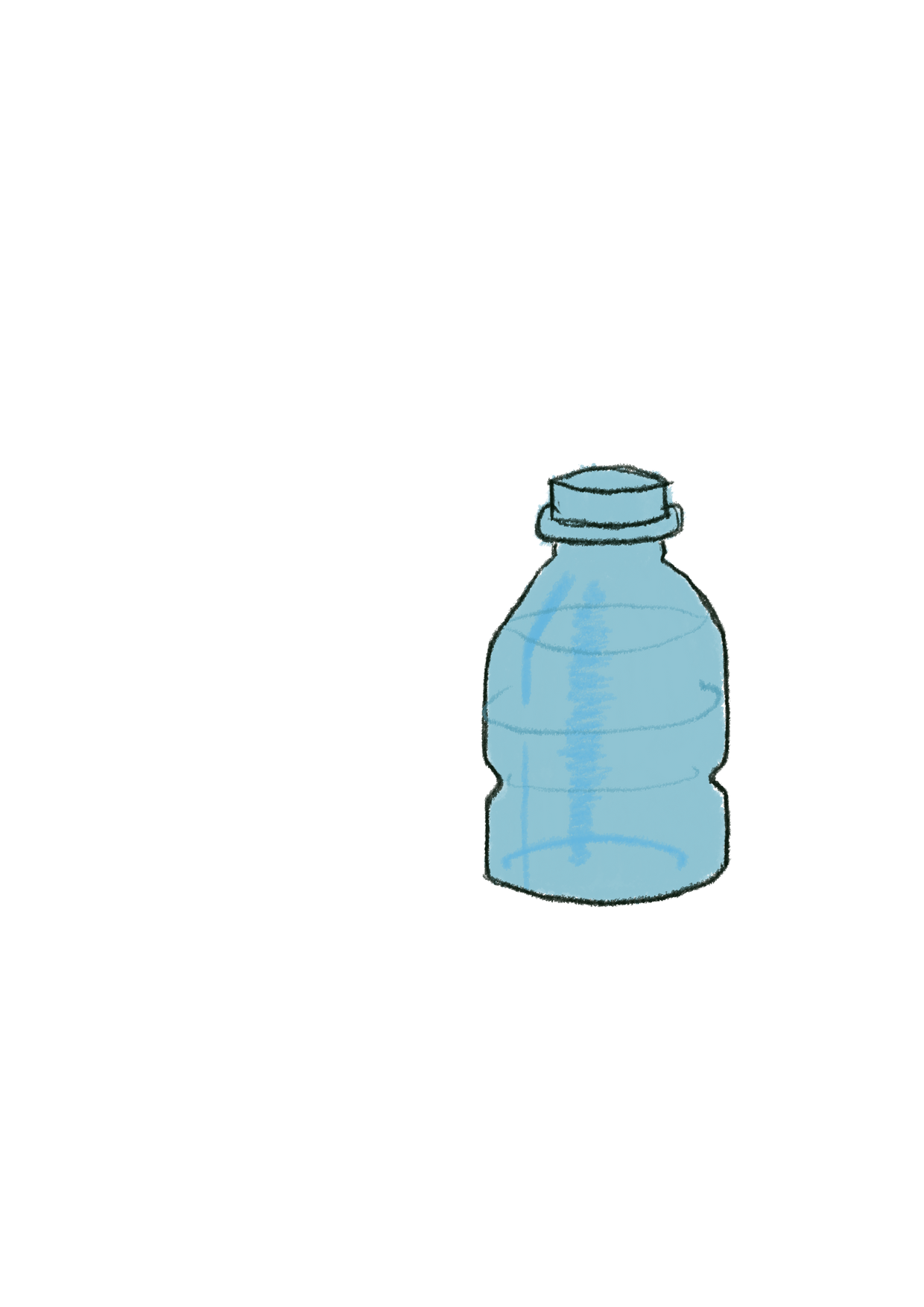 NO
1
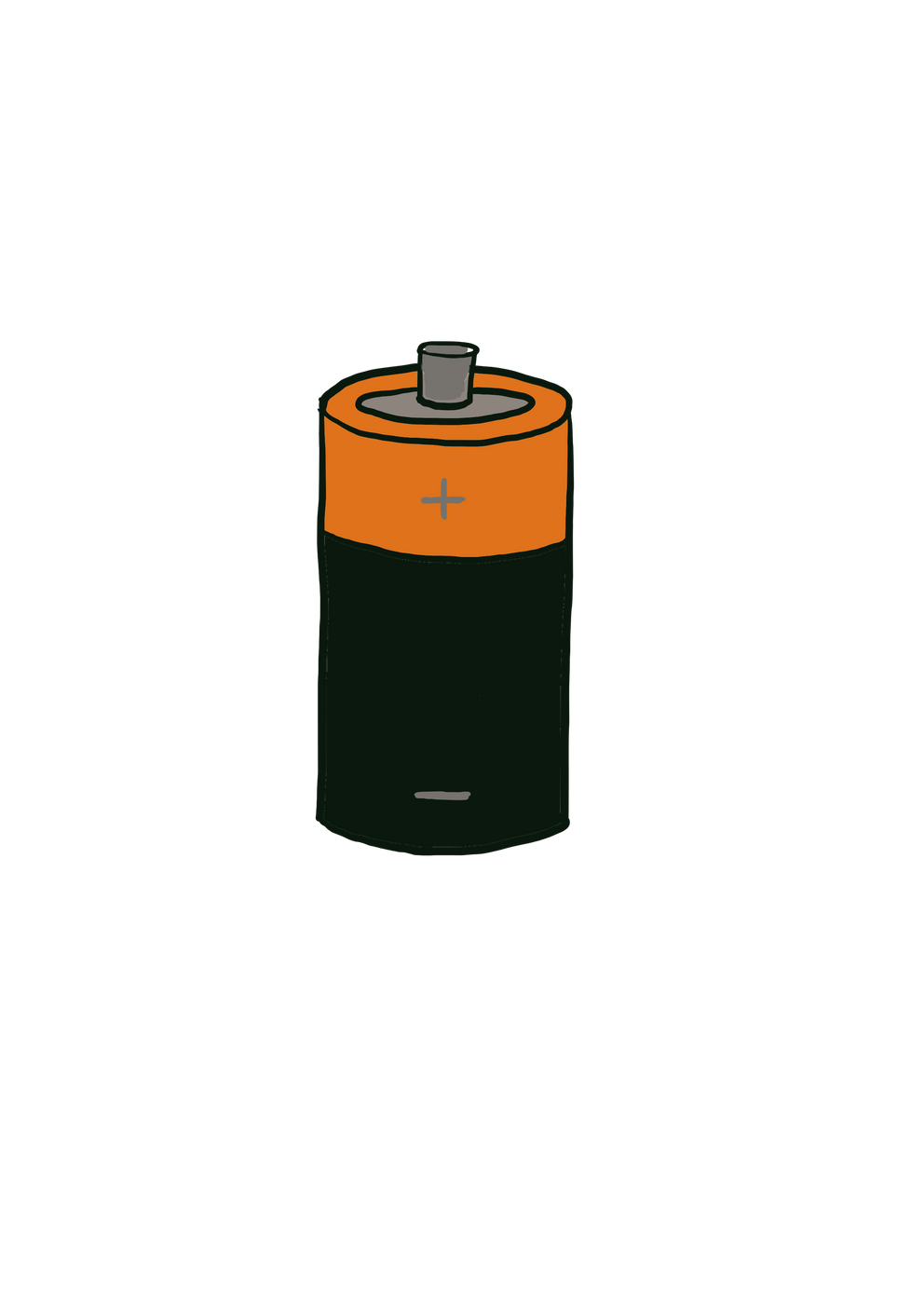 Unrecyclable waste from Scottish Borders goes to landfill.
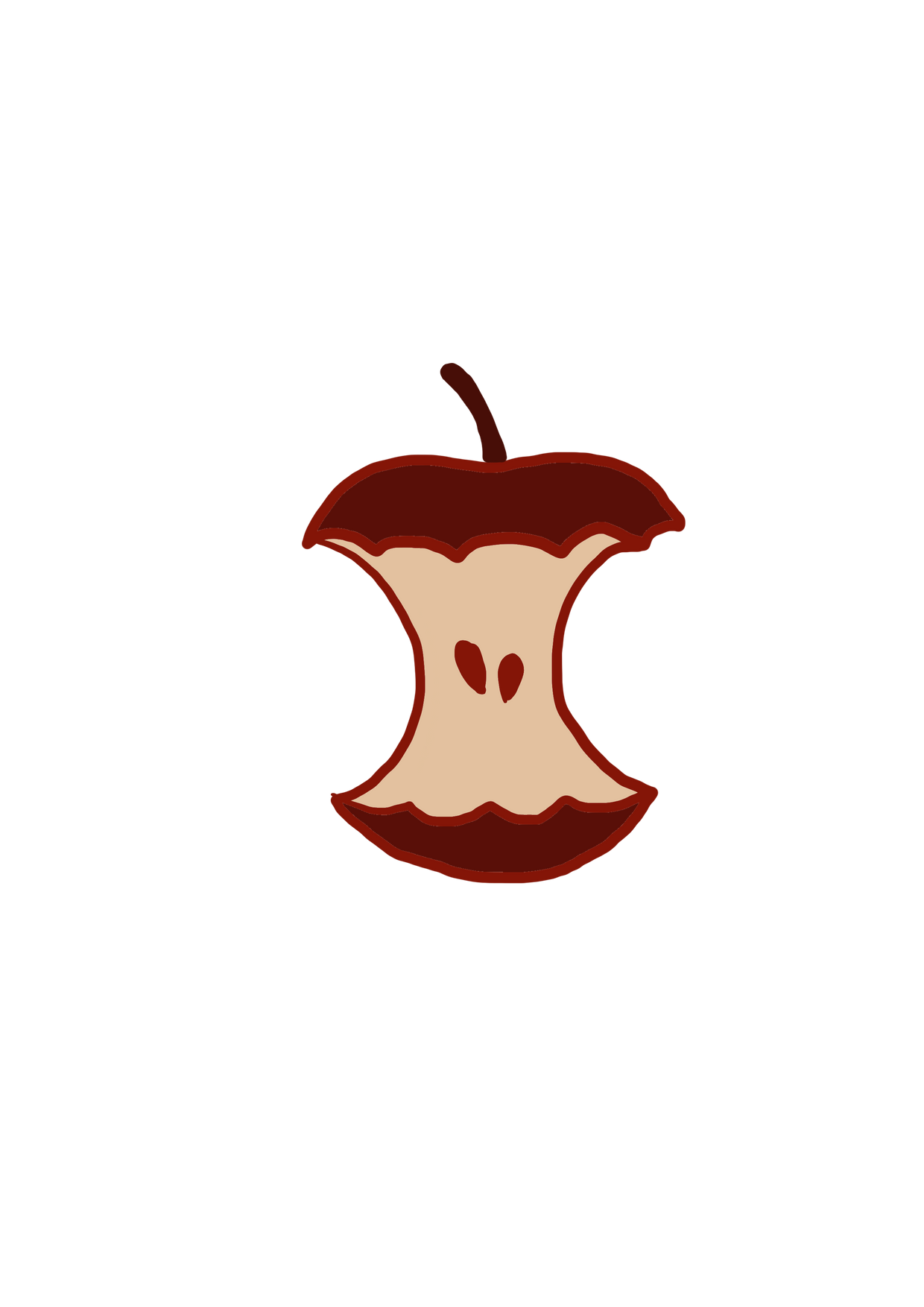 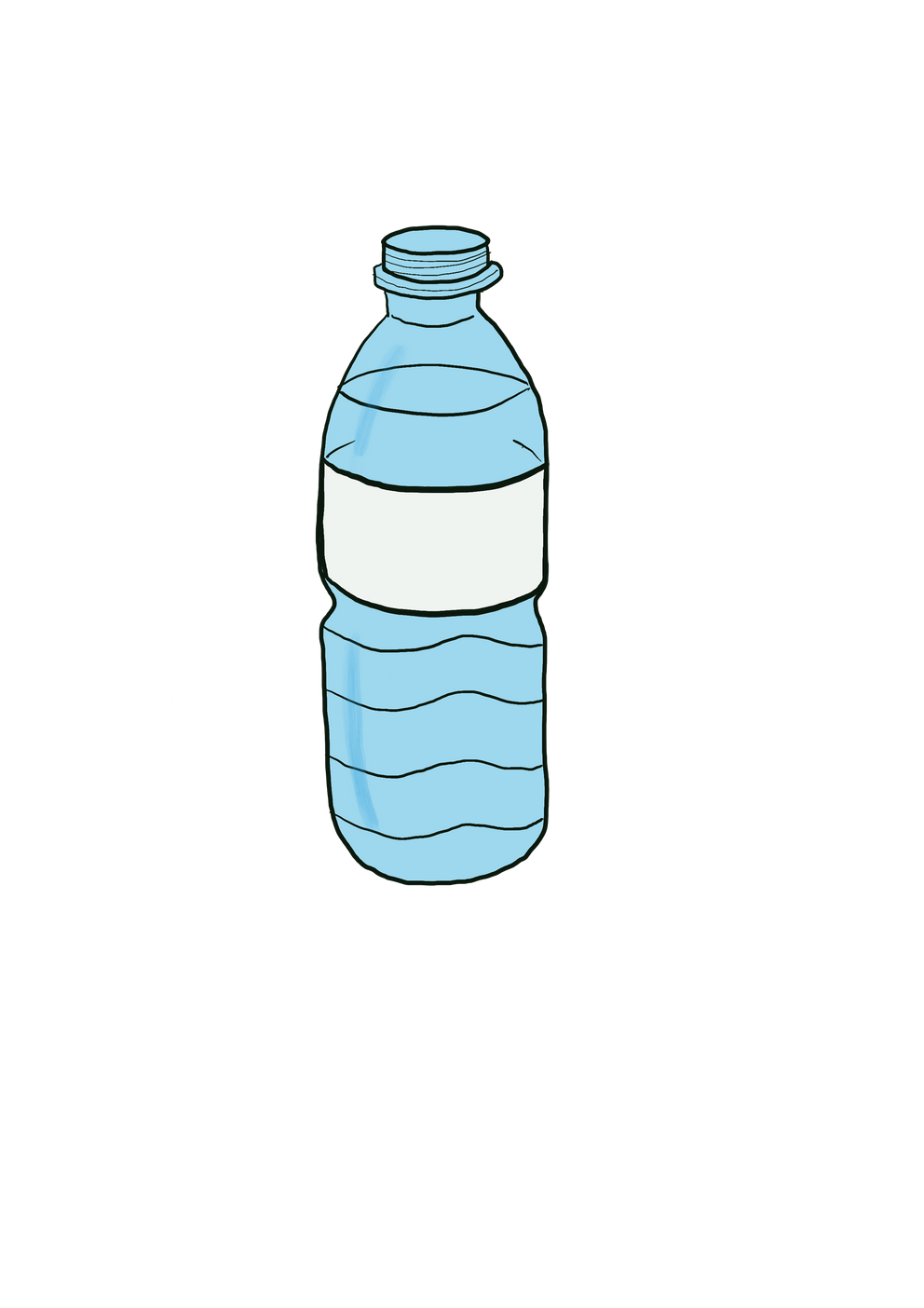 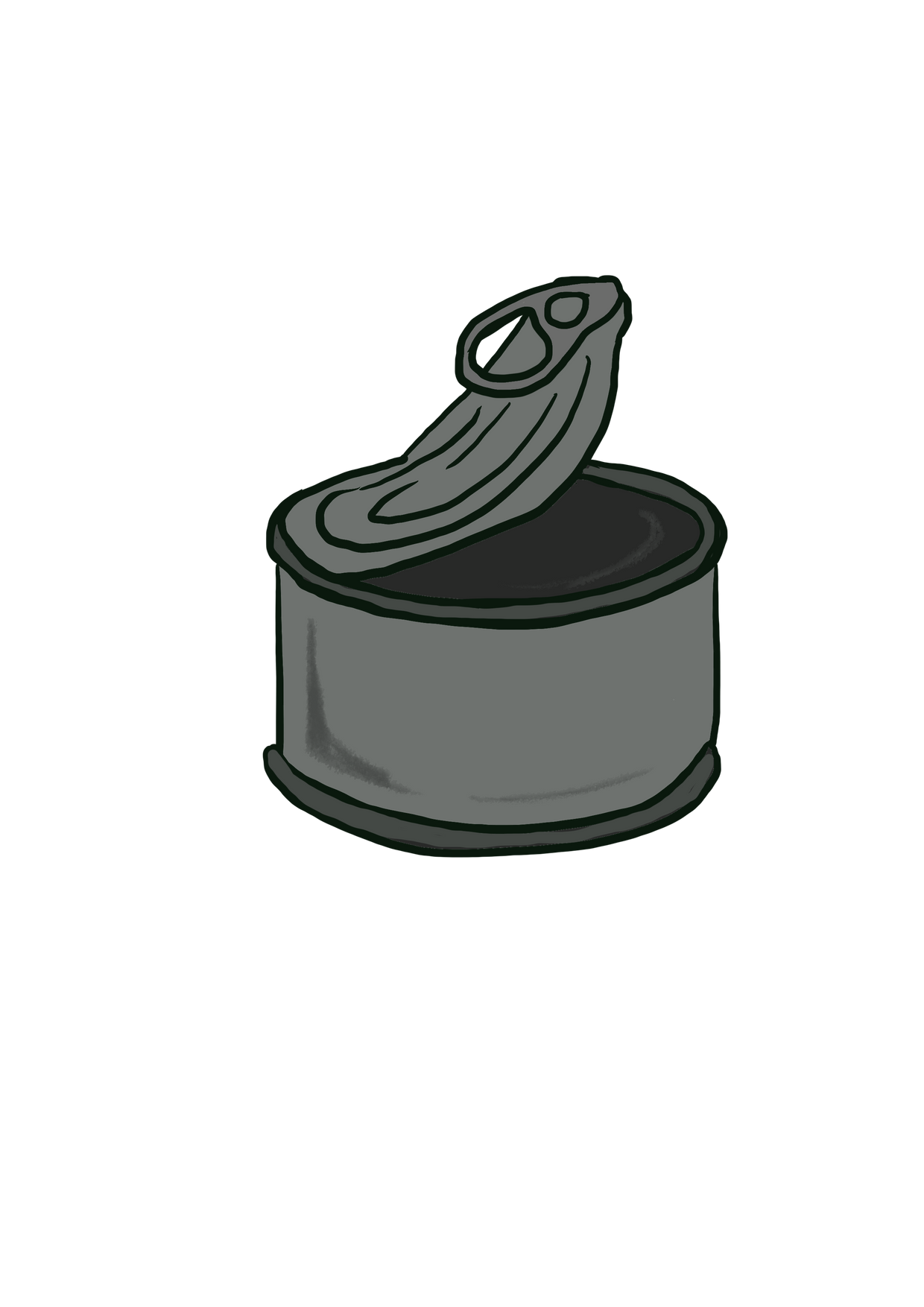 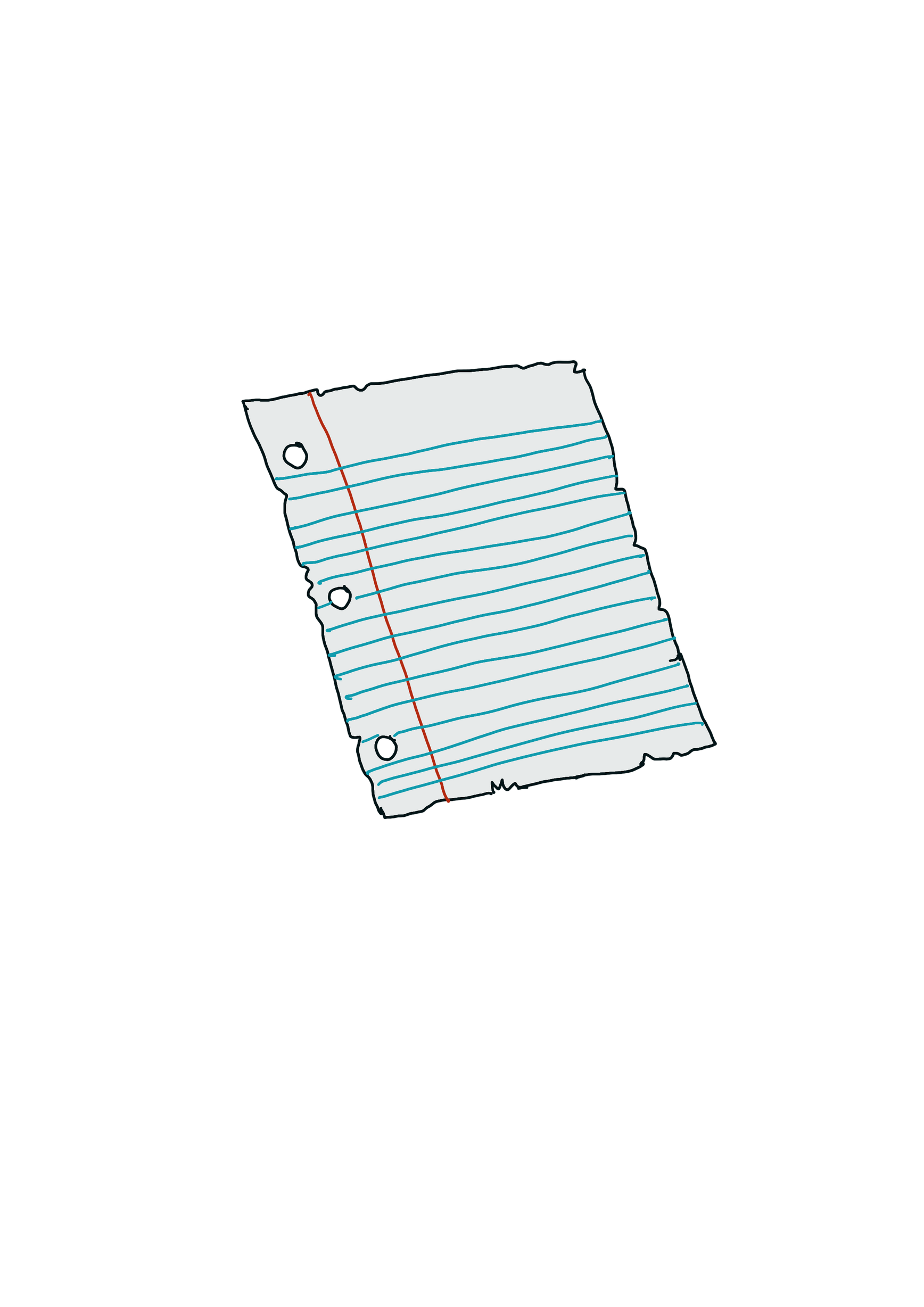 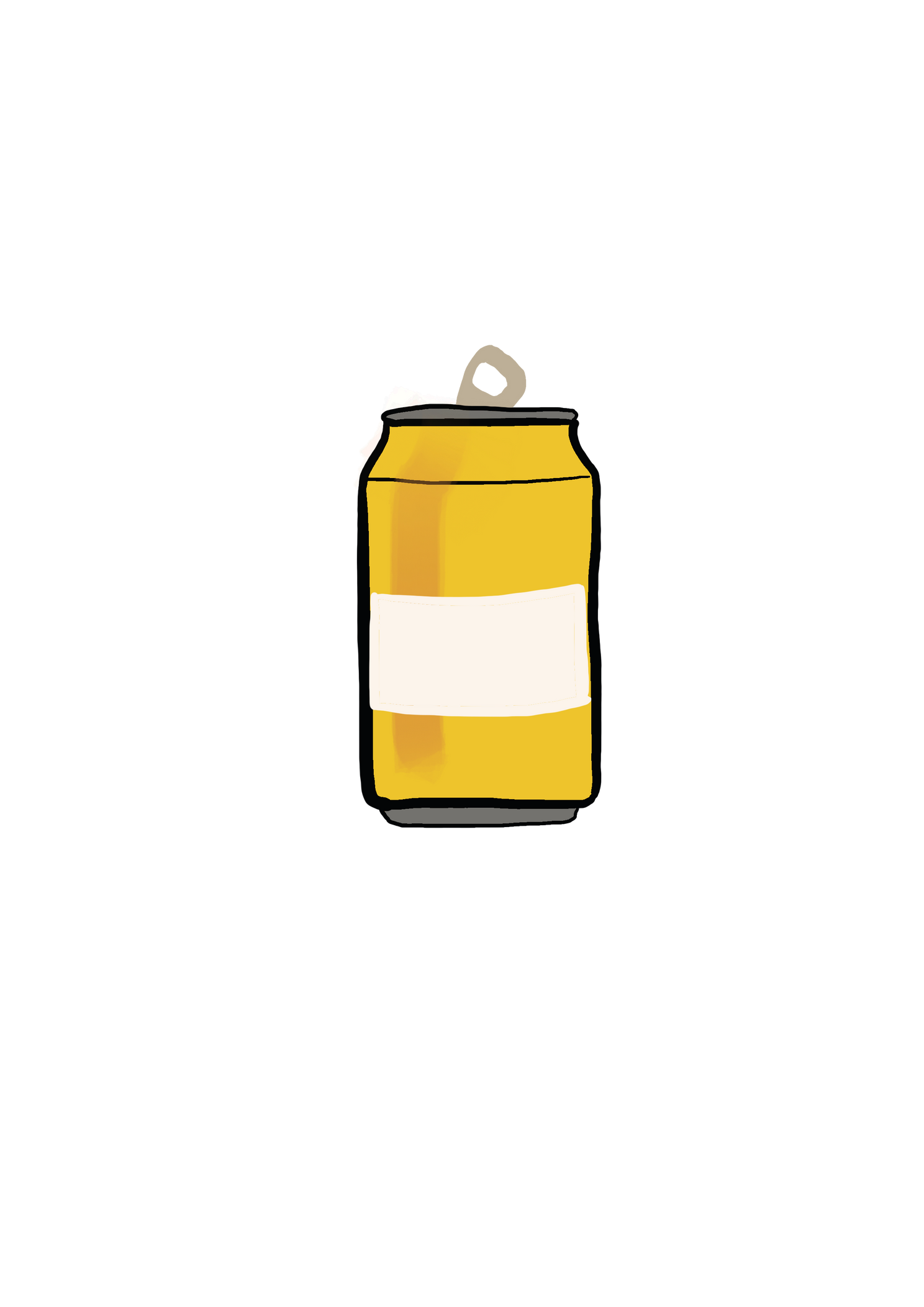 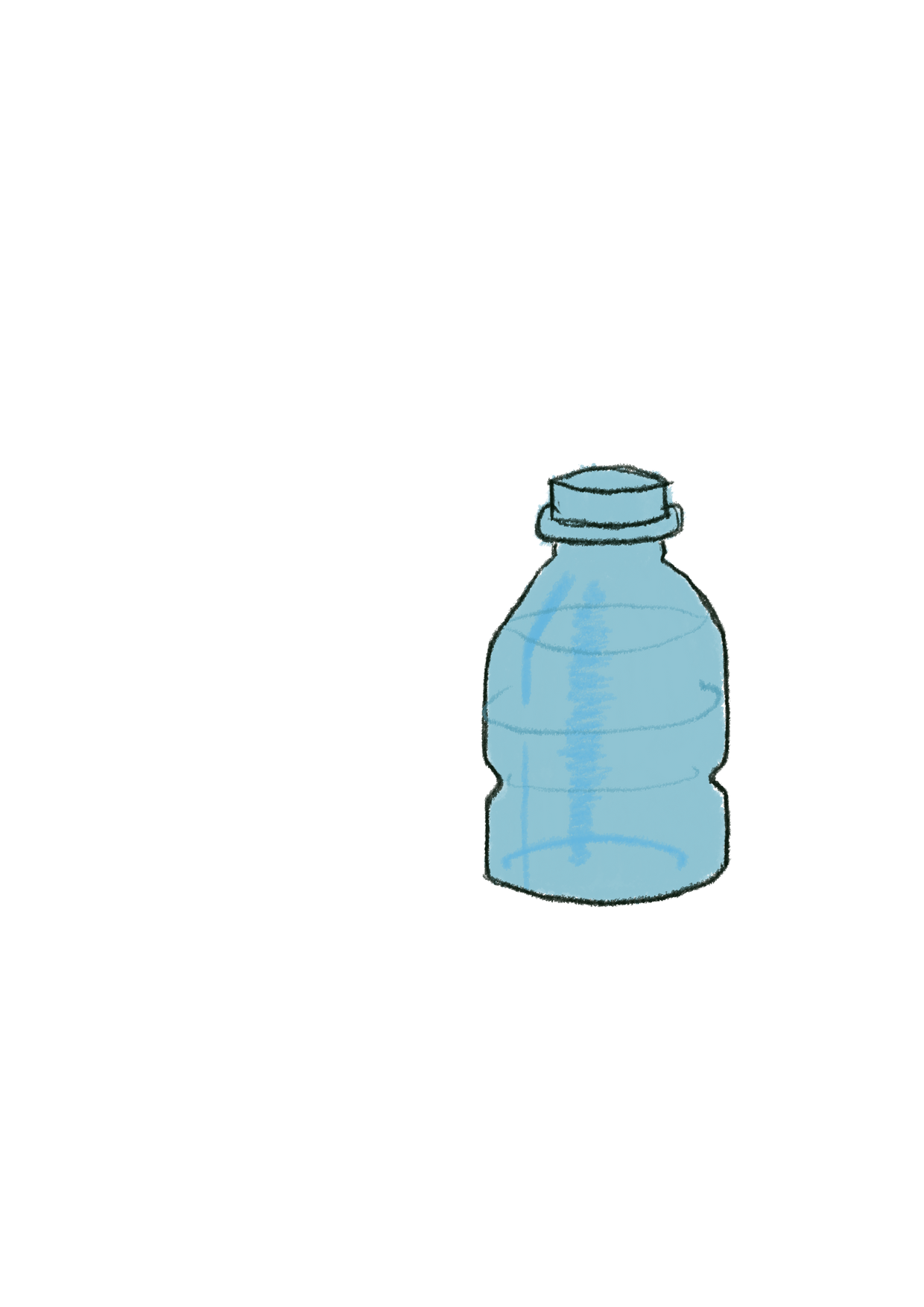 2
TRUE OR FALSE
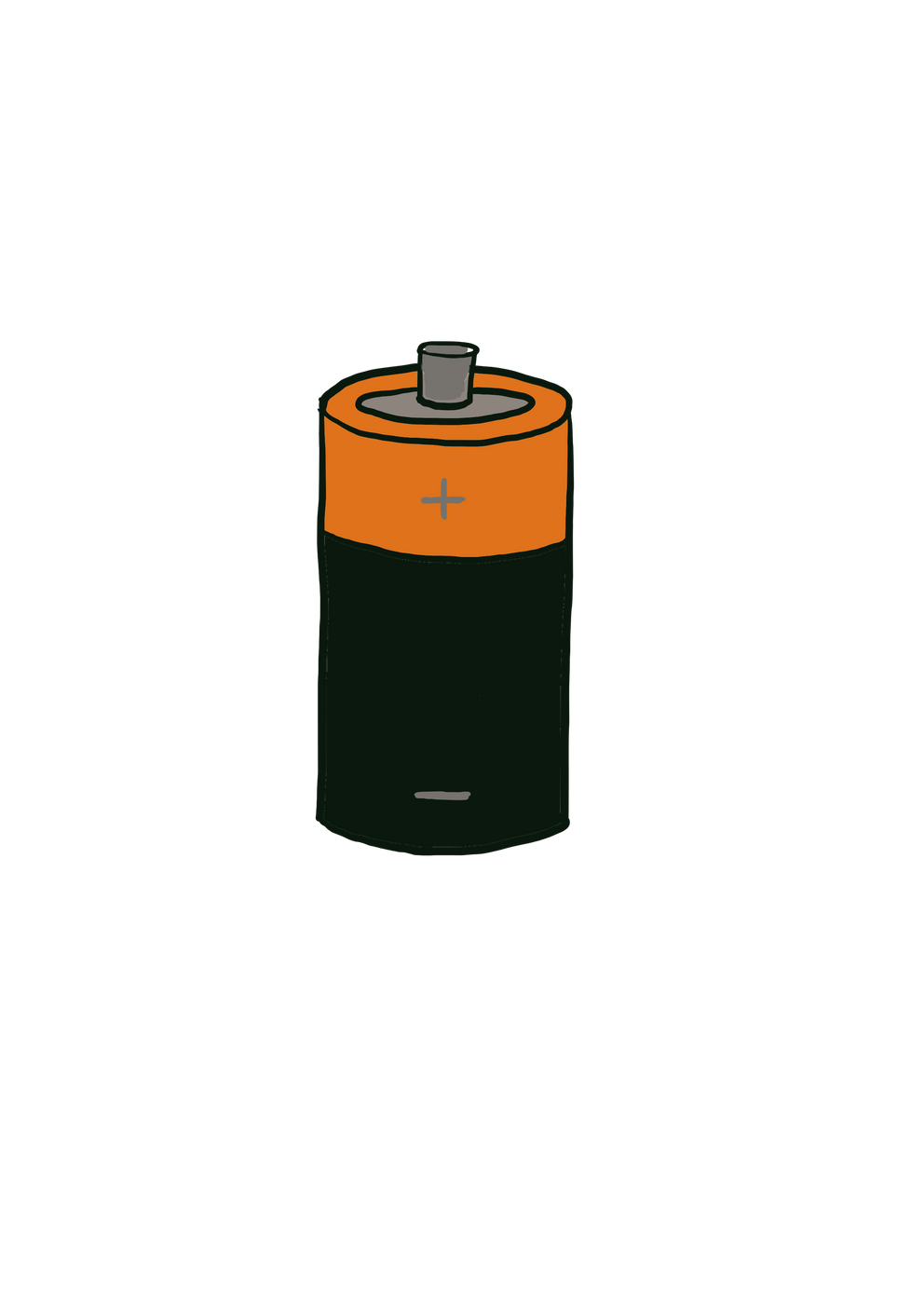 Sometimes materials can't be recycled because they are put in the wrong bin and become contaminated.
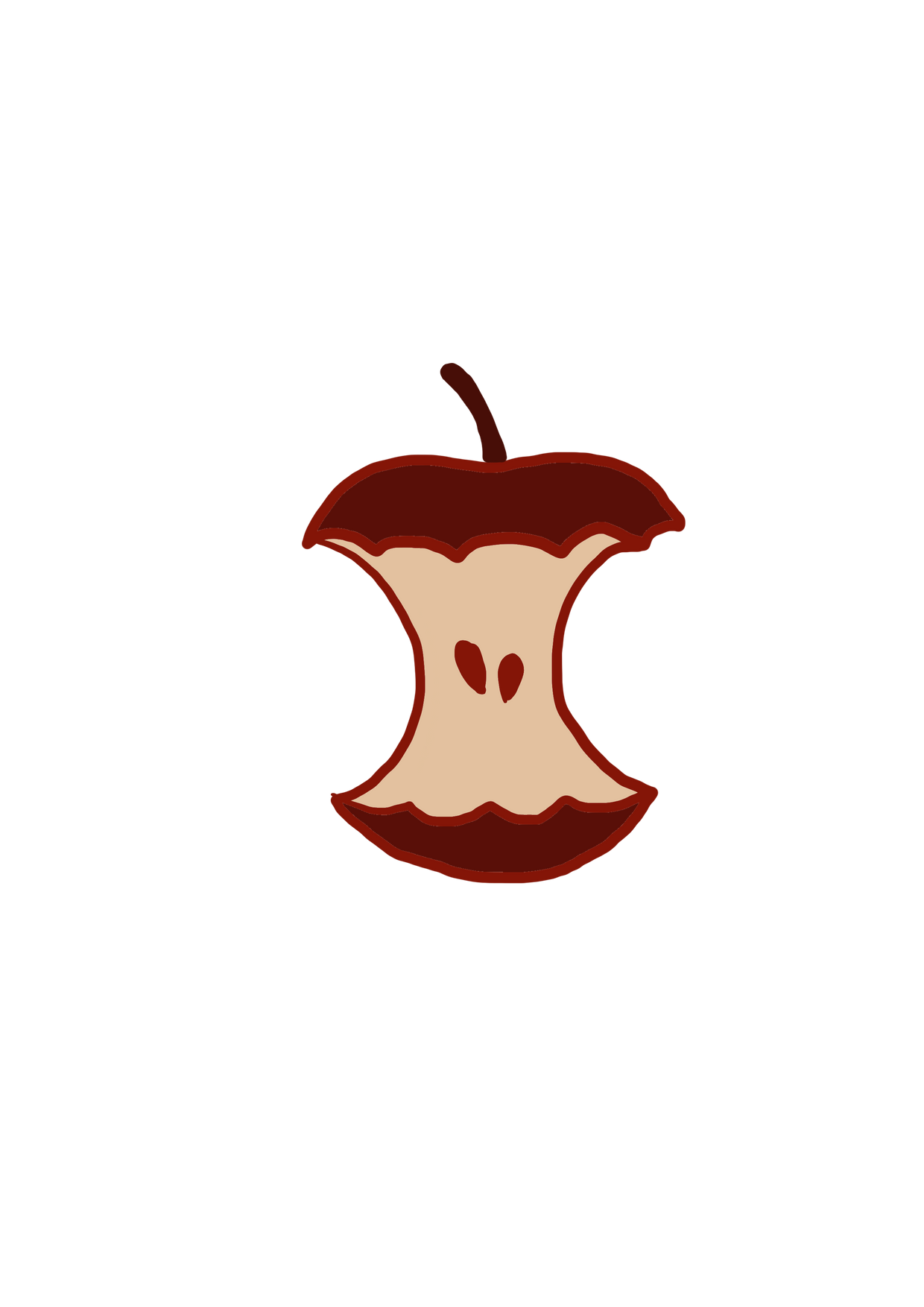 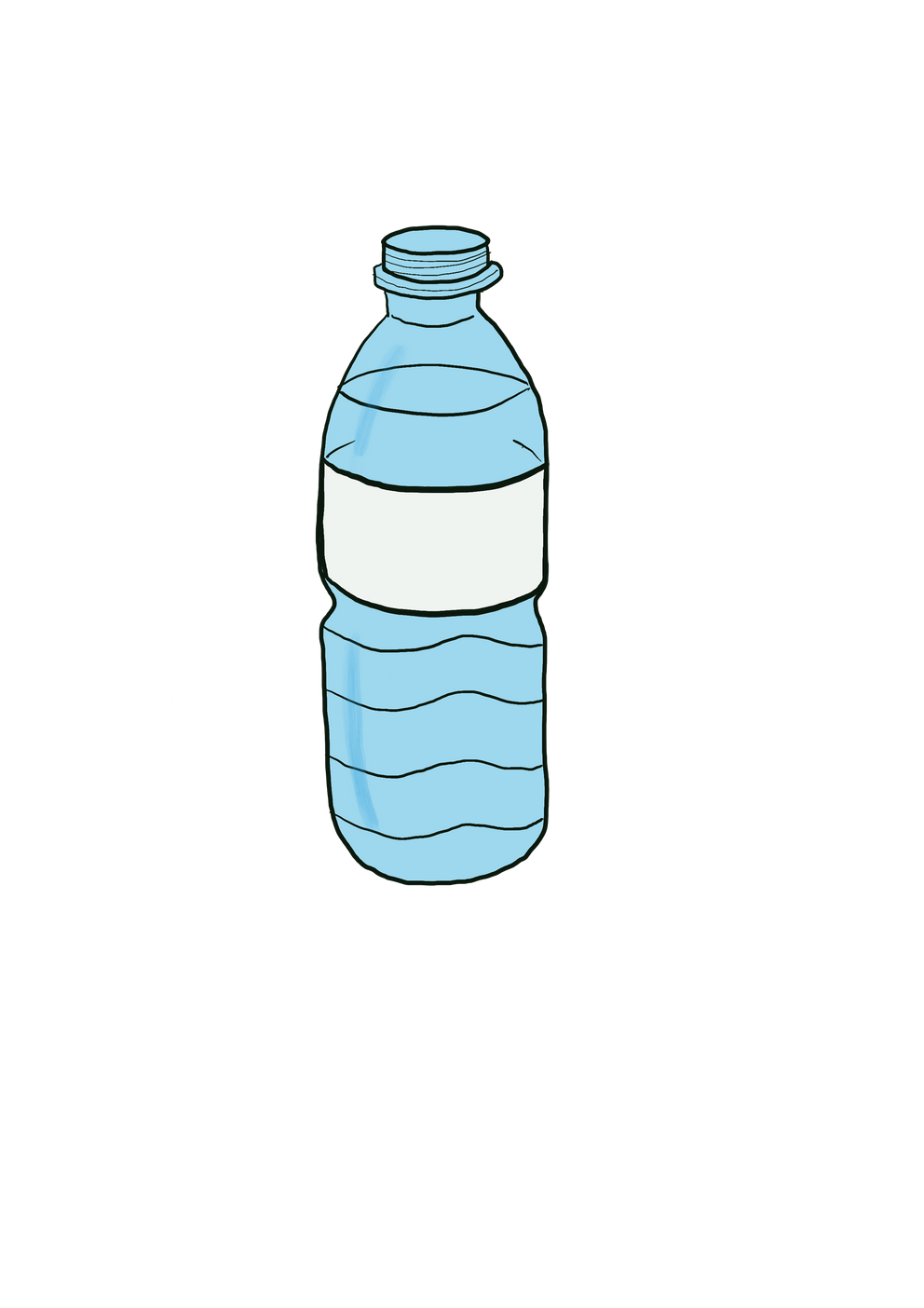 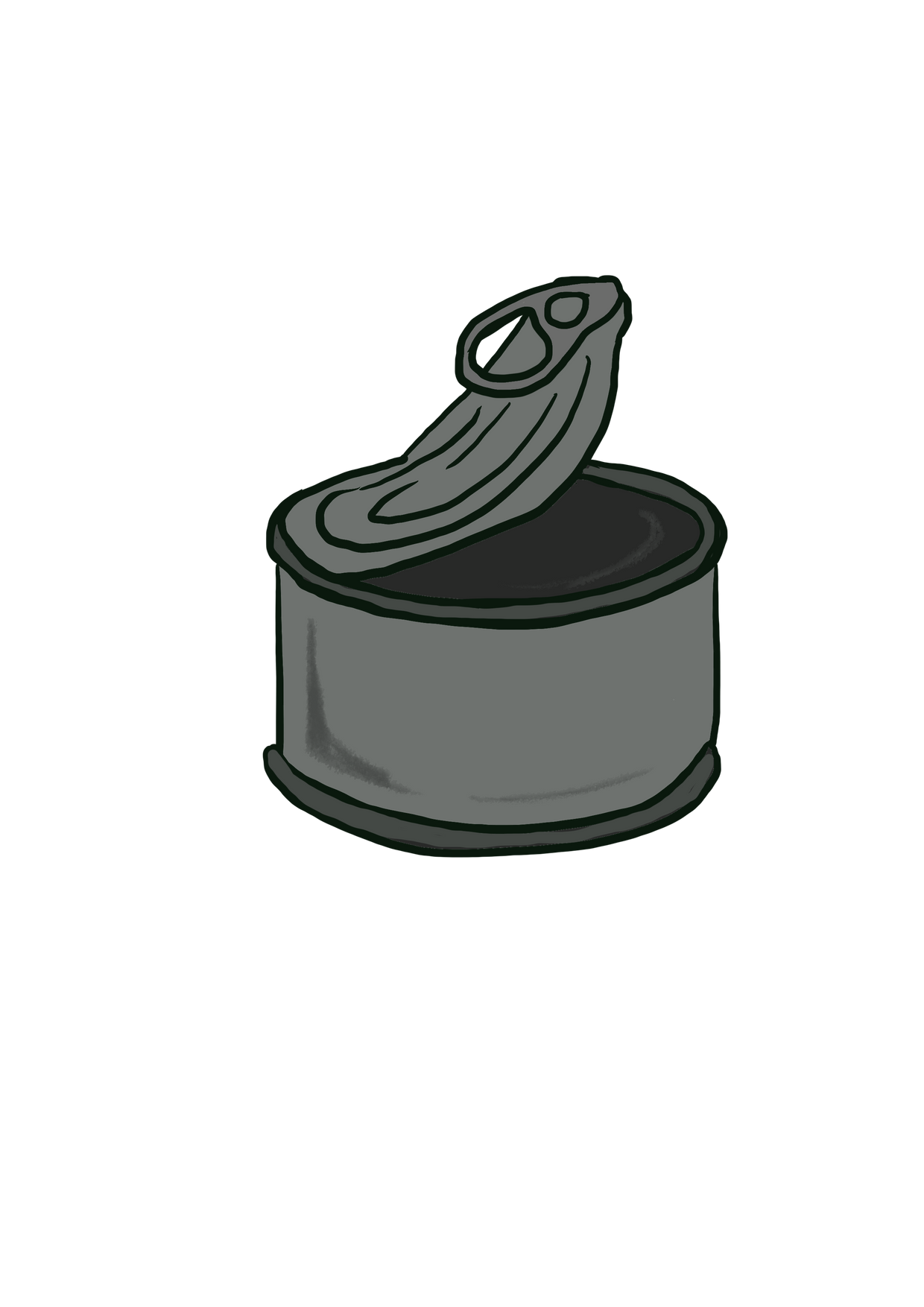 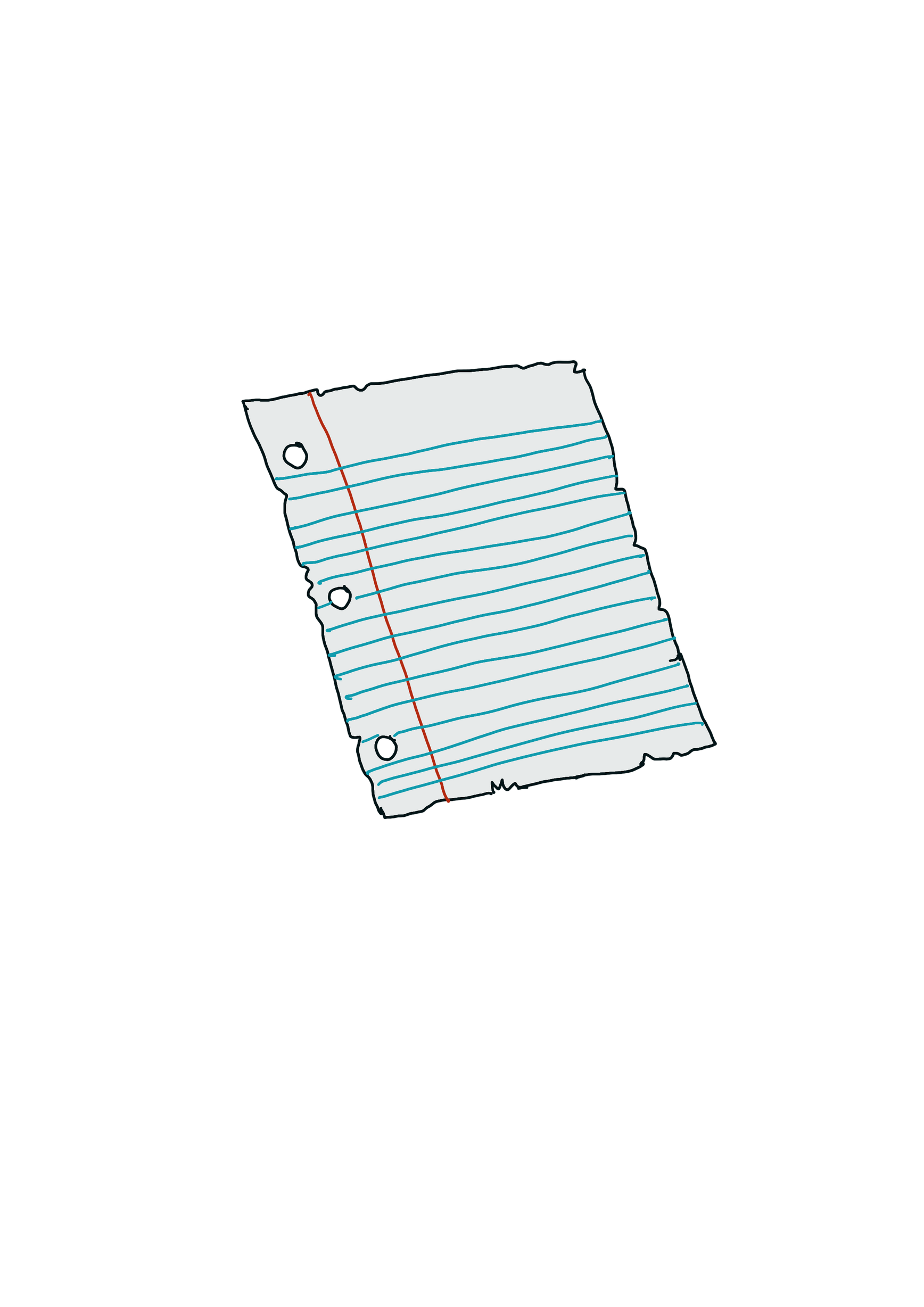 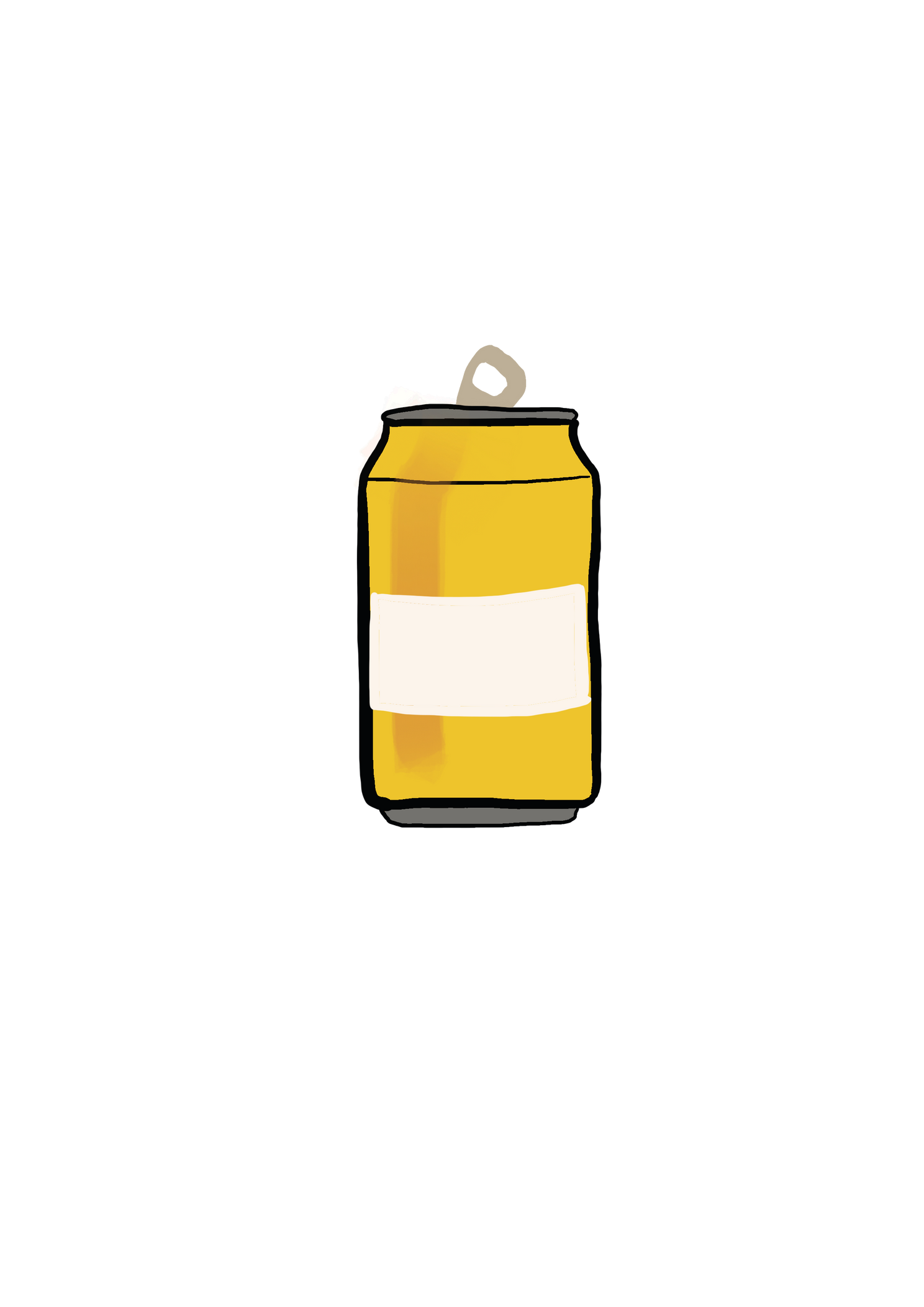 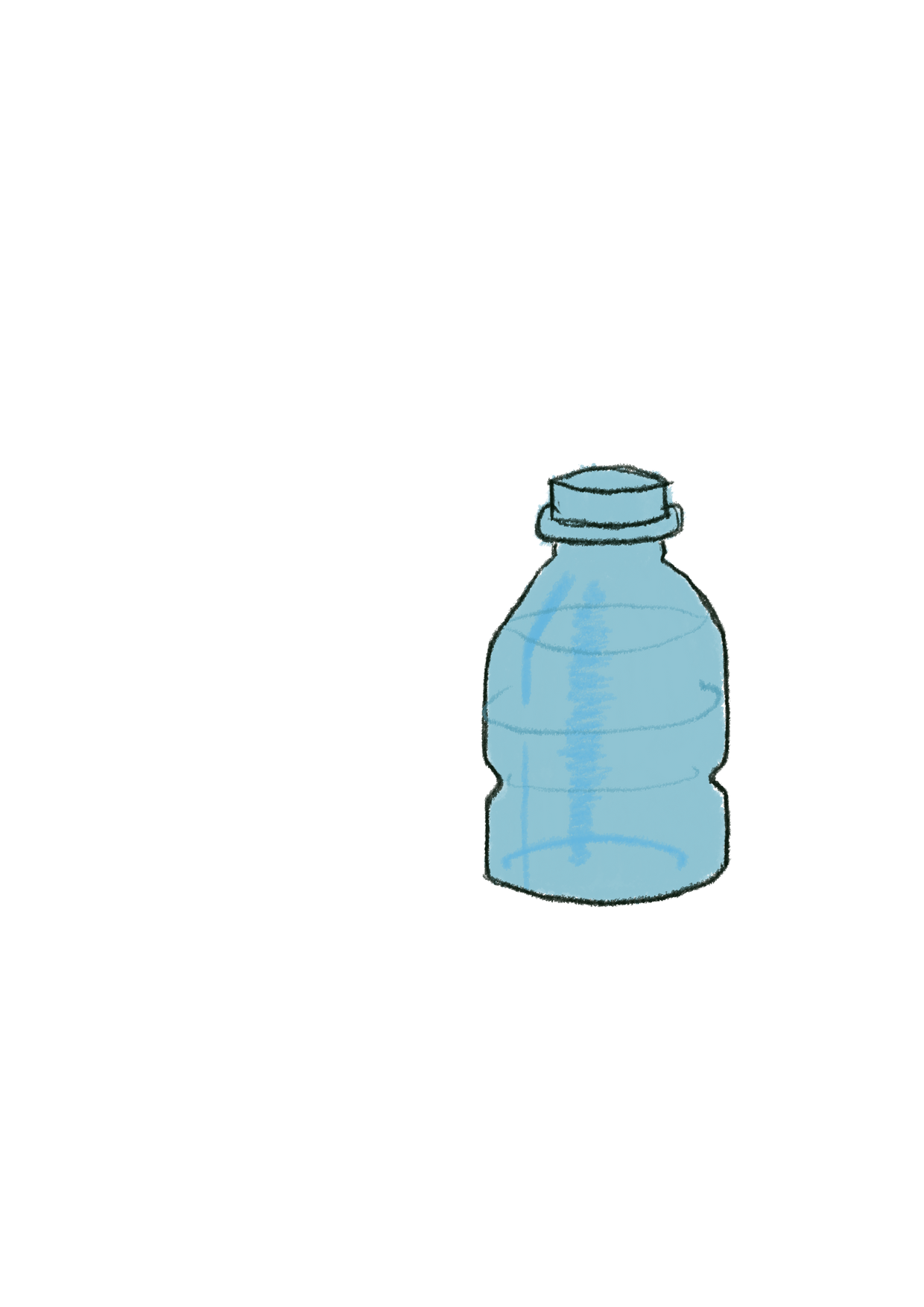 2
TRUE
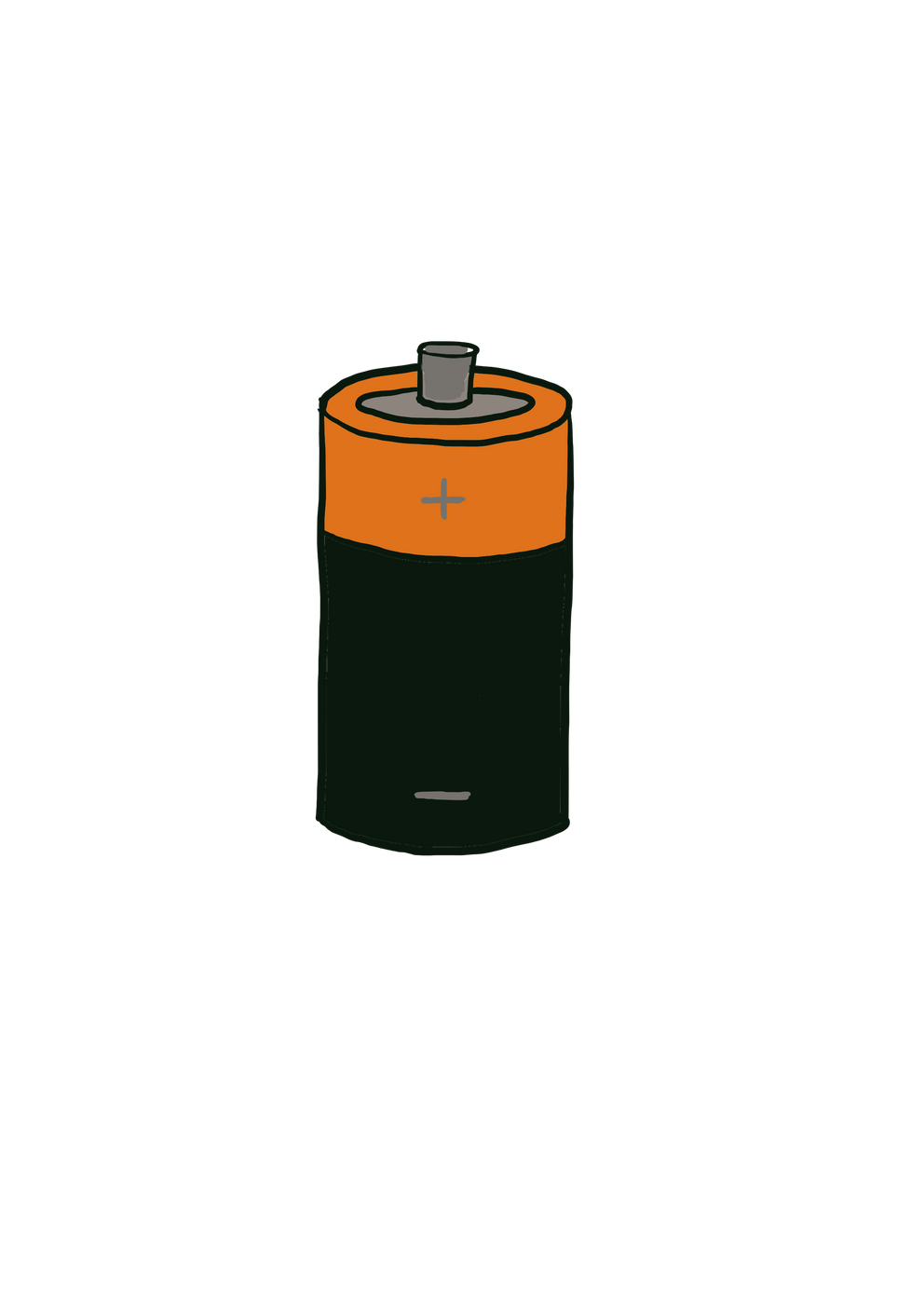 Sometimes materials can't be recycled because they are put in the wrong bin and become contaminated
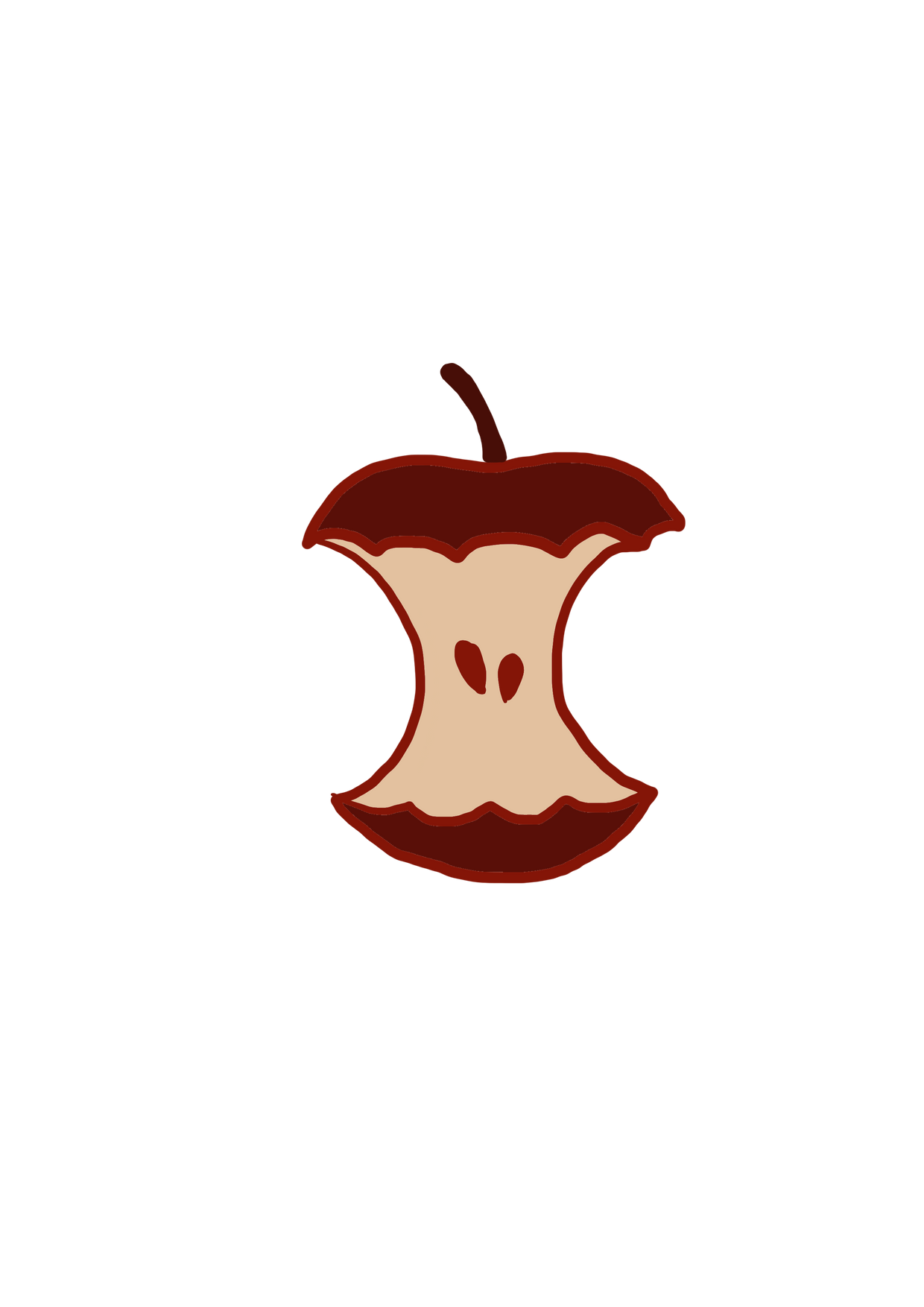 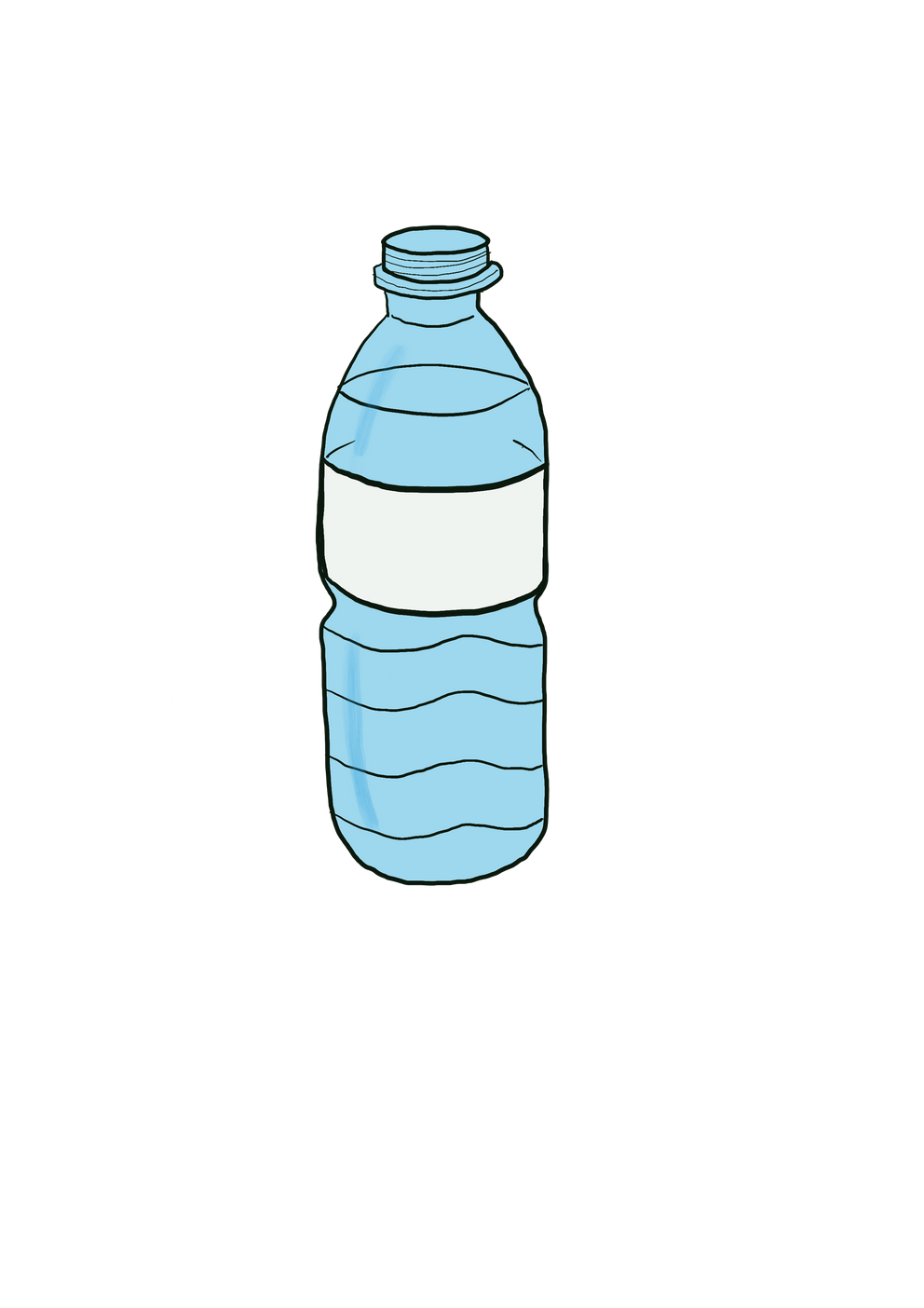 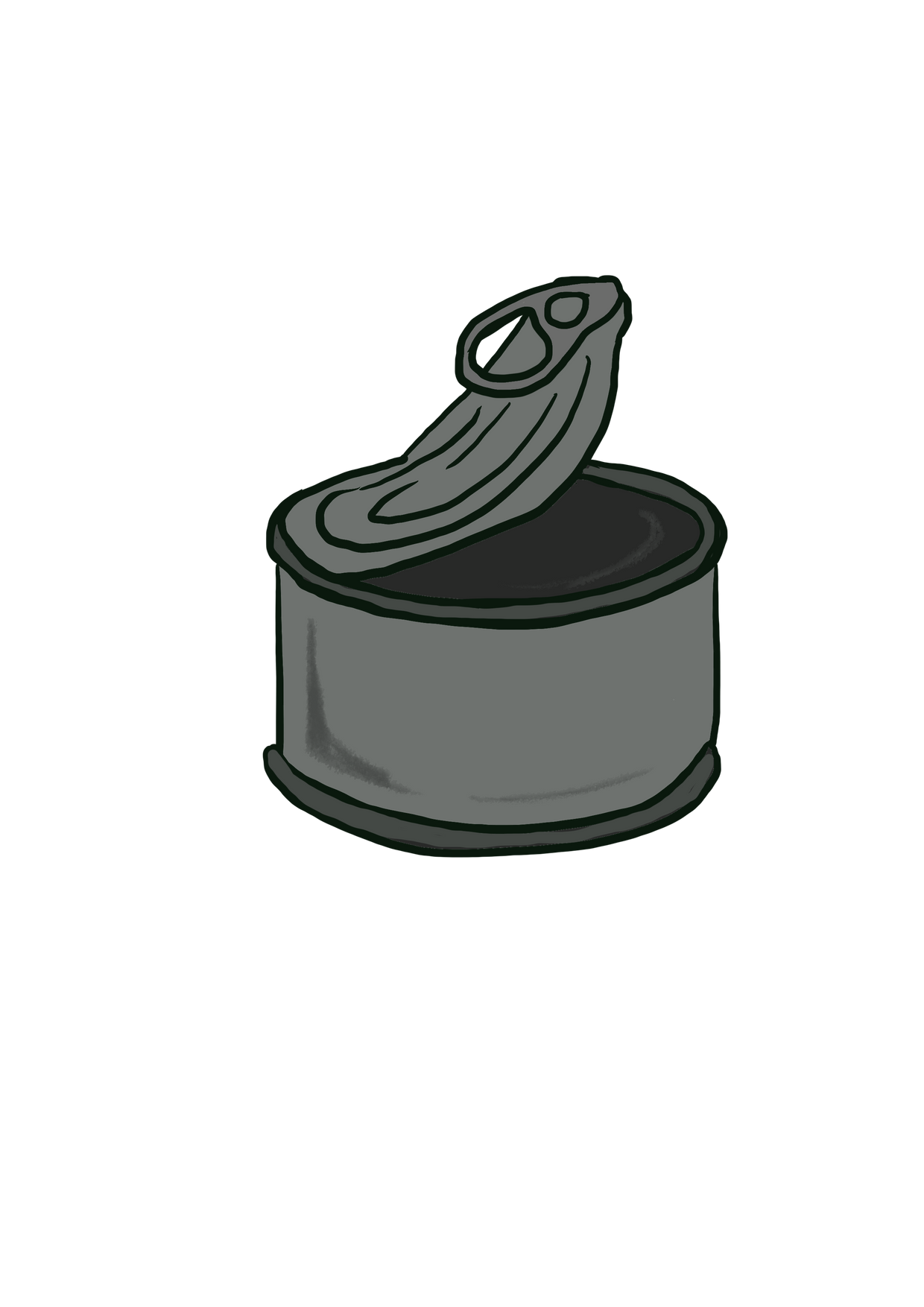 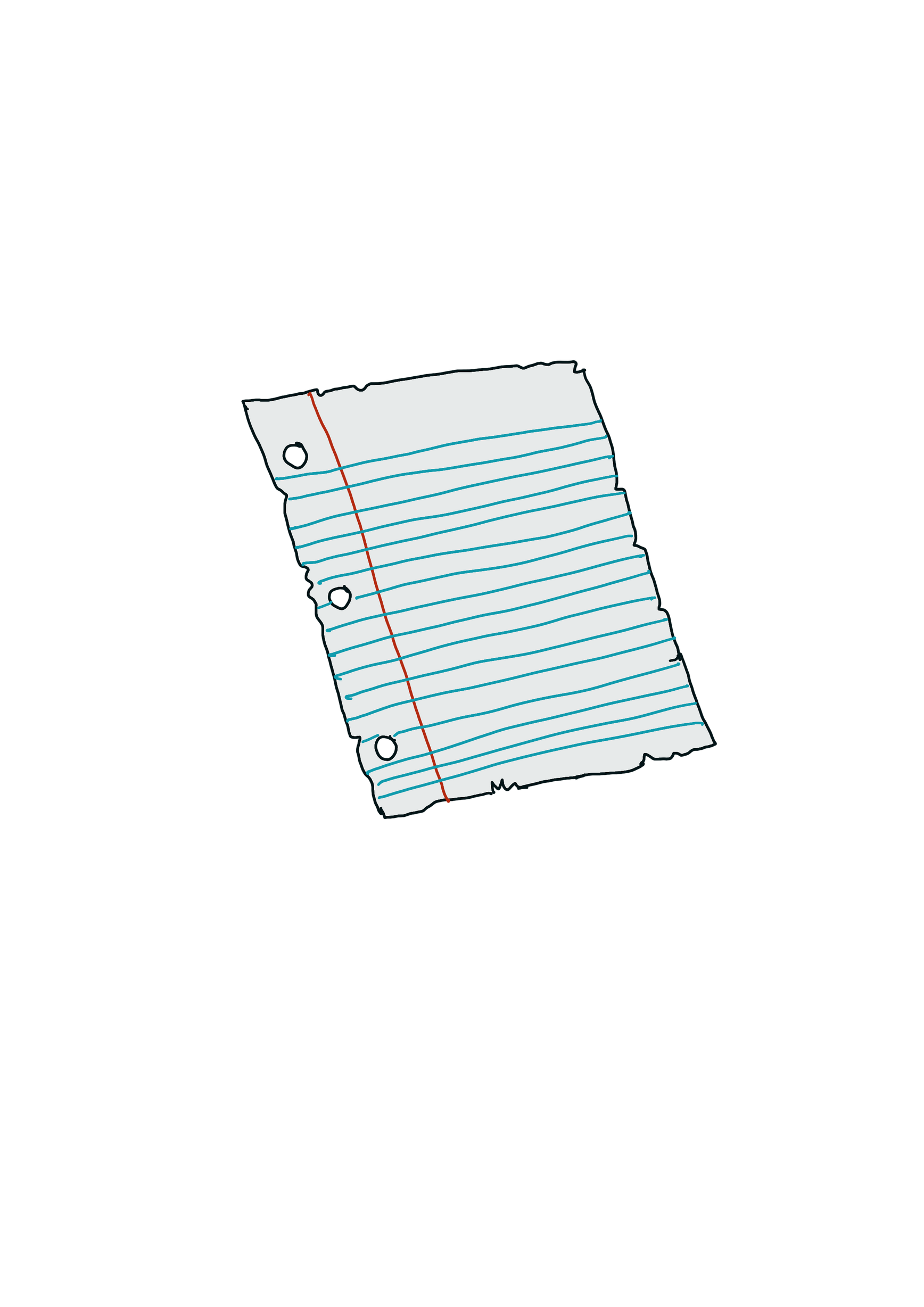 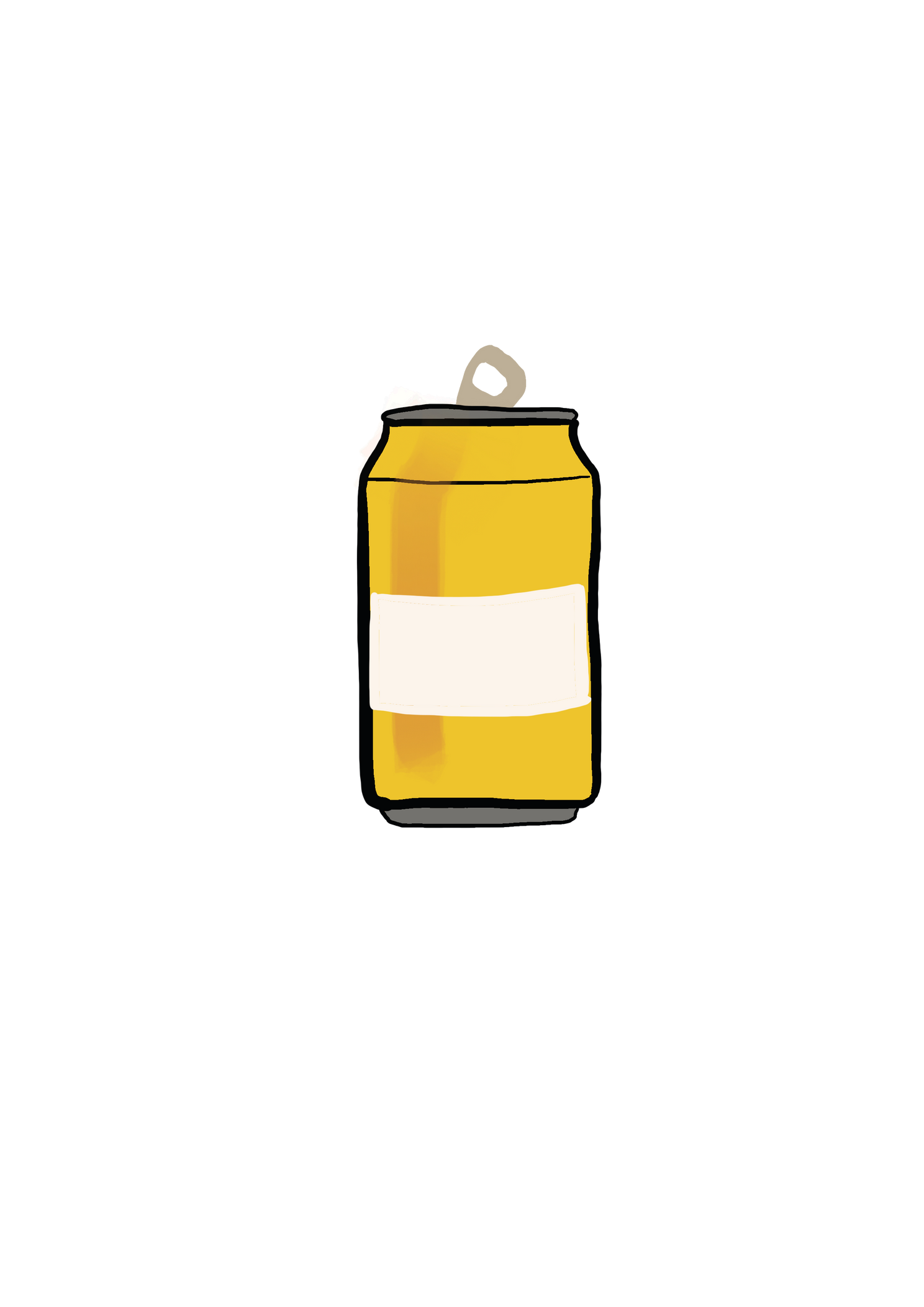 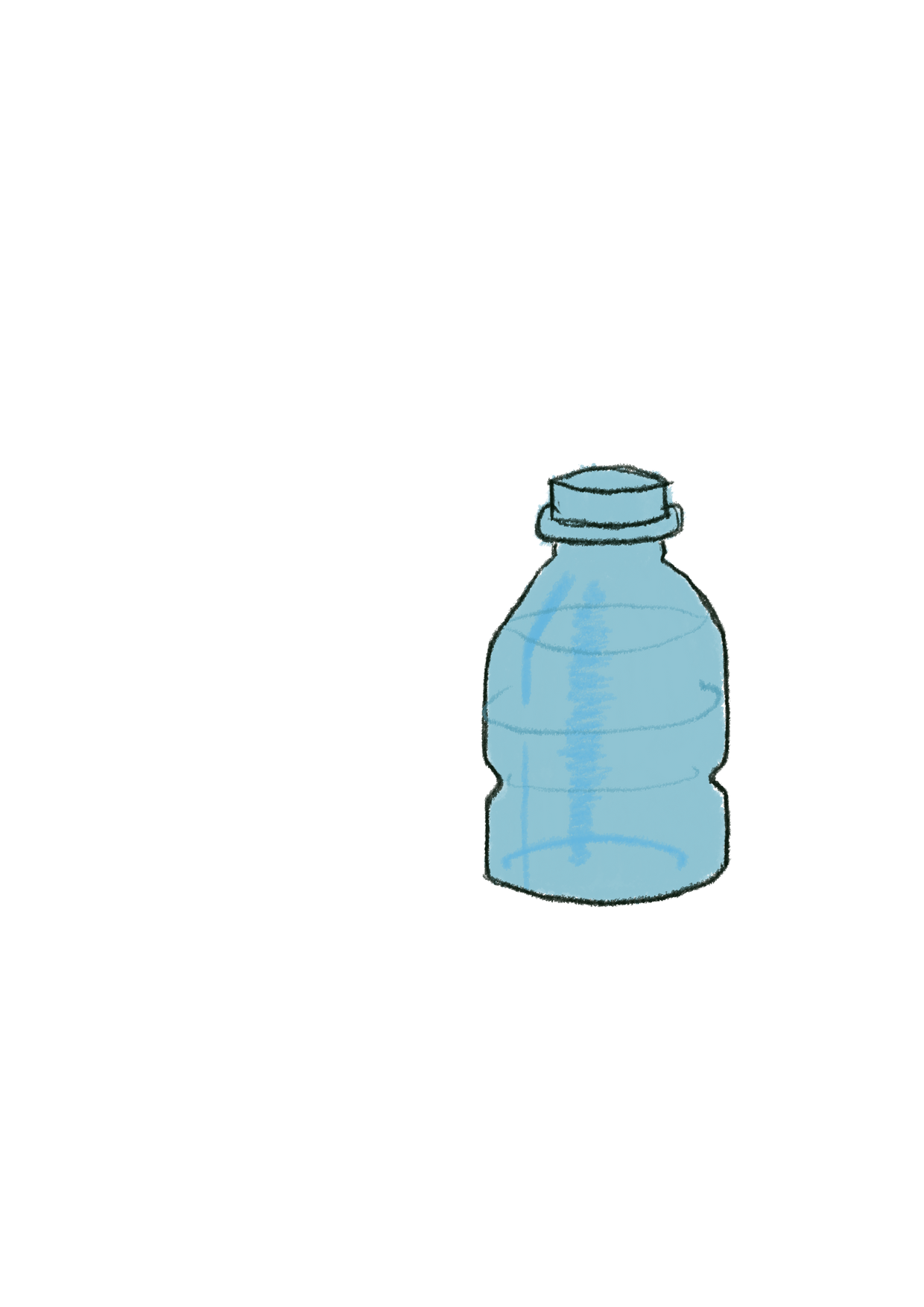 3
FILL IN THE BLANKS
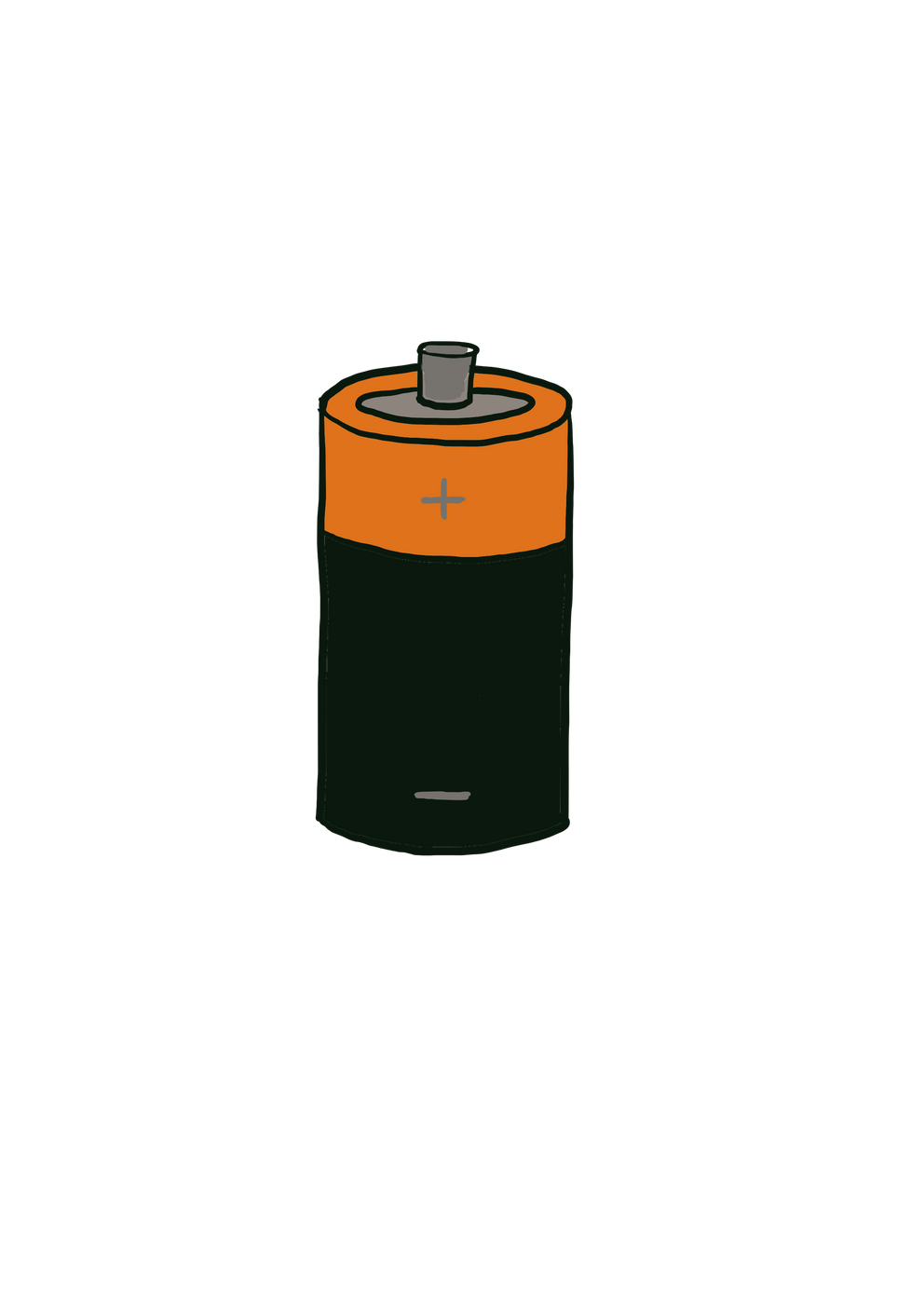 An optical sorter recovers _______from waste so it can be________.
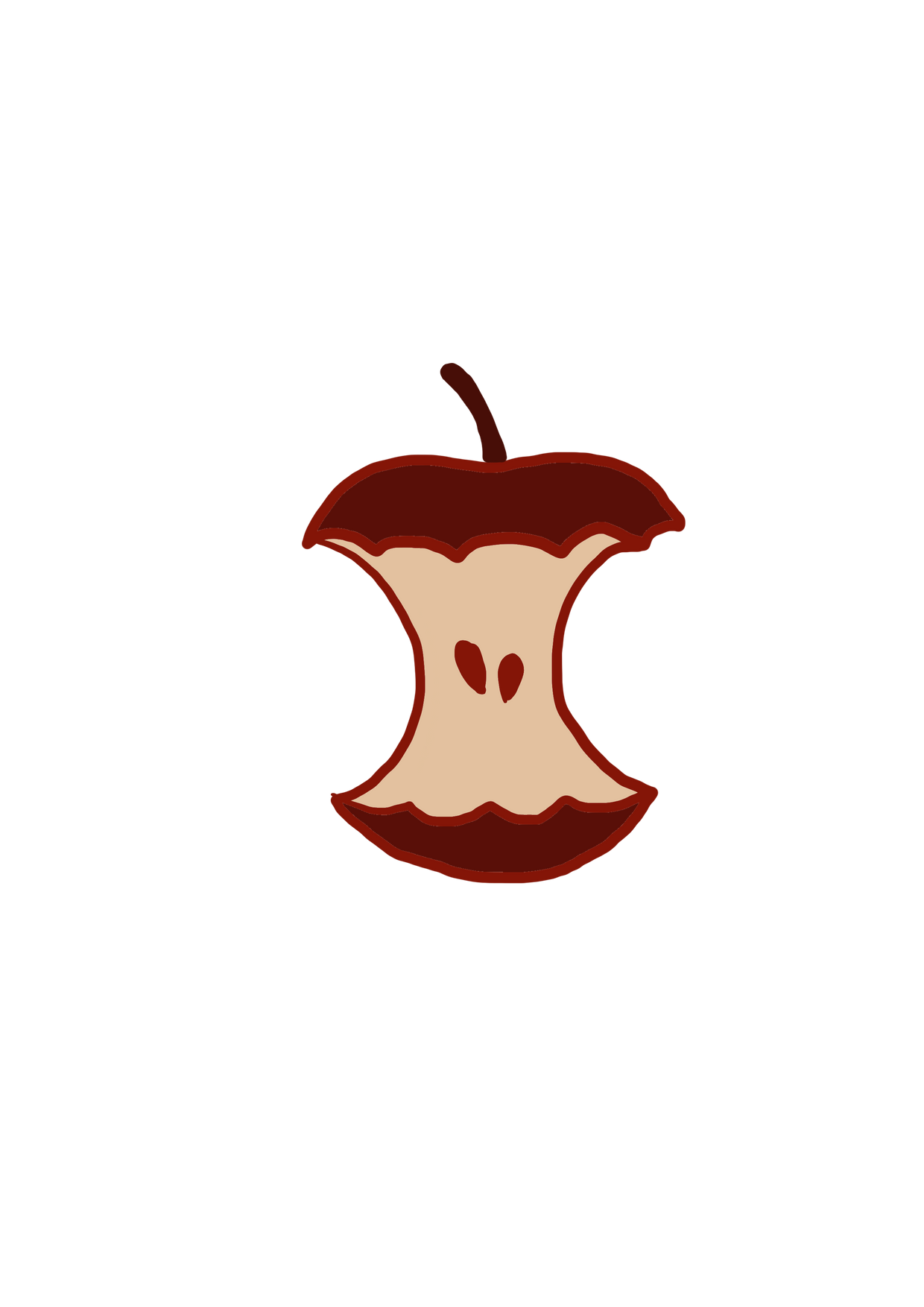 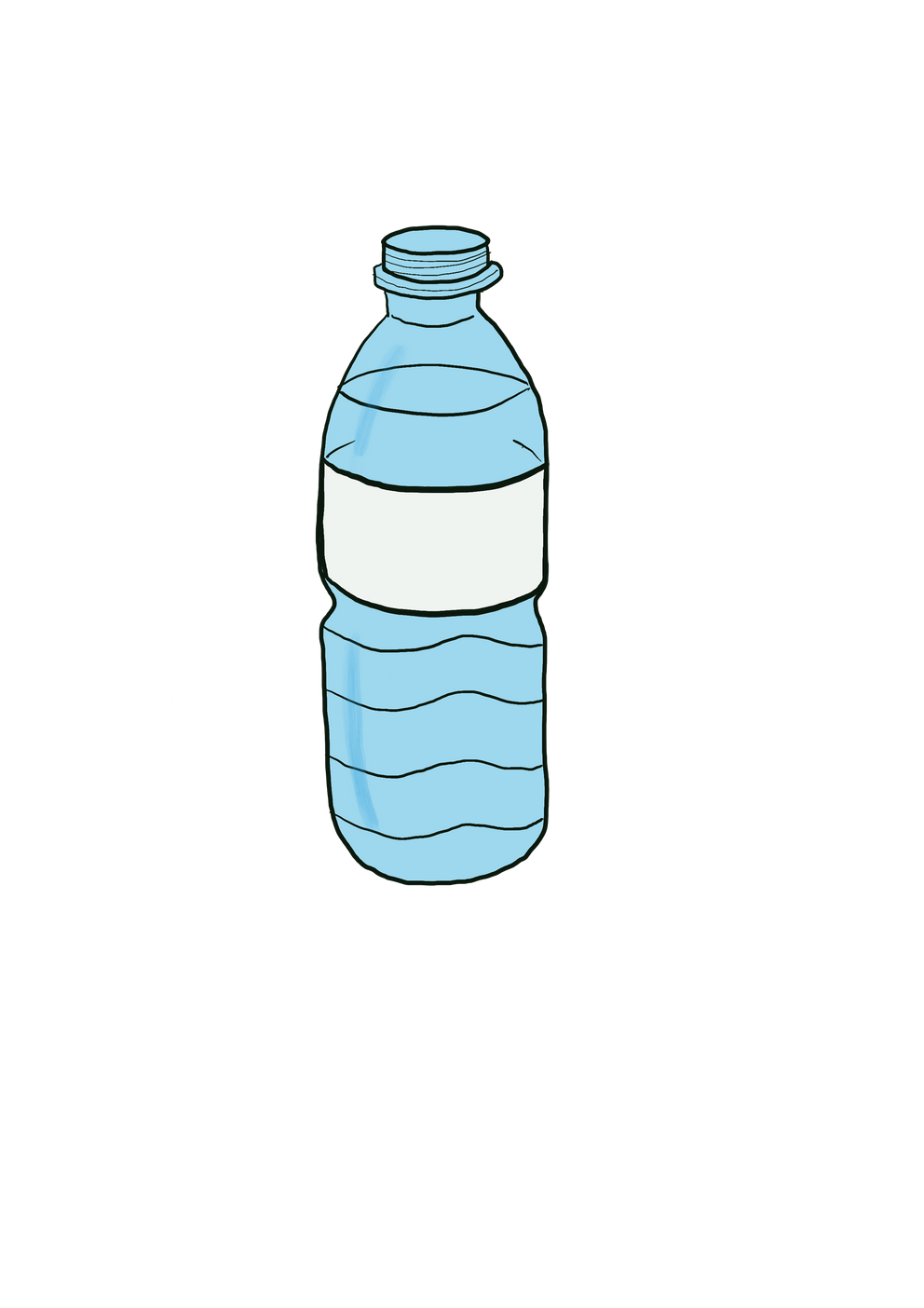 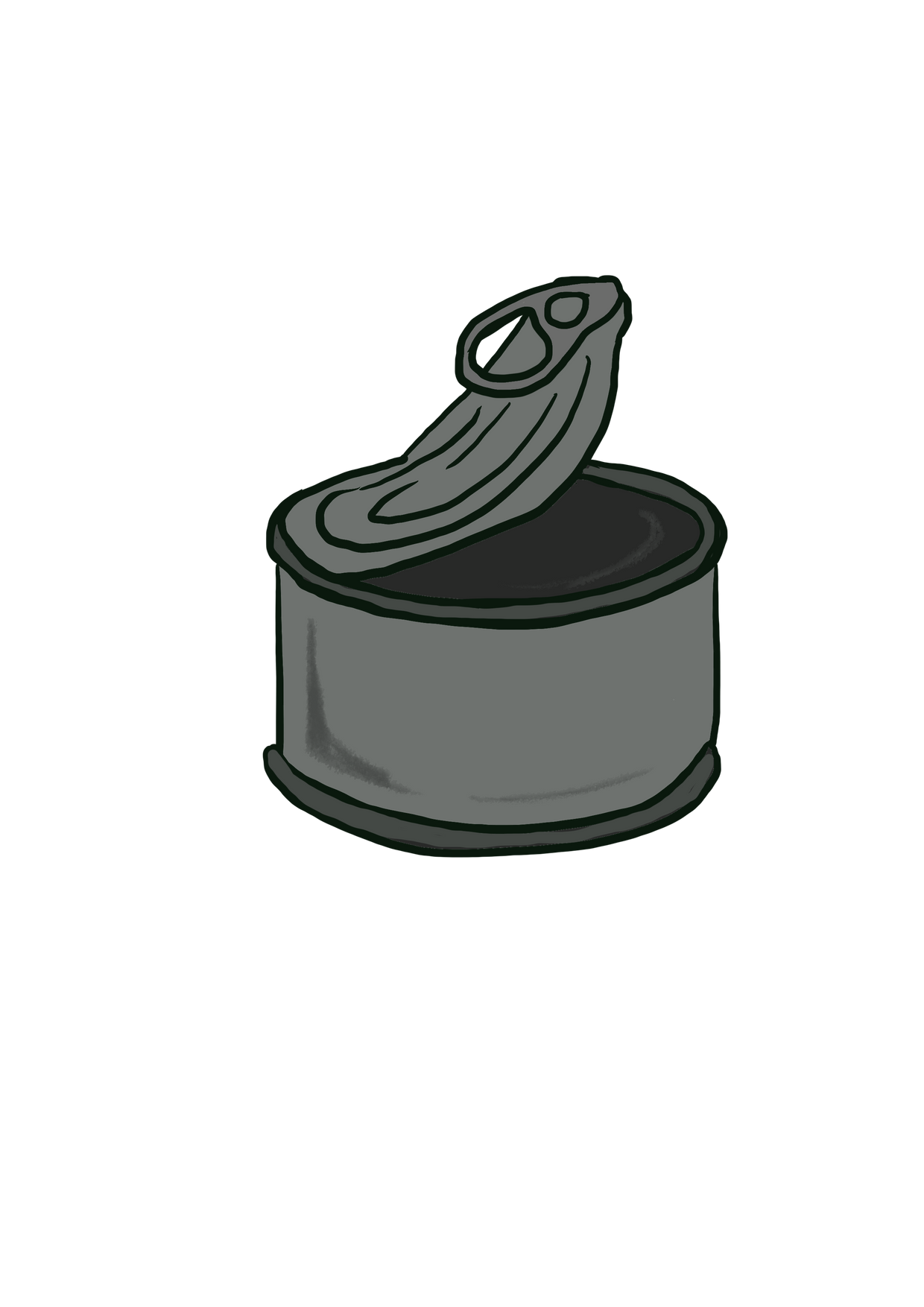 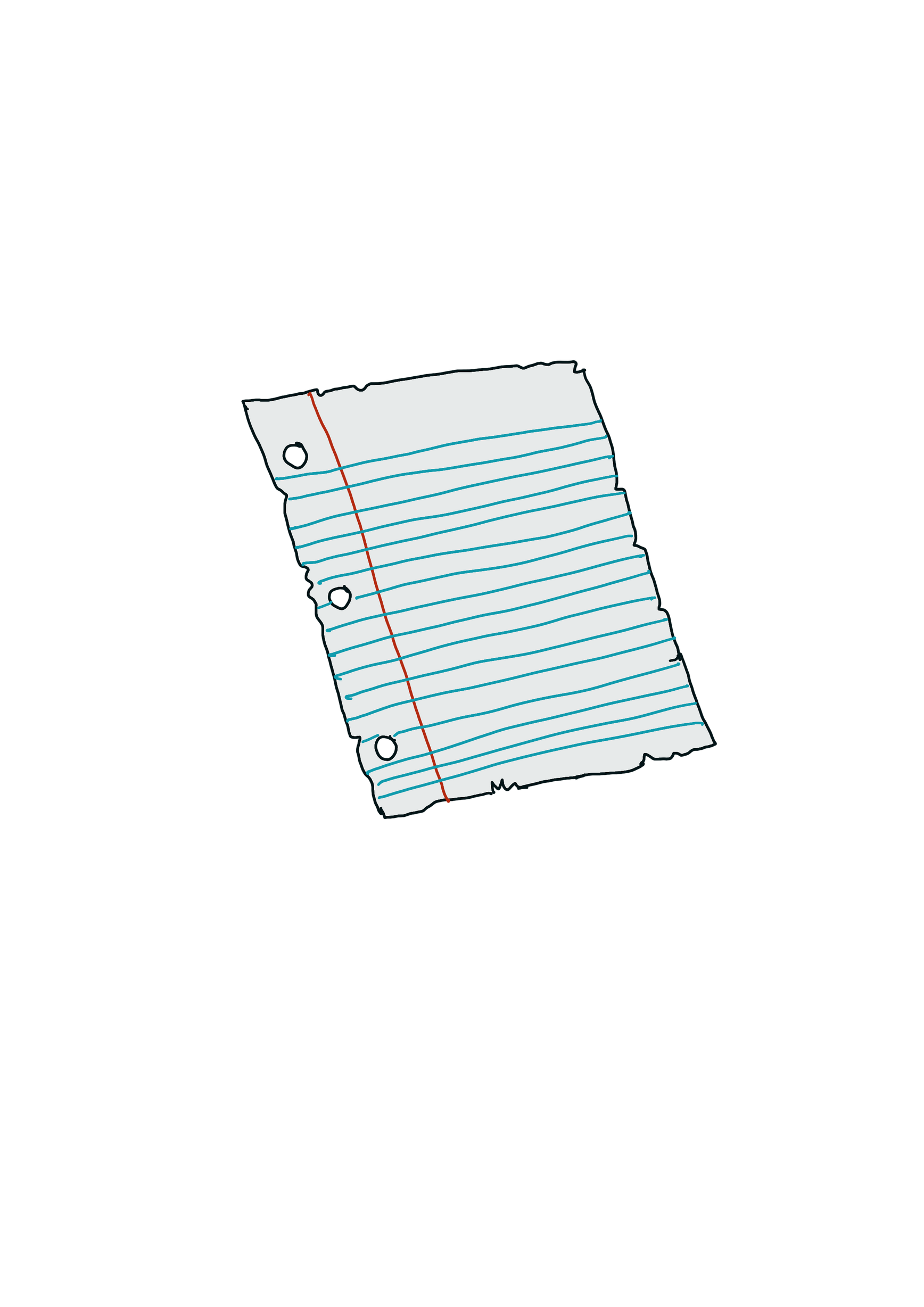 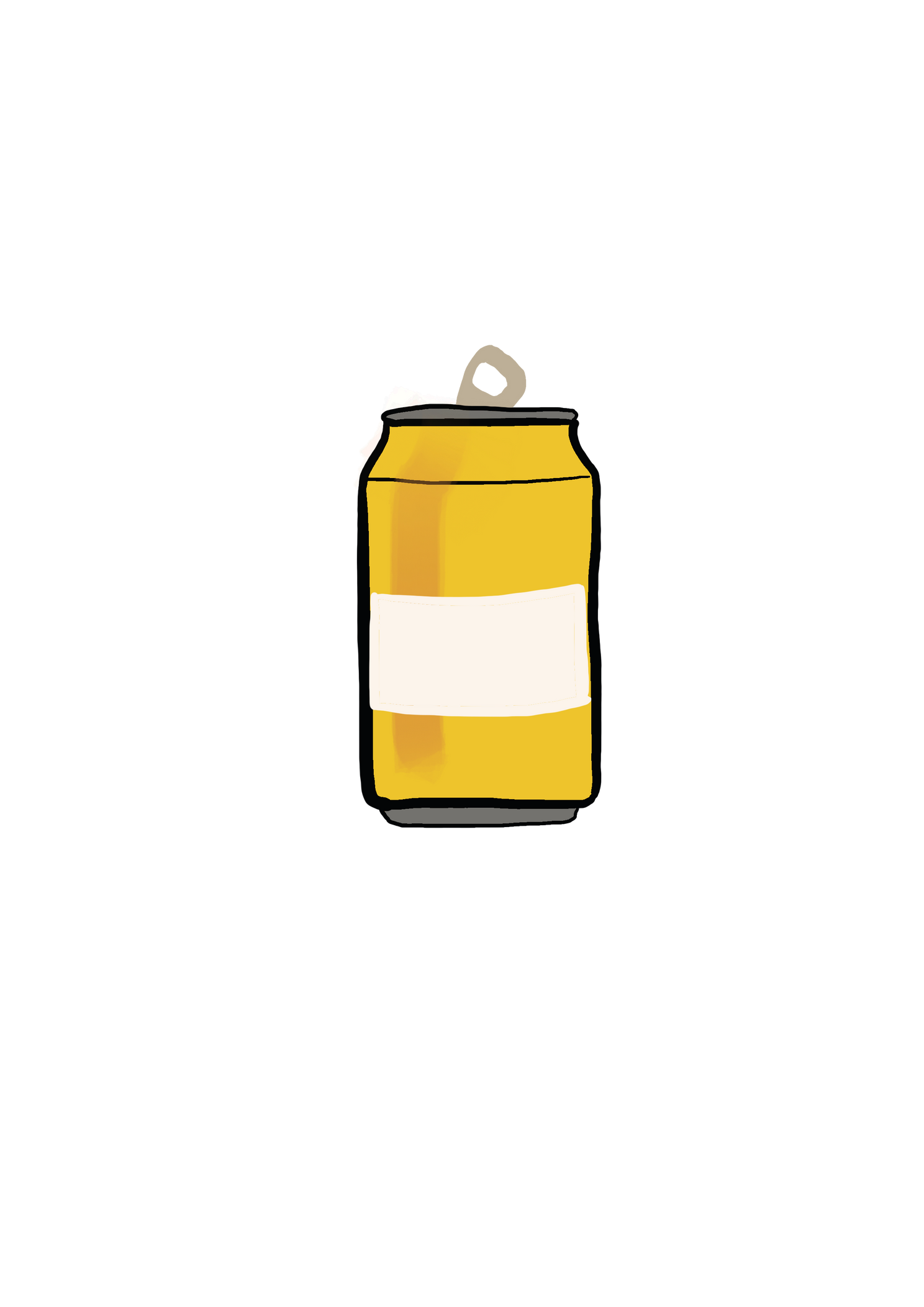 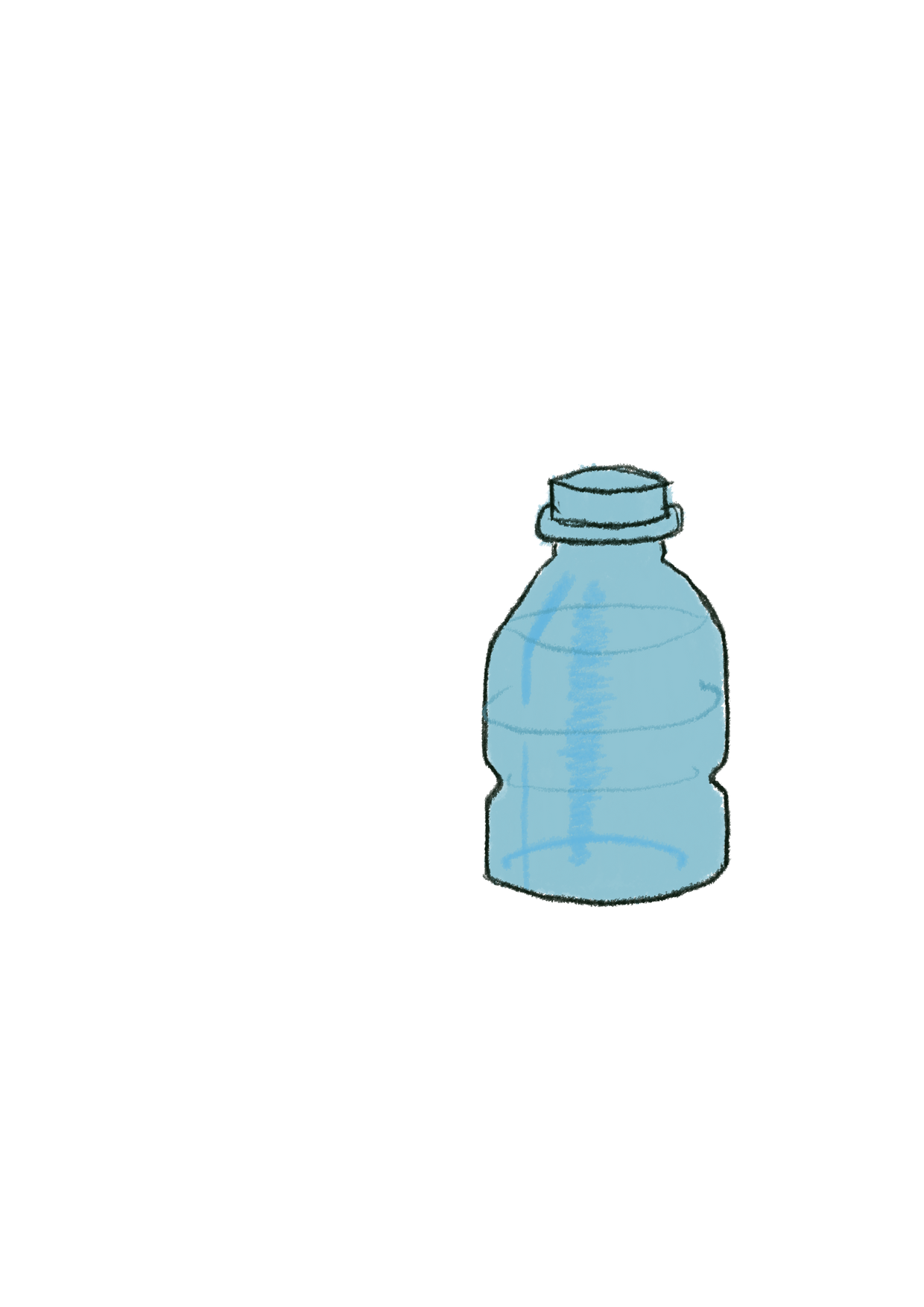 3
FILL IN THE BLANKS
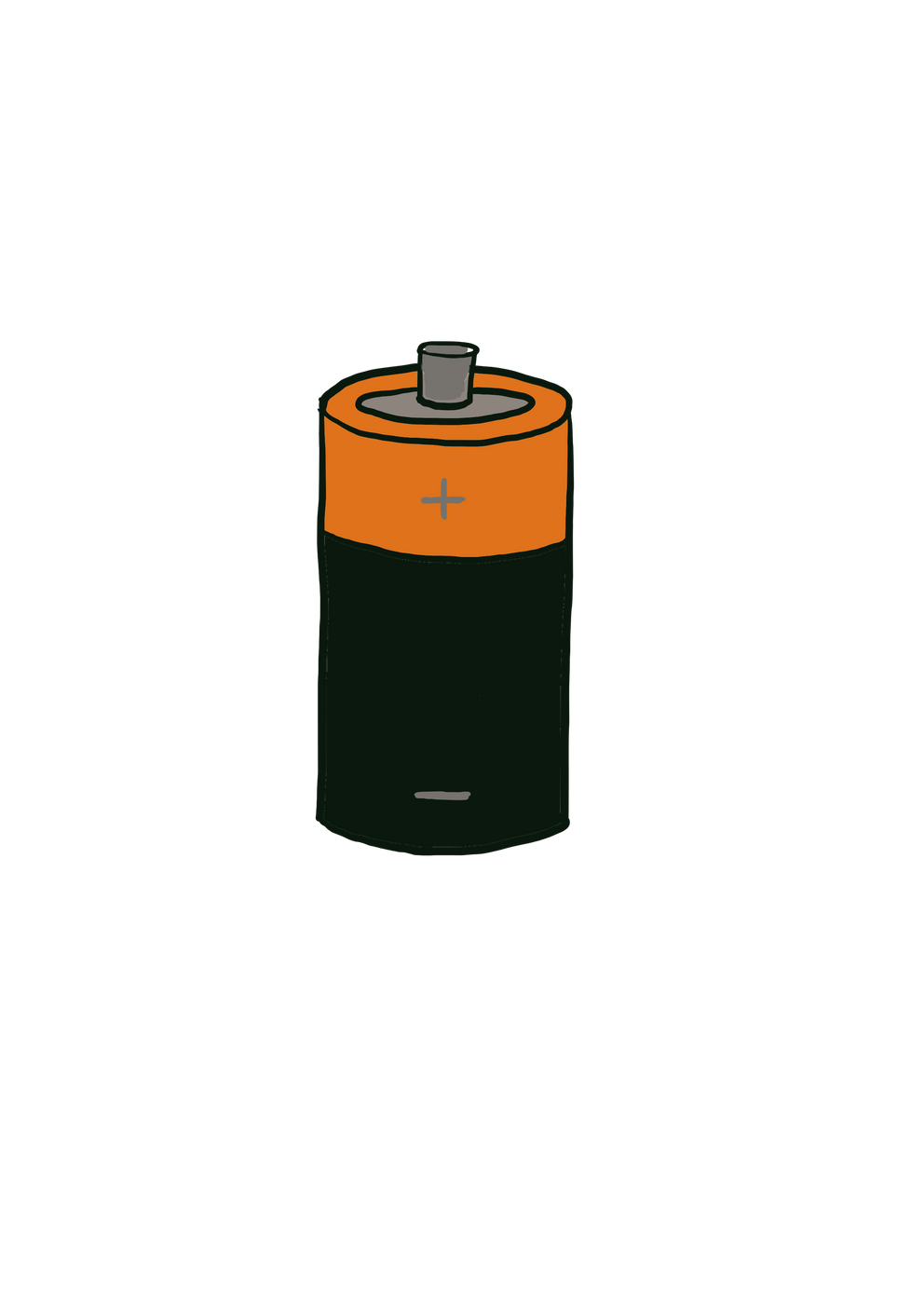 An optical sorter recovers plastic from waste so it can be recycled.
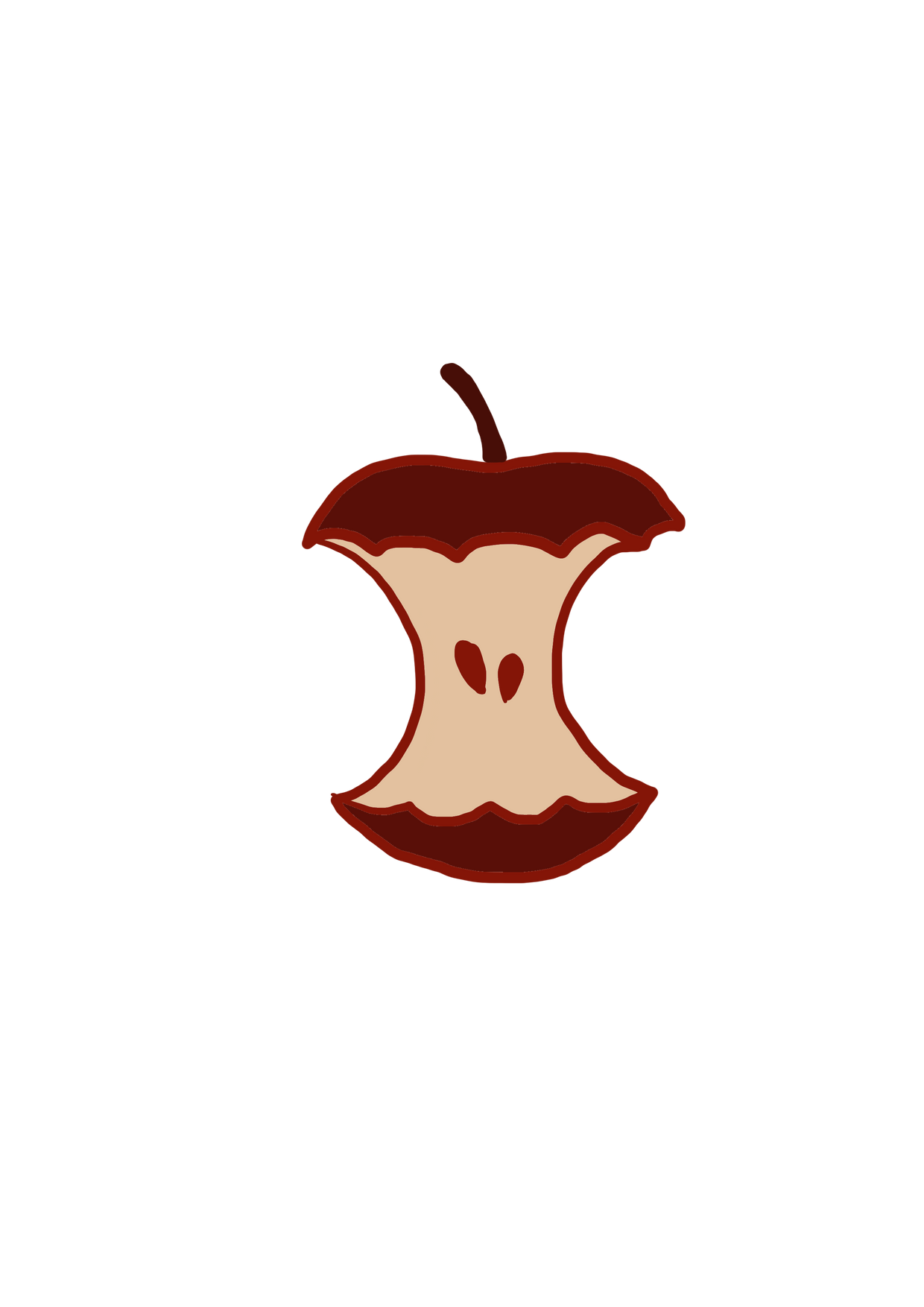 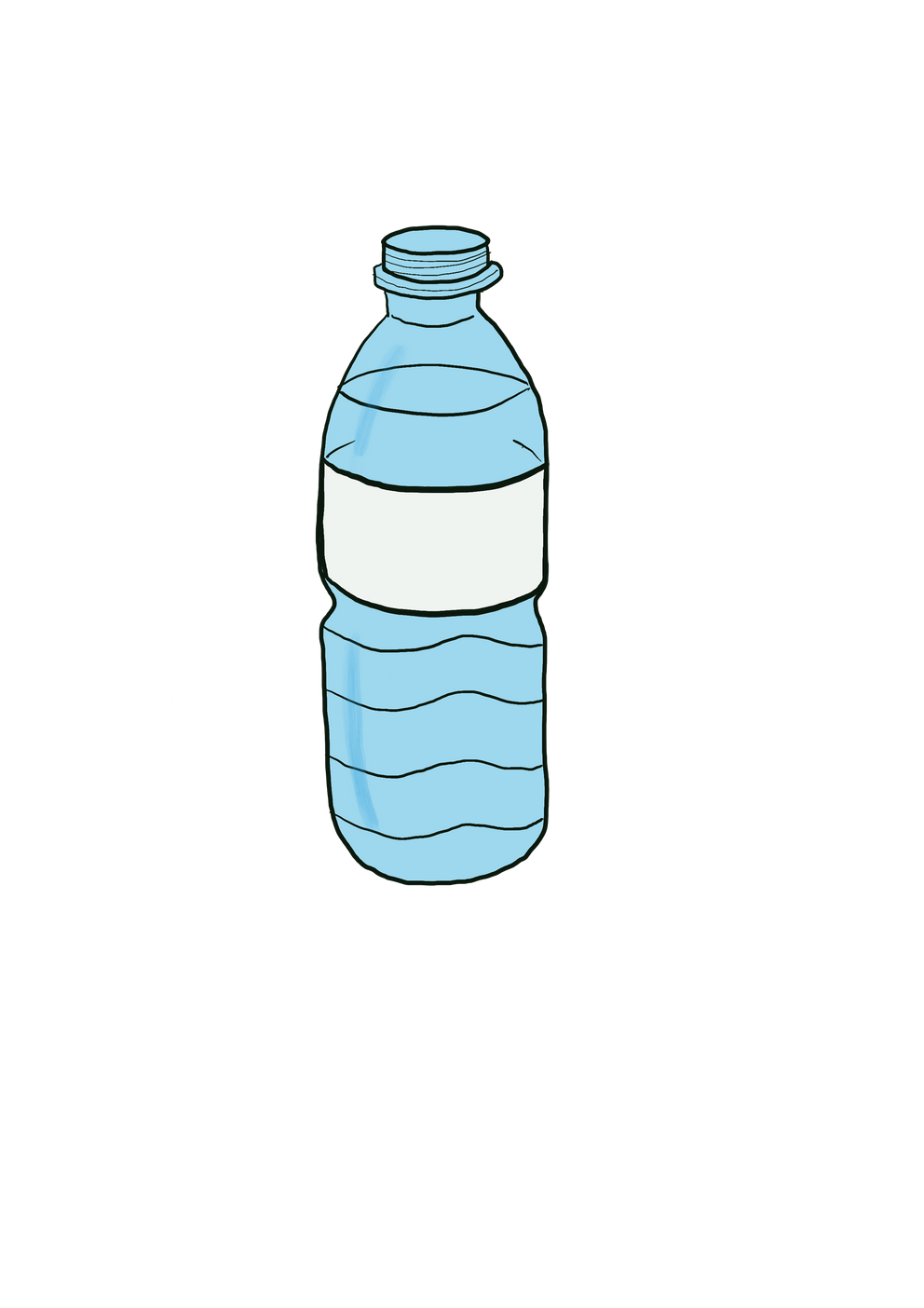 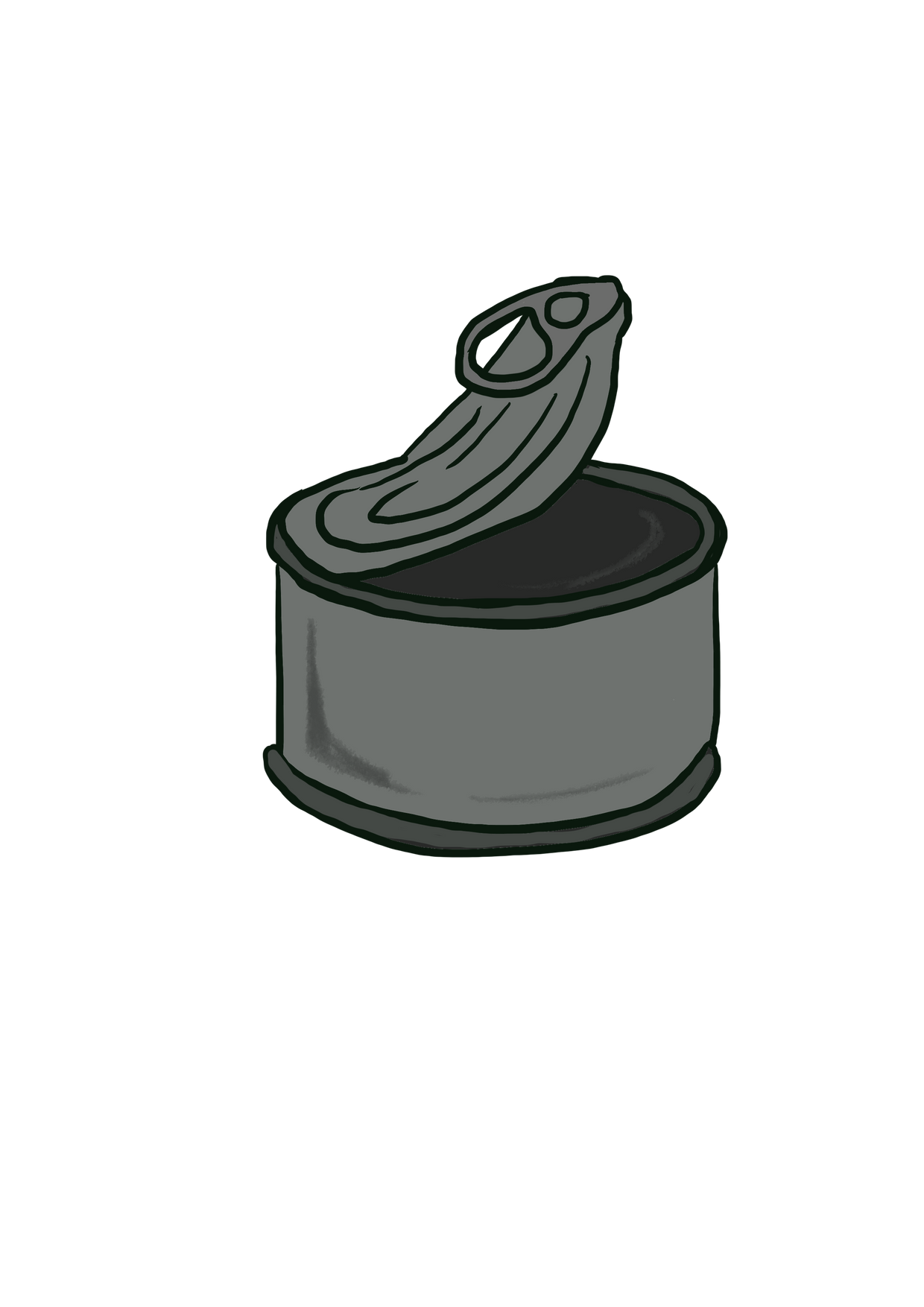 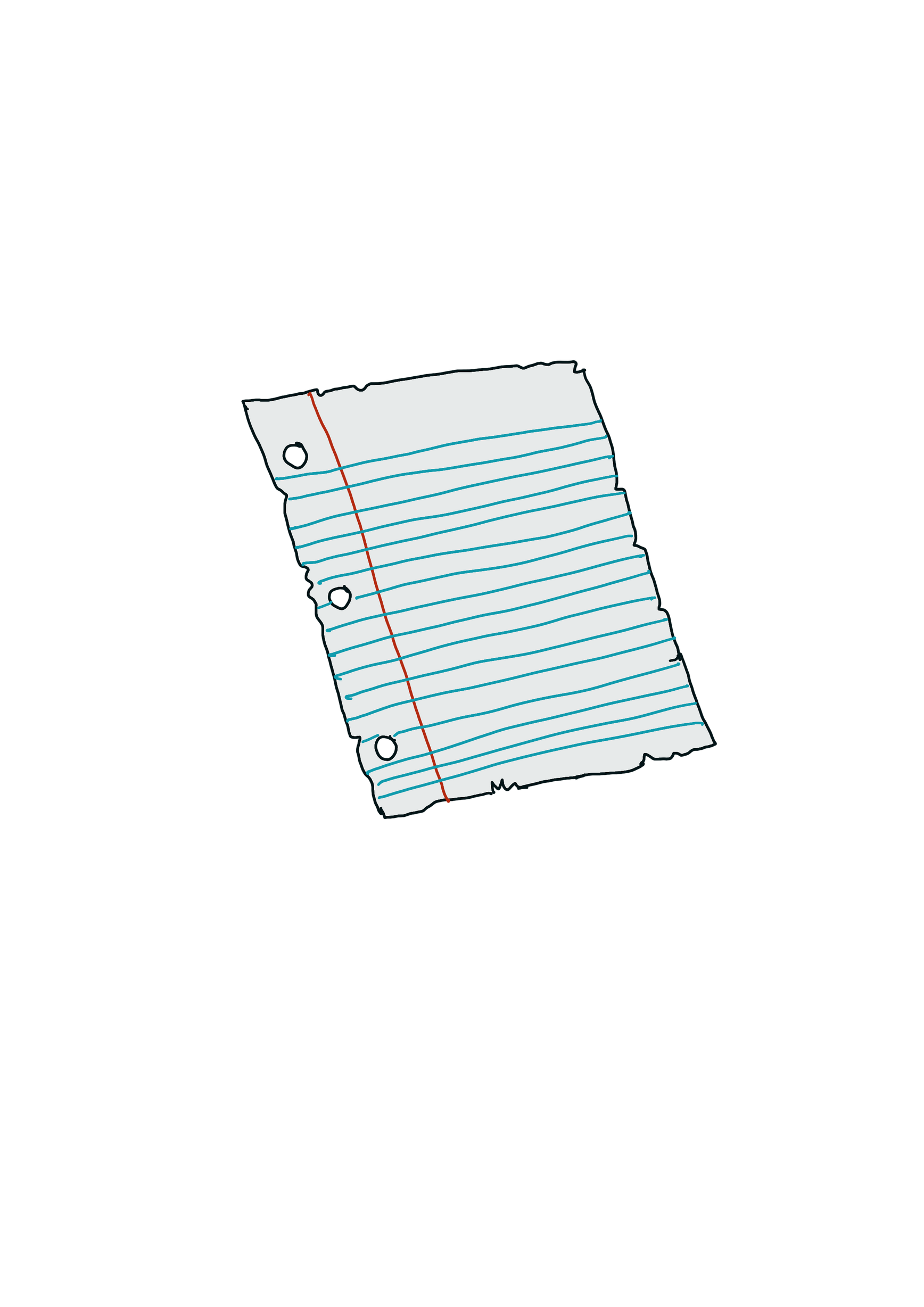 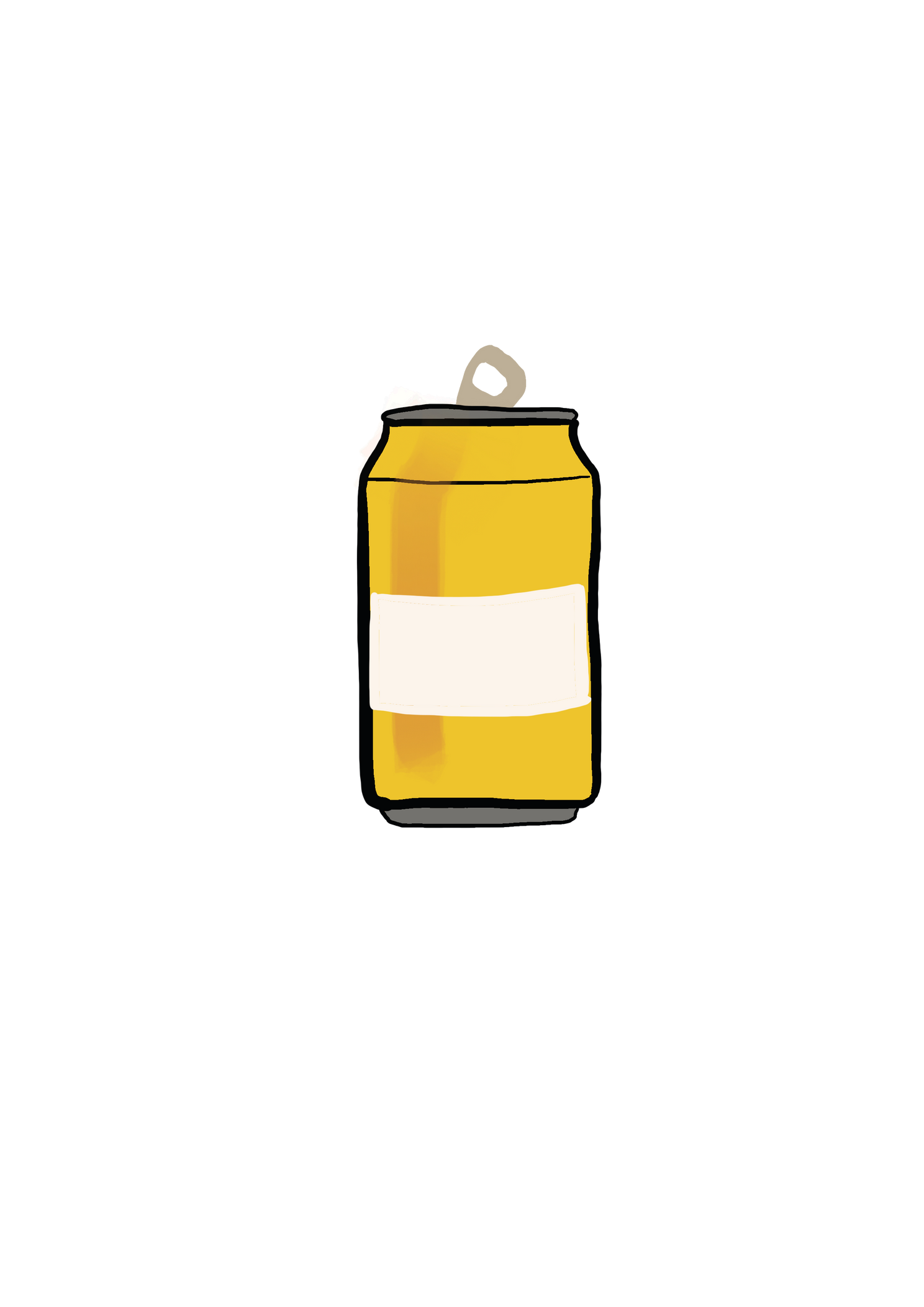 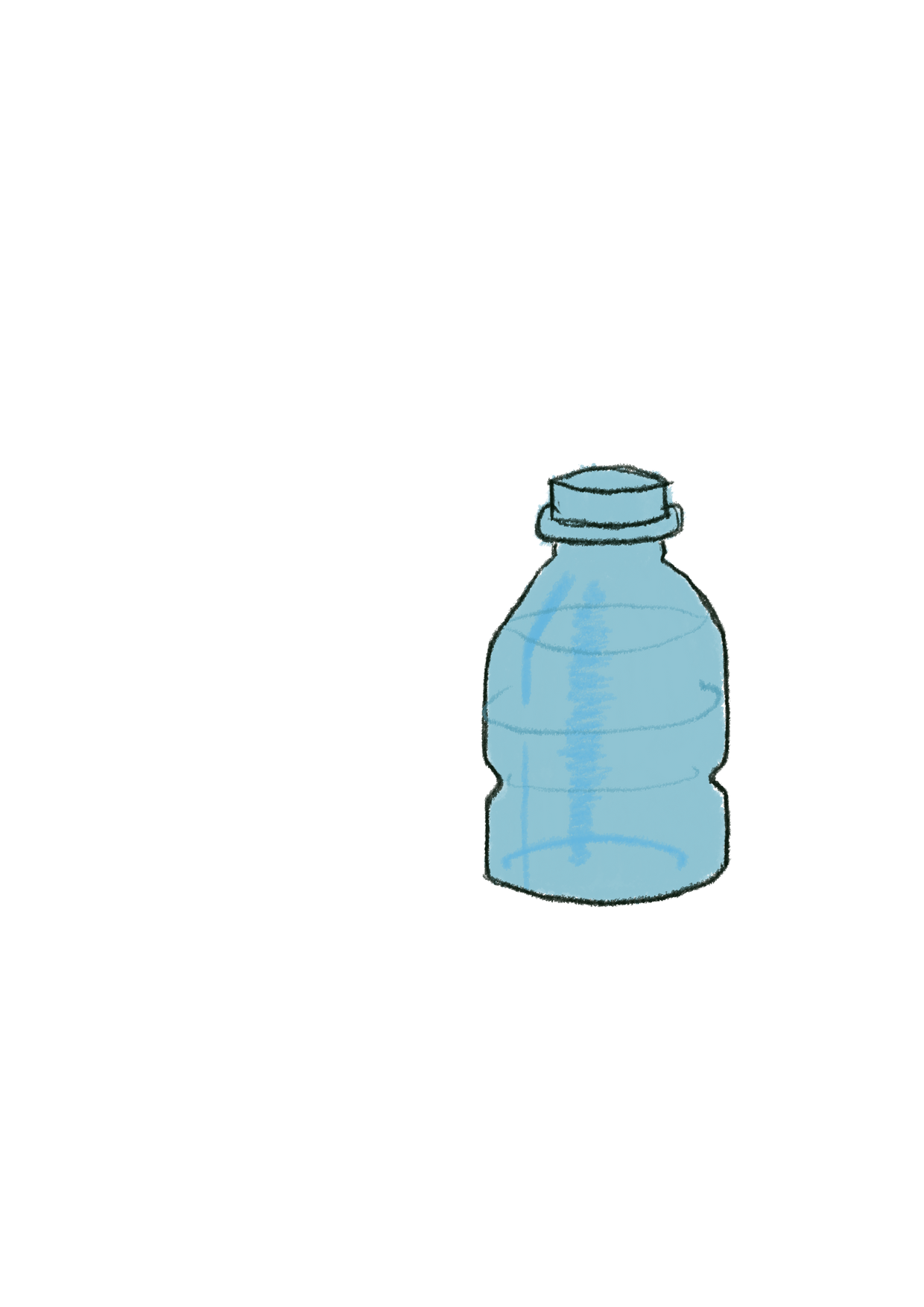 4
MULTIPLE CHOICE
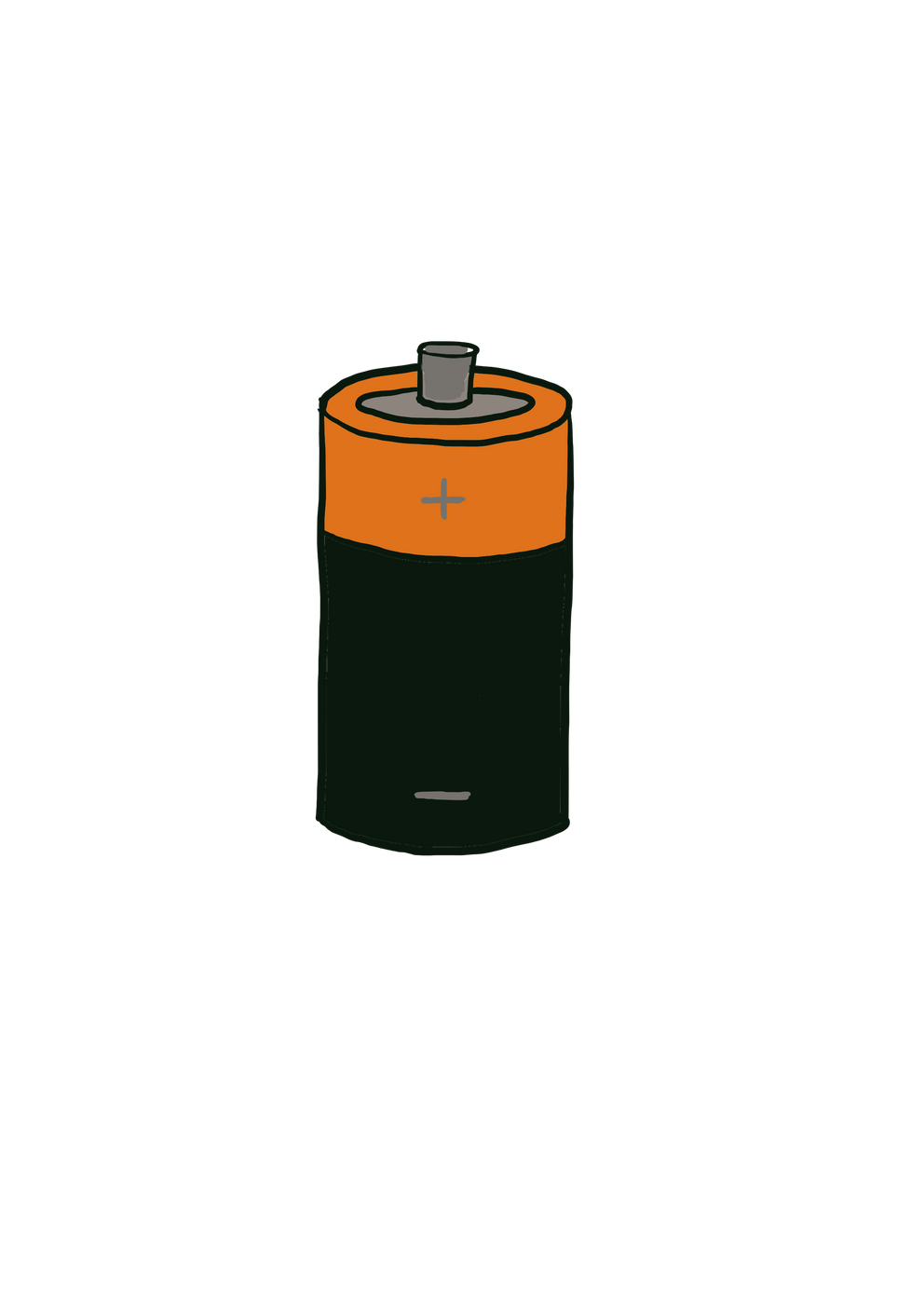 What % of your general waste could be recycled?
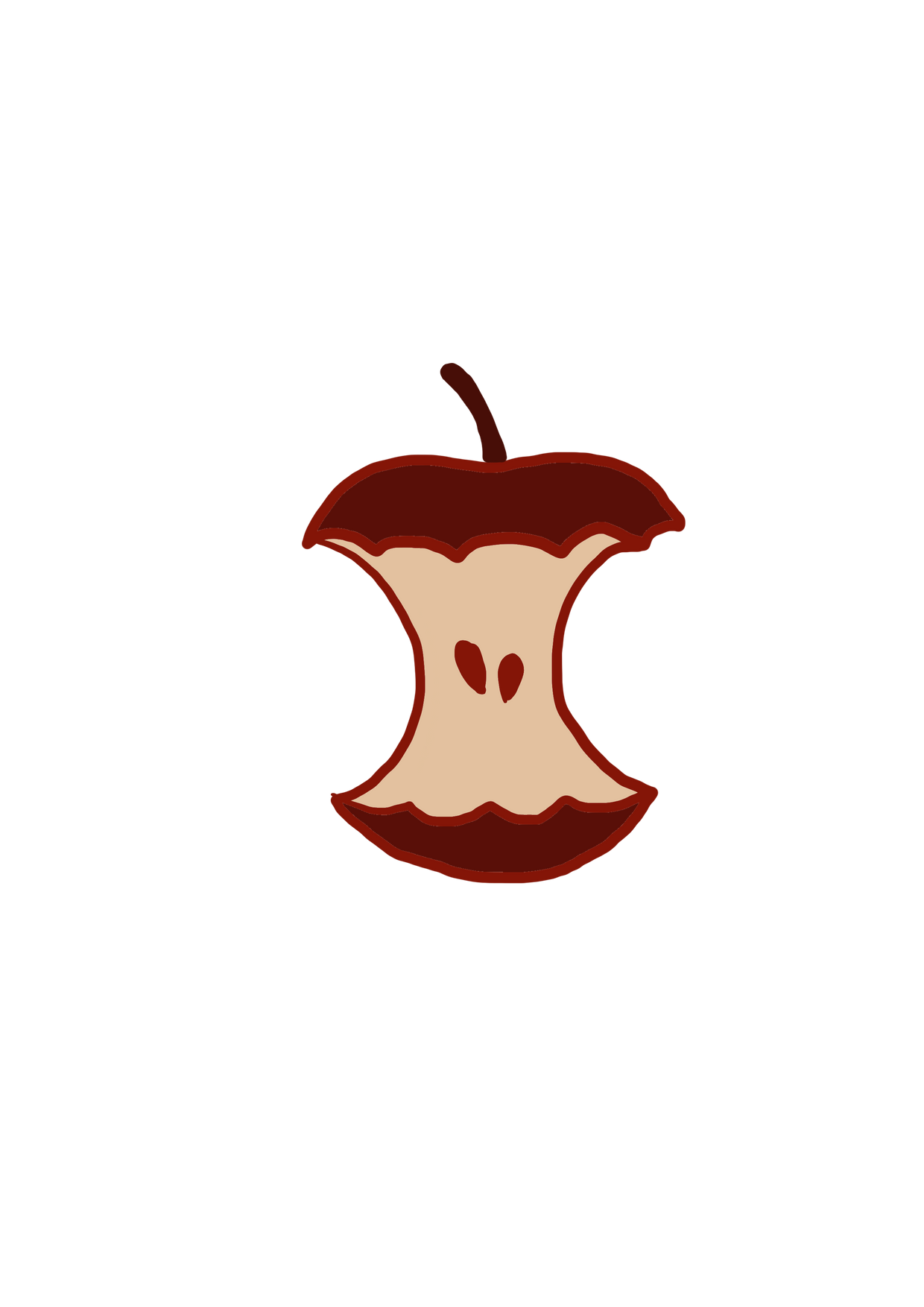 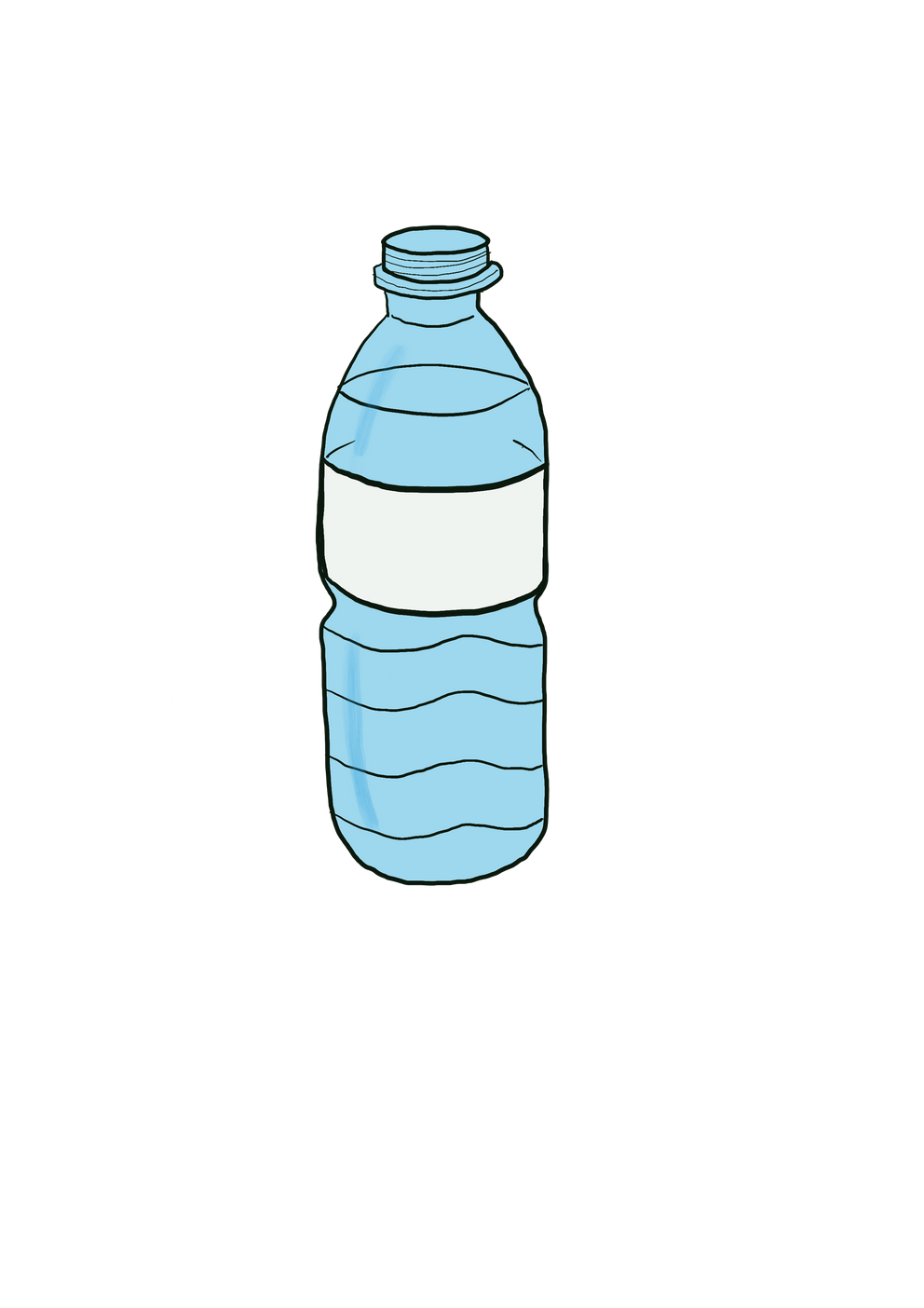 A
B
C
D
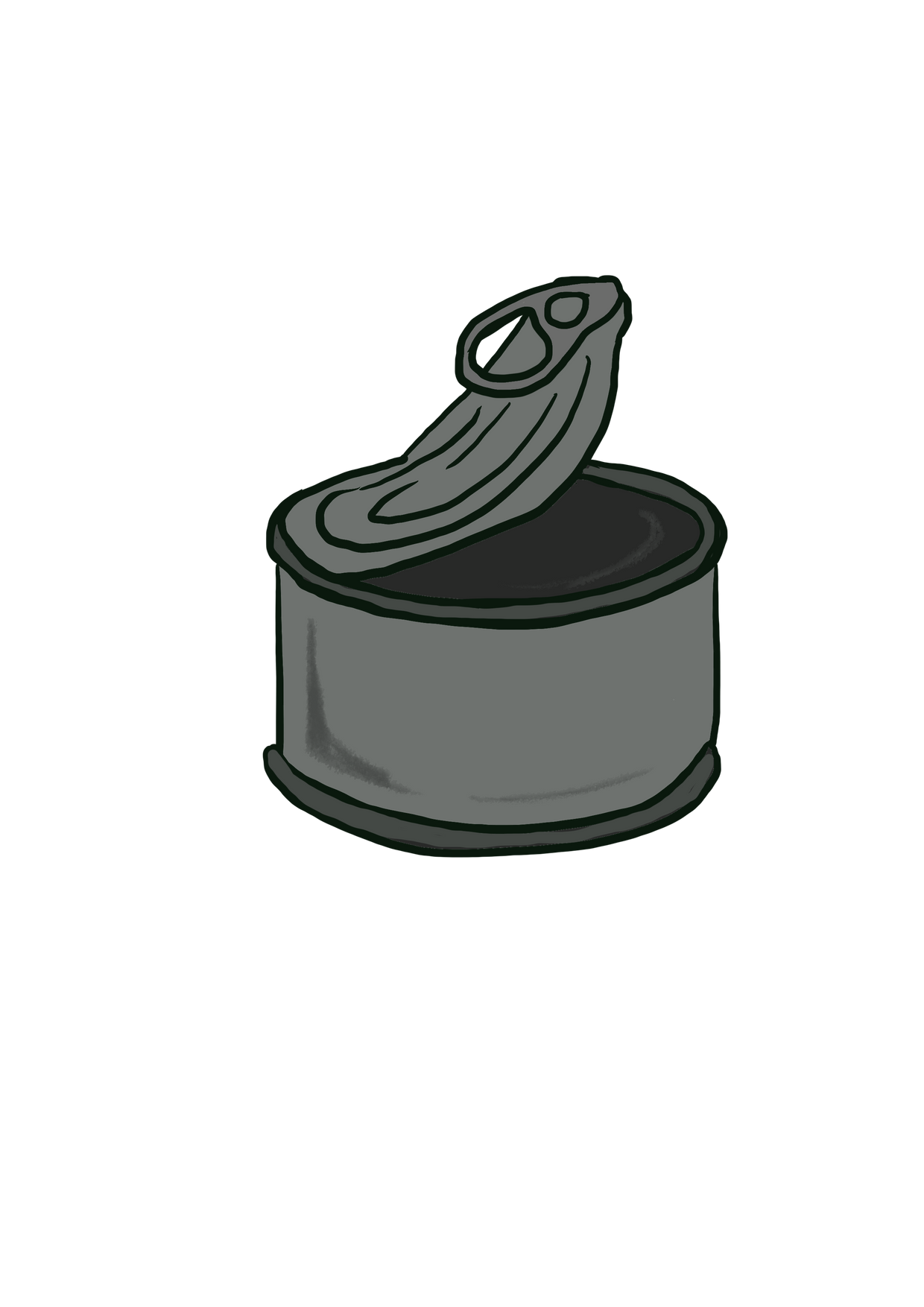 37%
40%
80%
70%
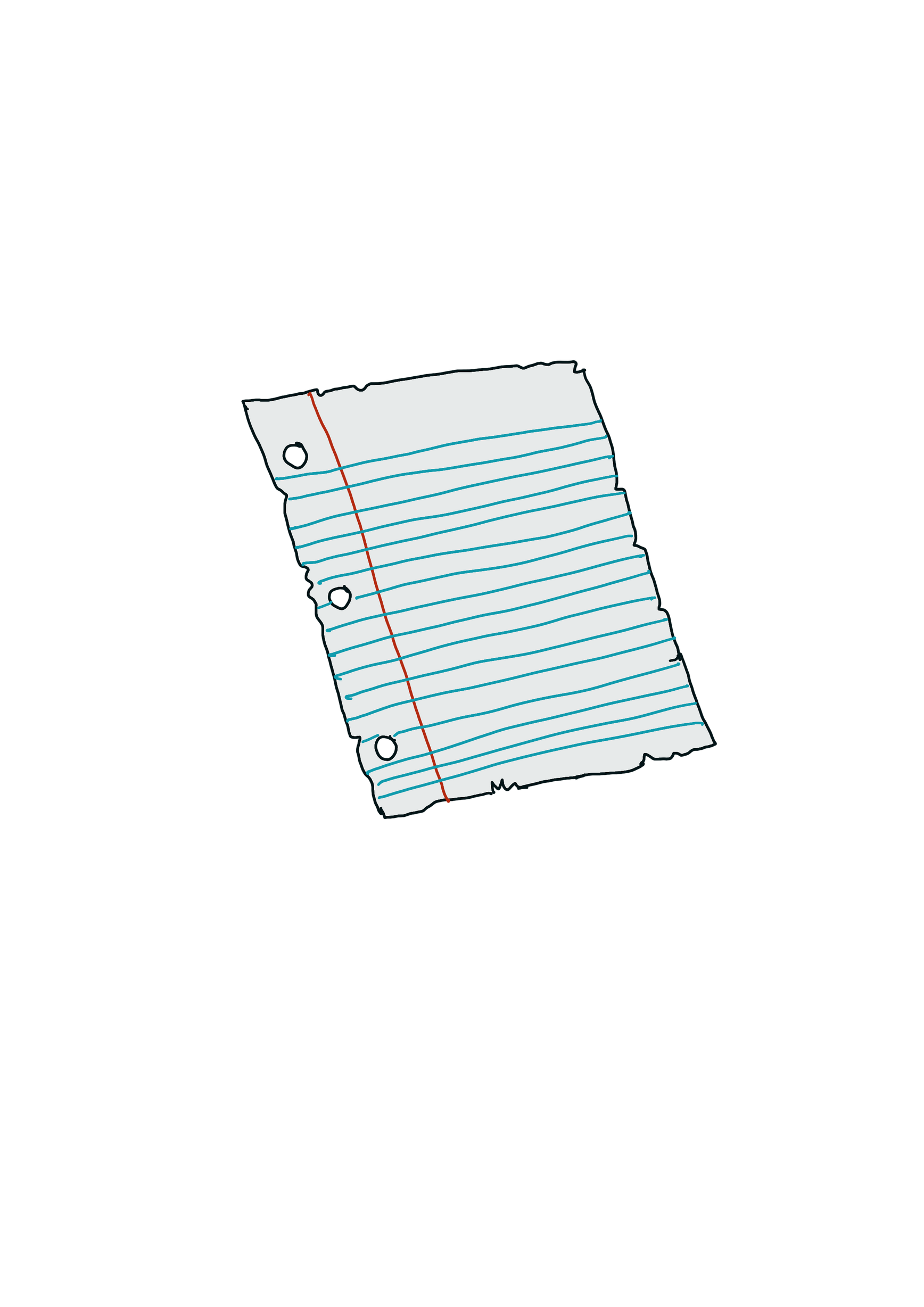 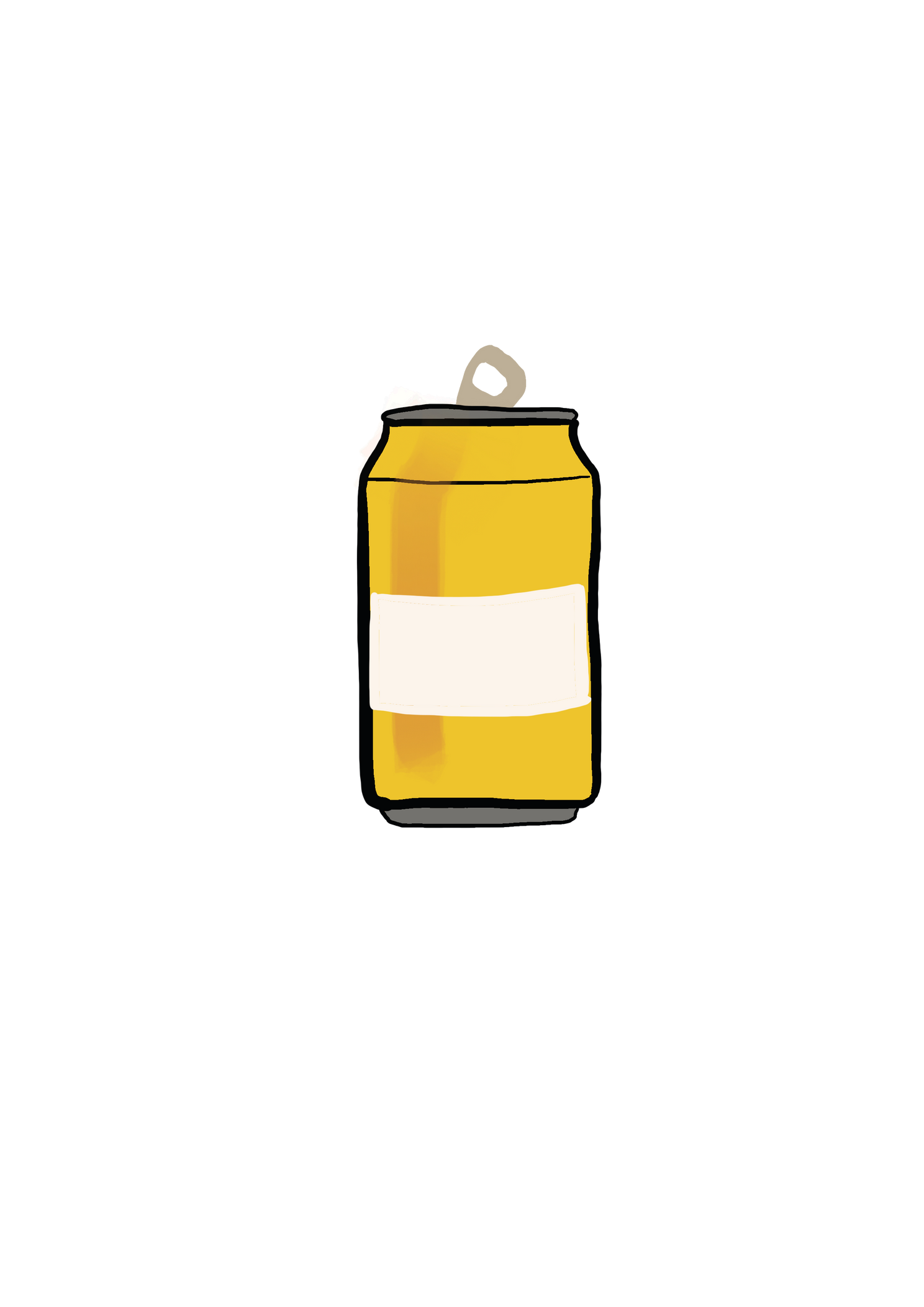 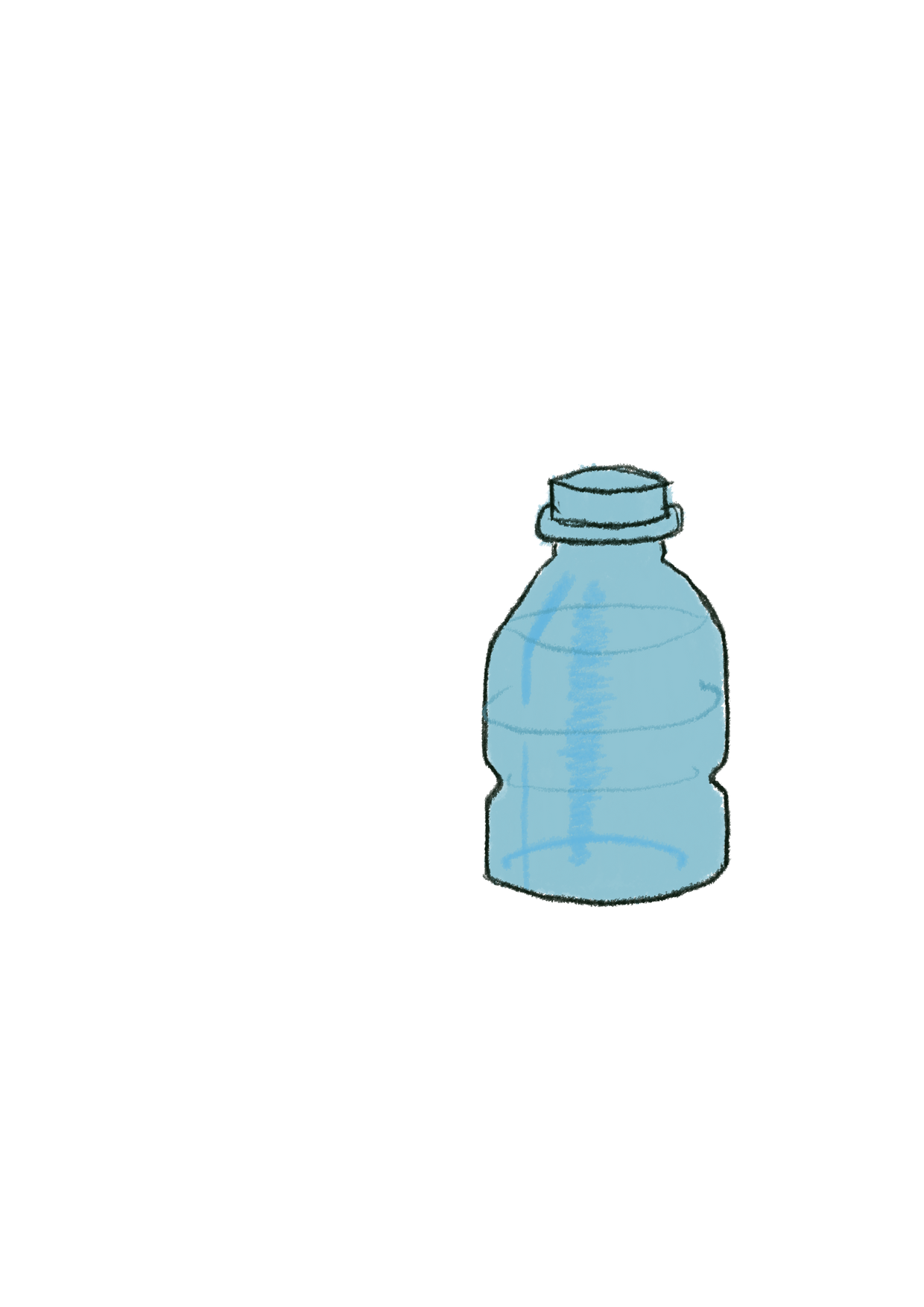 4
MULTIPLE CHOICE
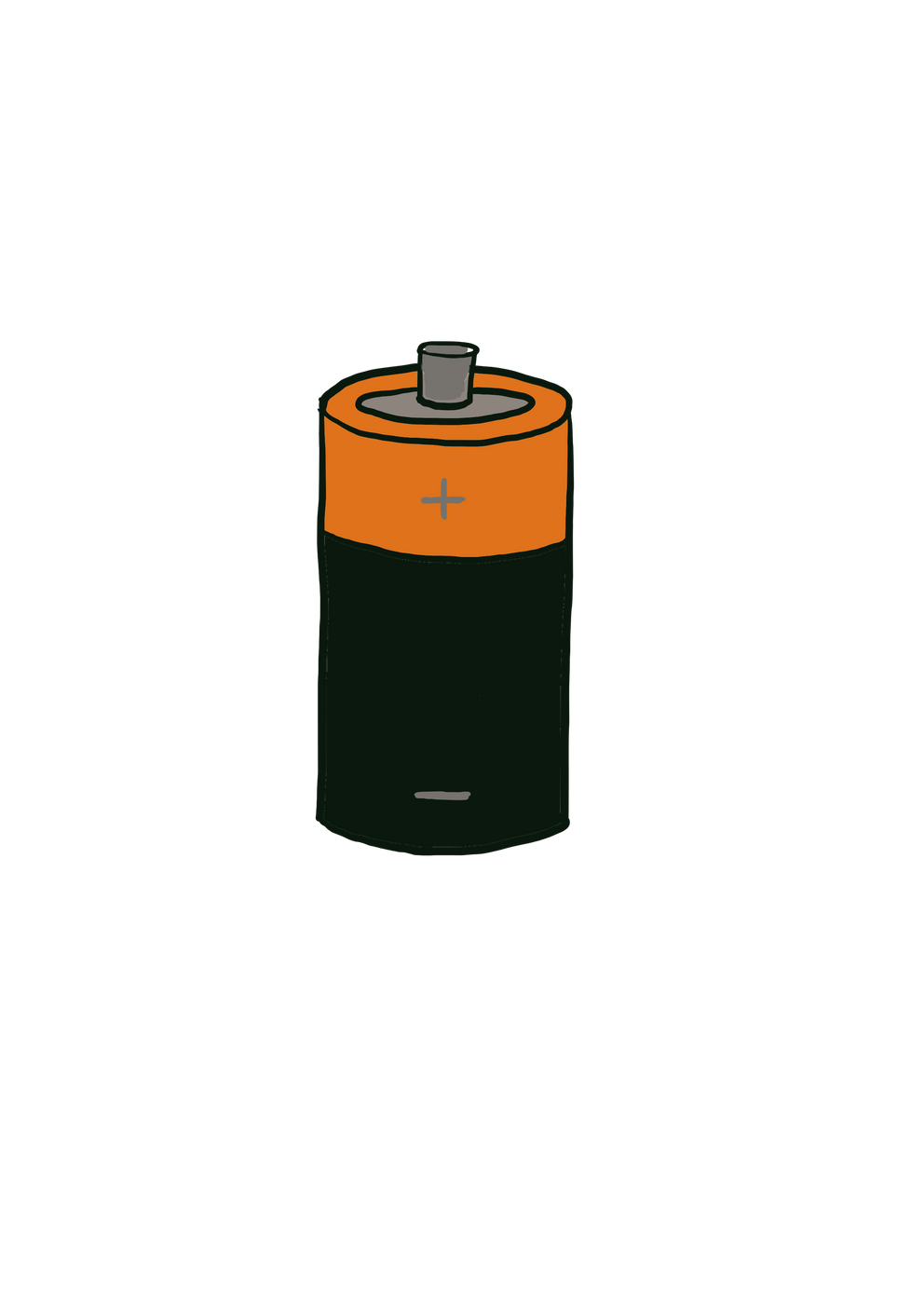 What % of your general waste could be recycled?
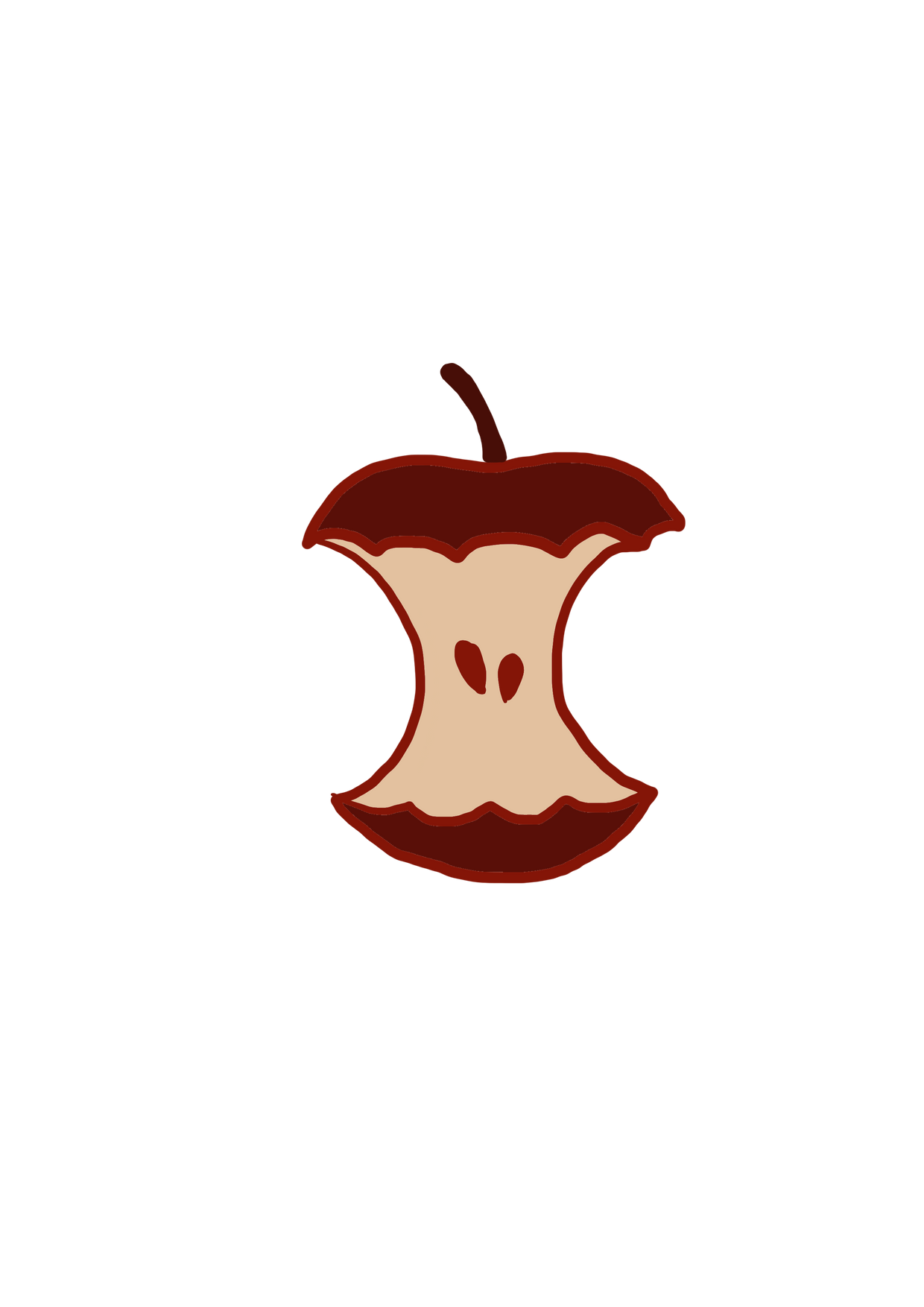 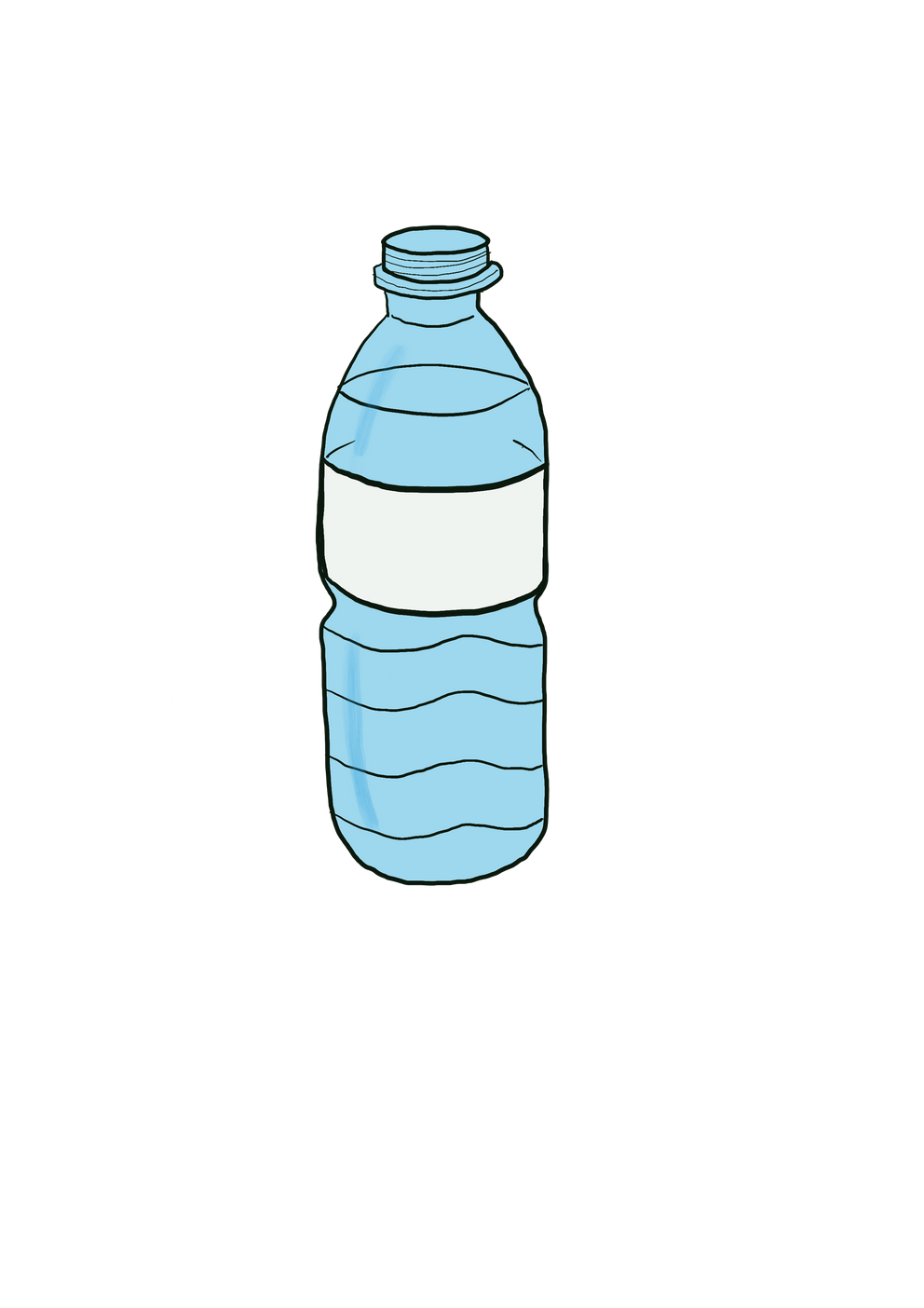 D
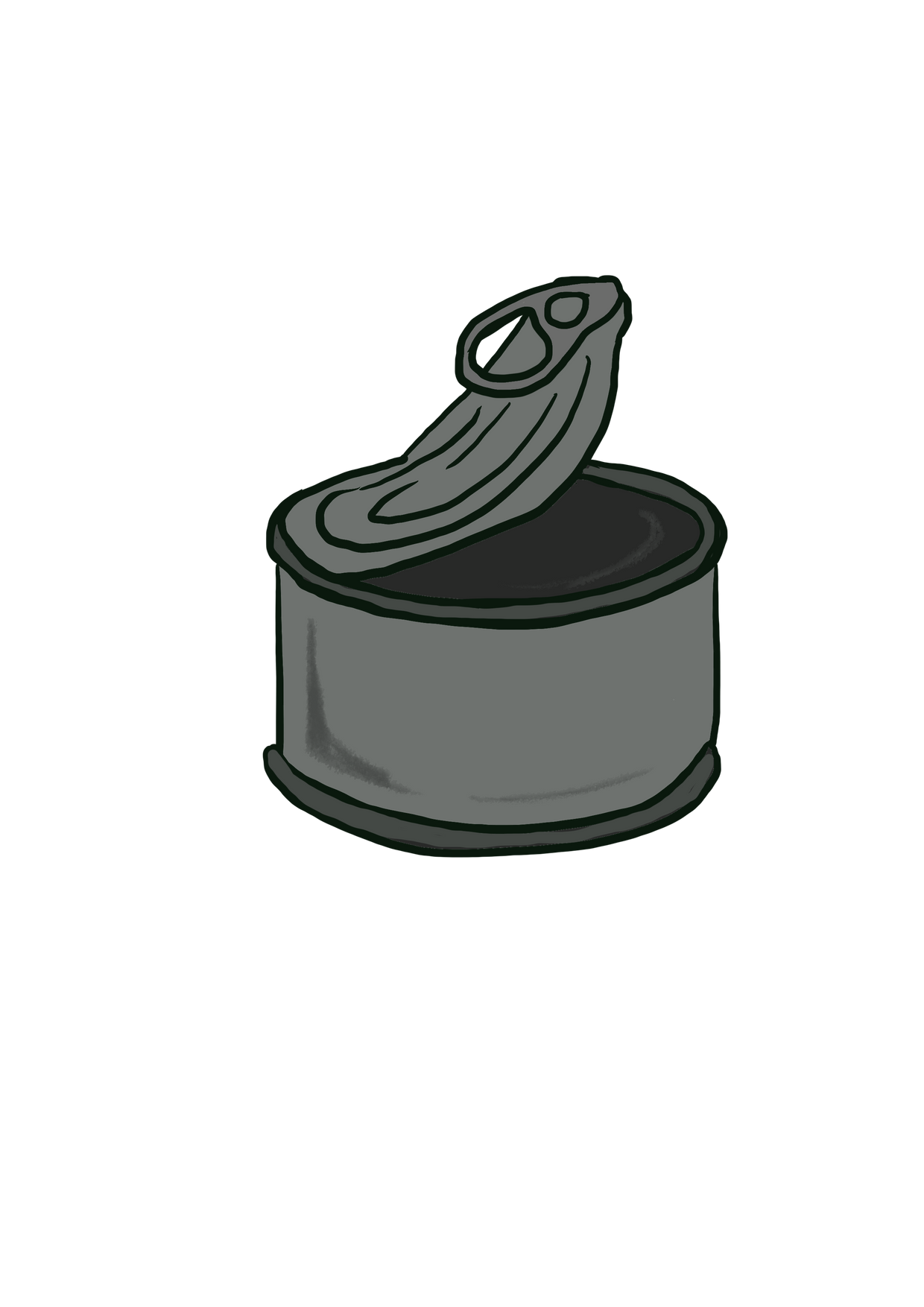 70%
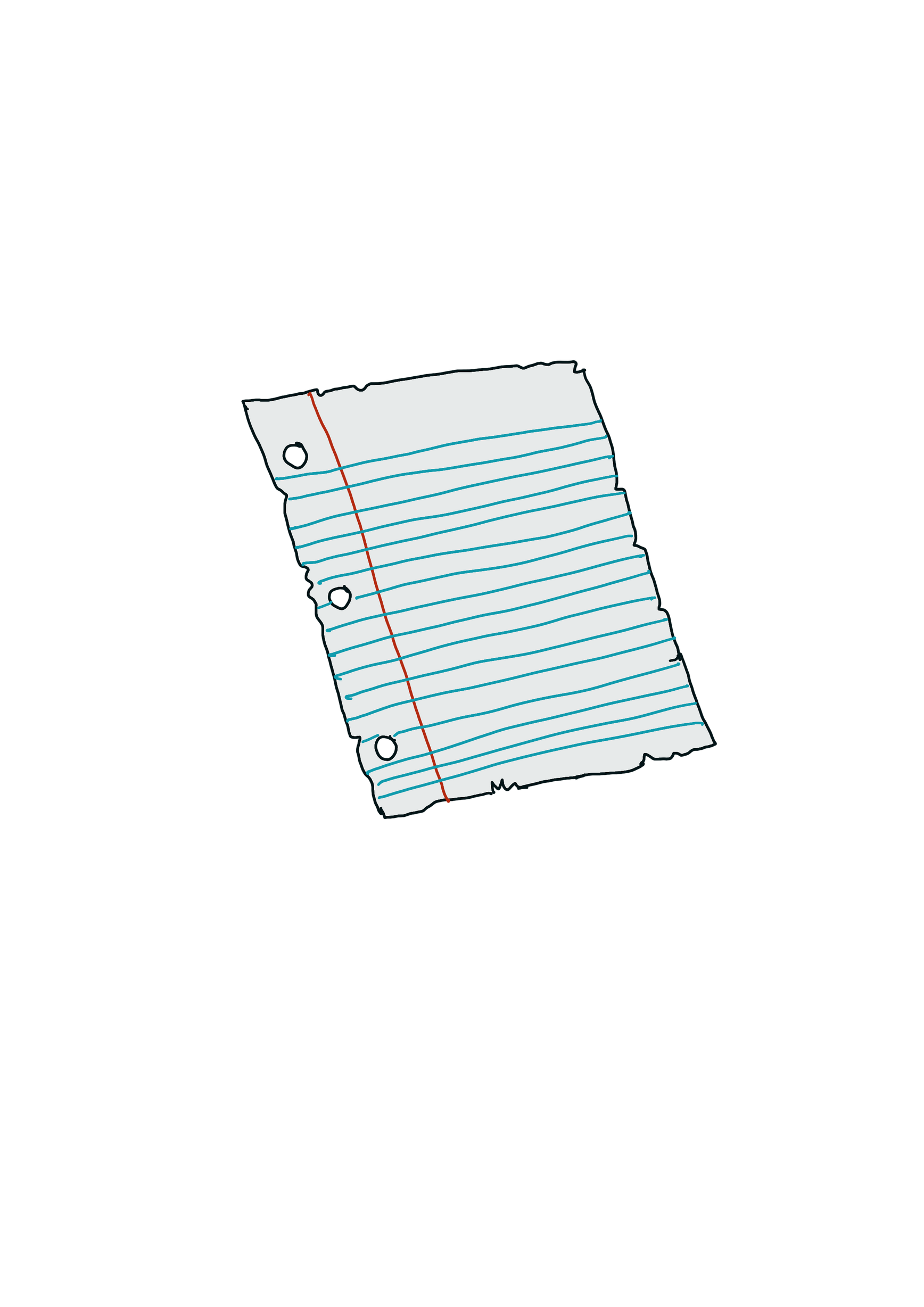 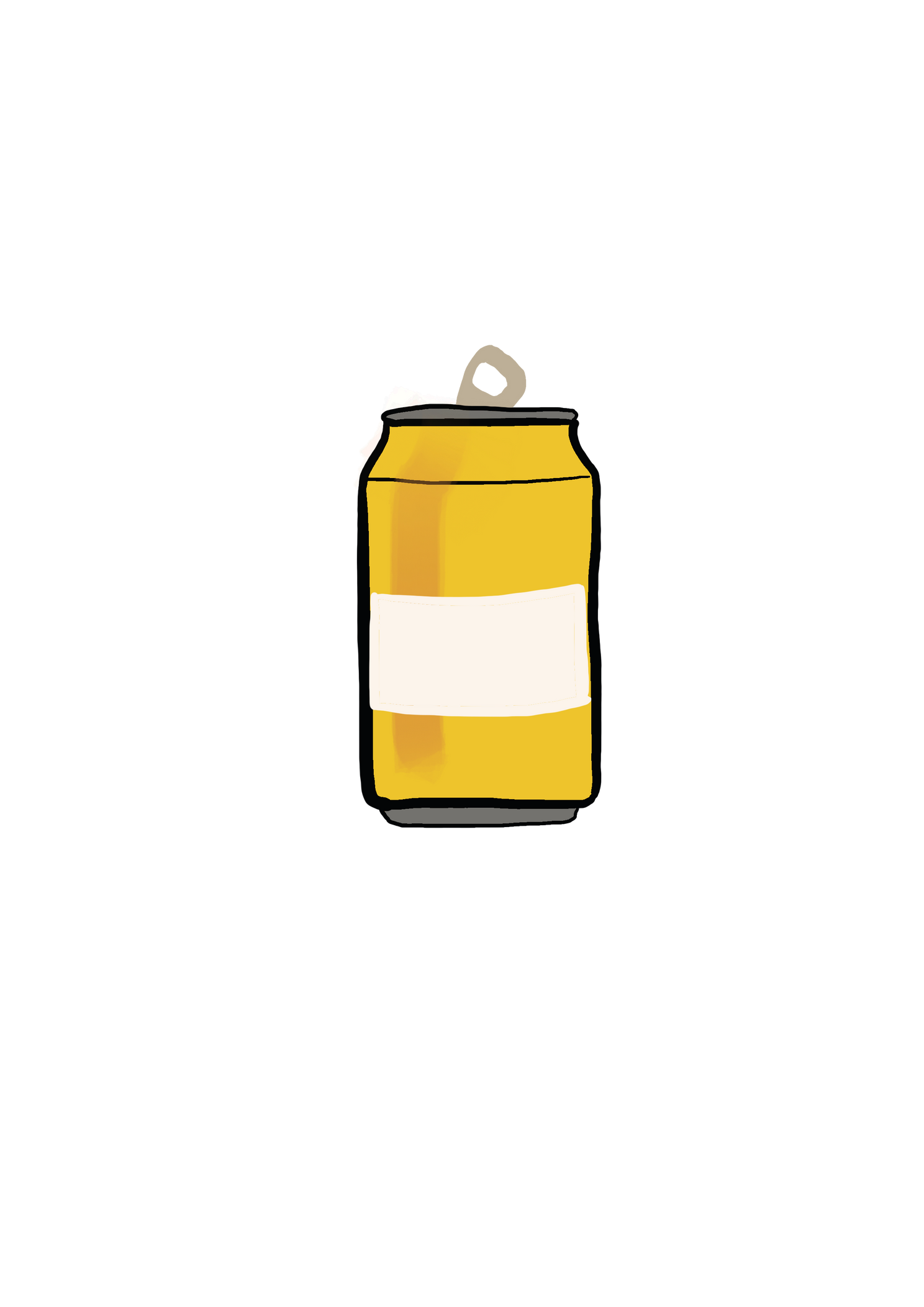 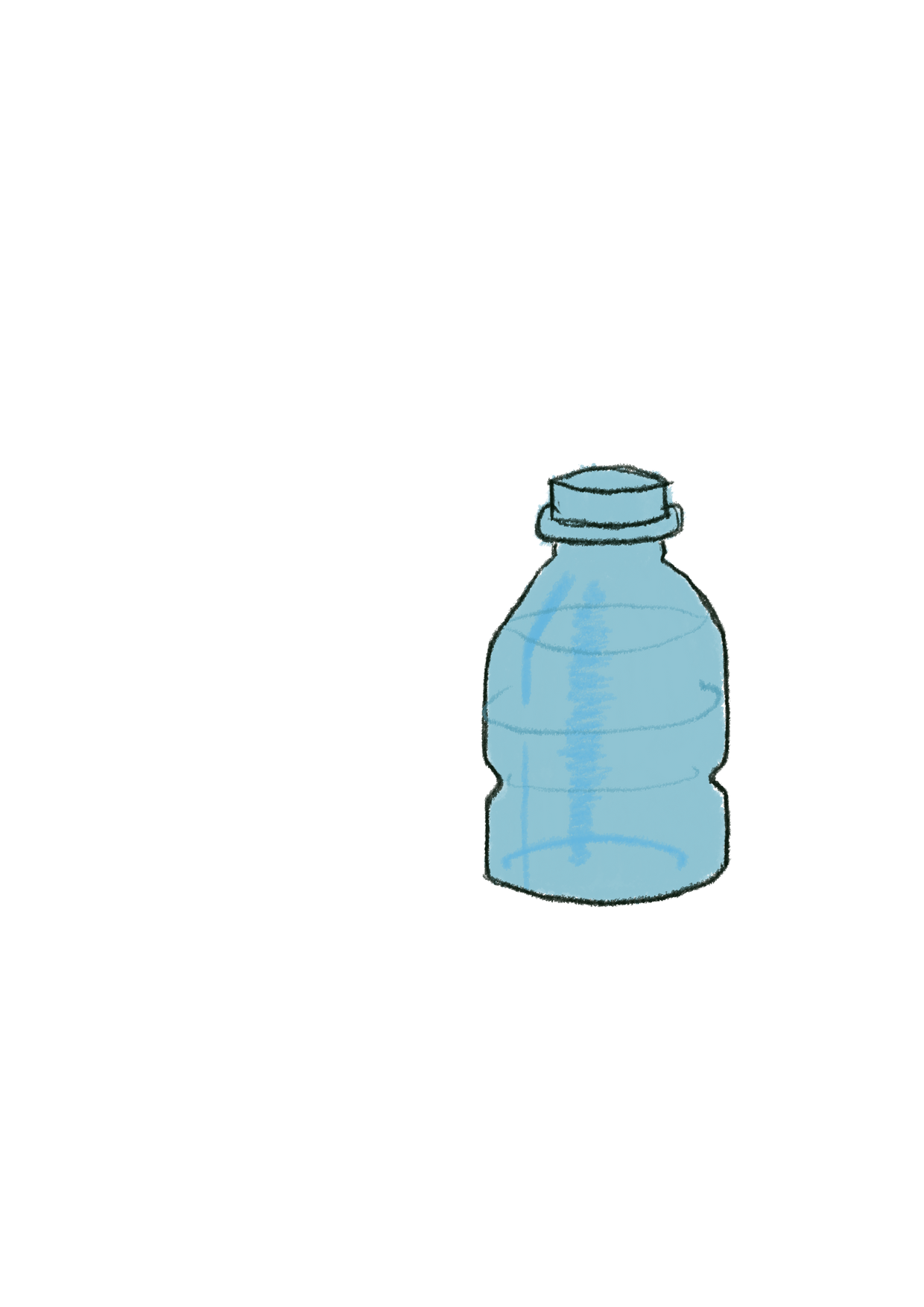 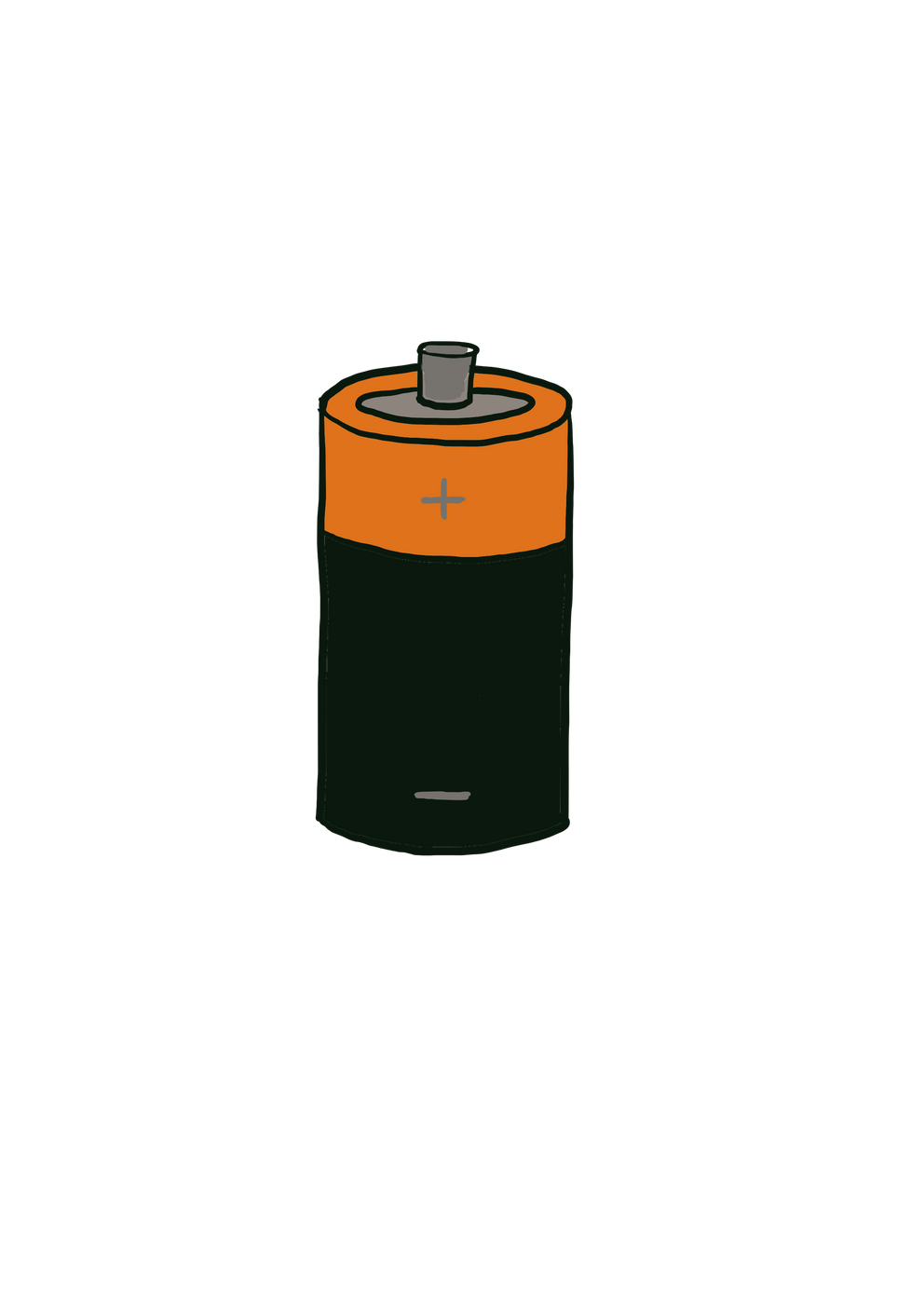 BONUS QUESTION
How many times can you recycle an aluminium can?
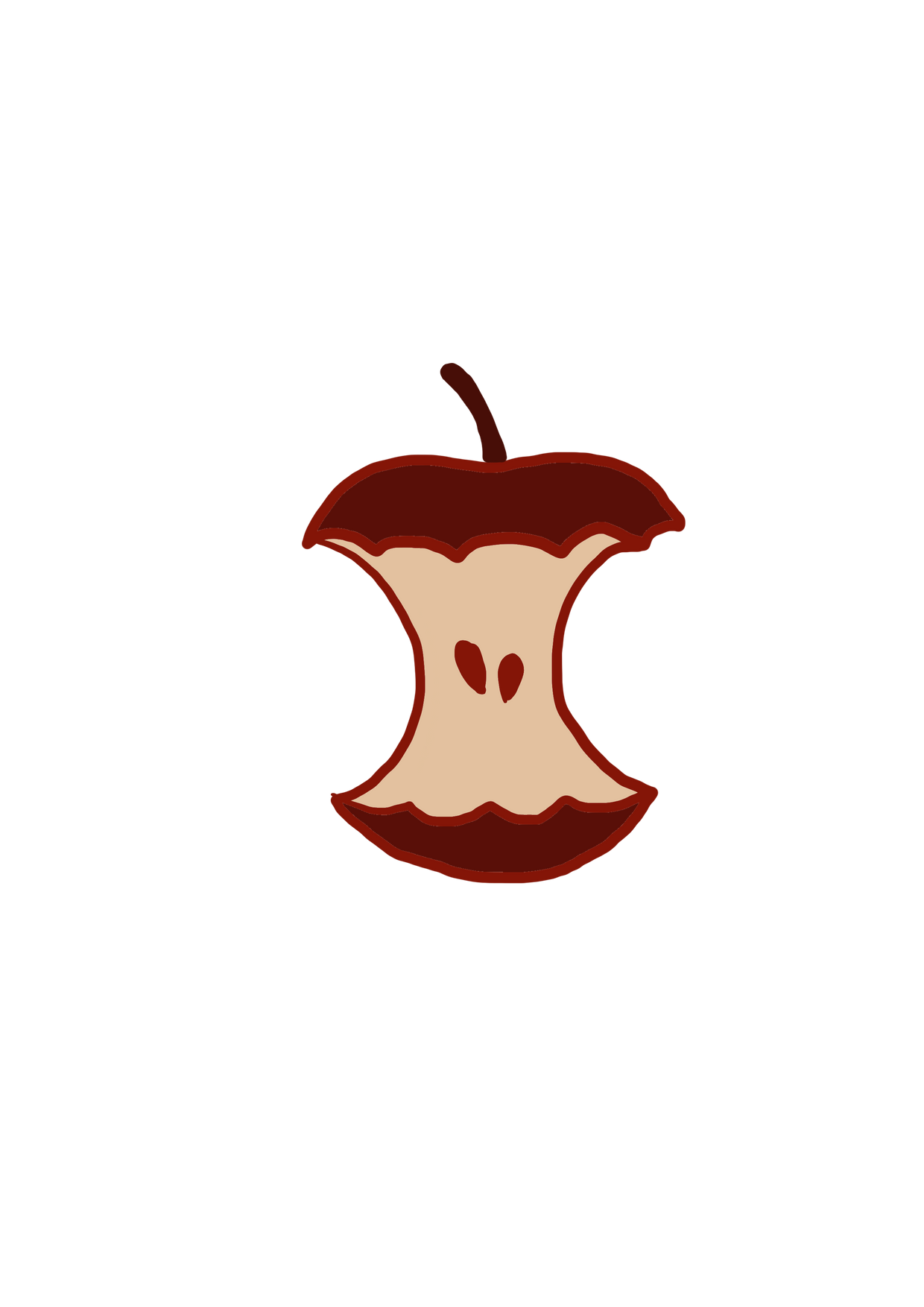 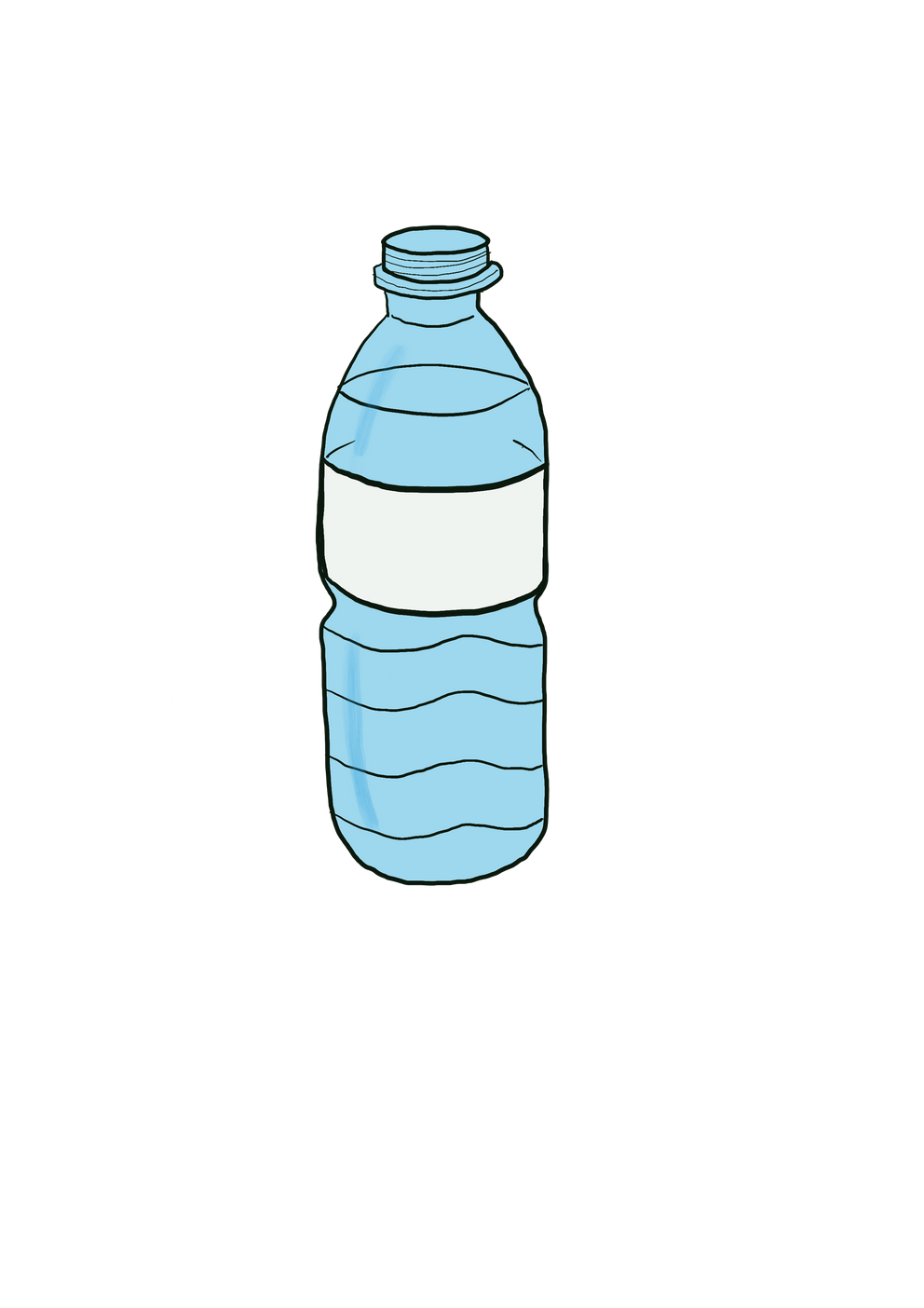 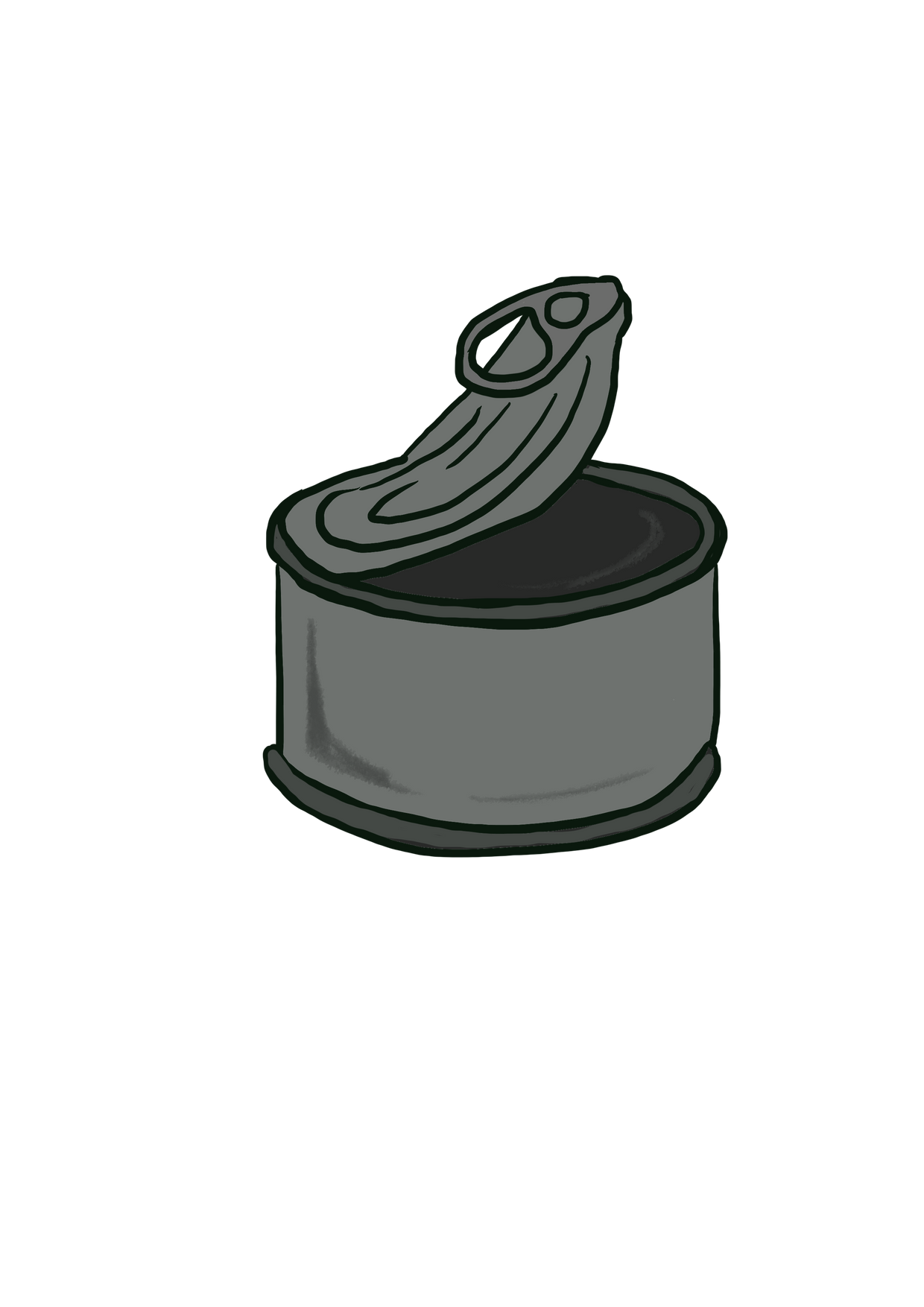 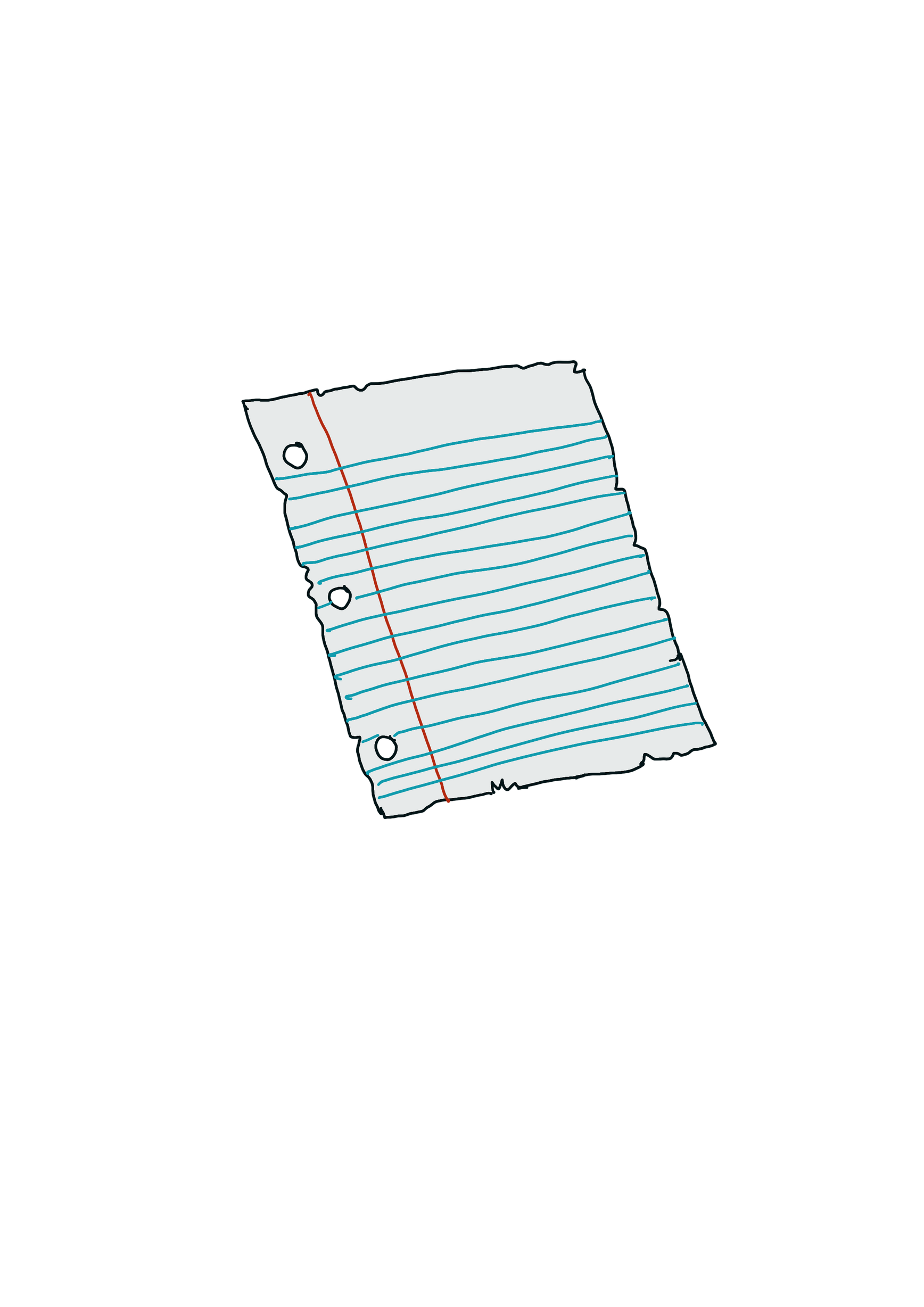 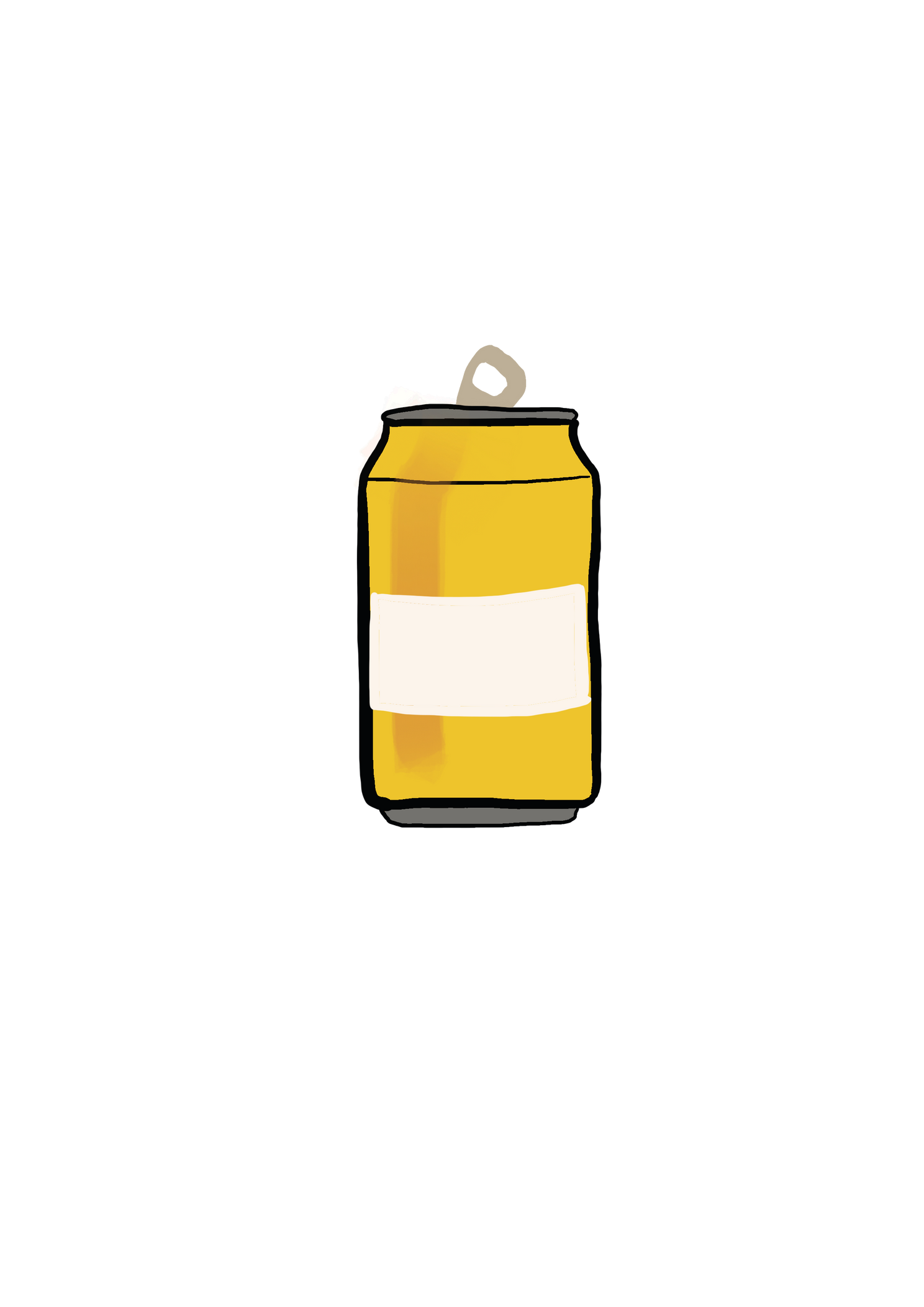 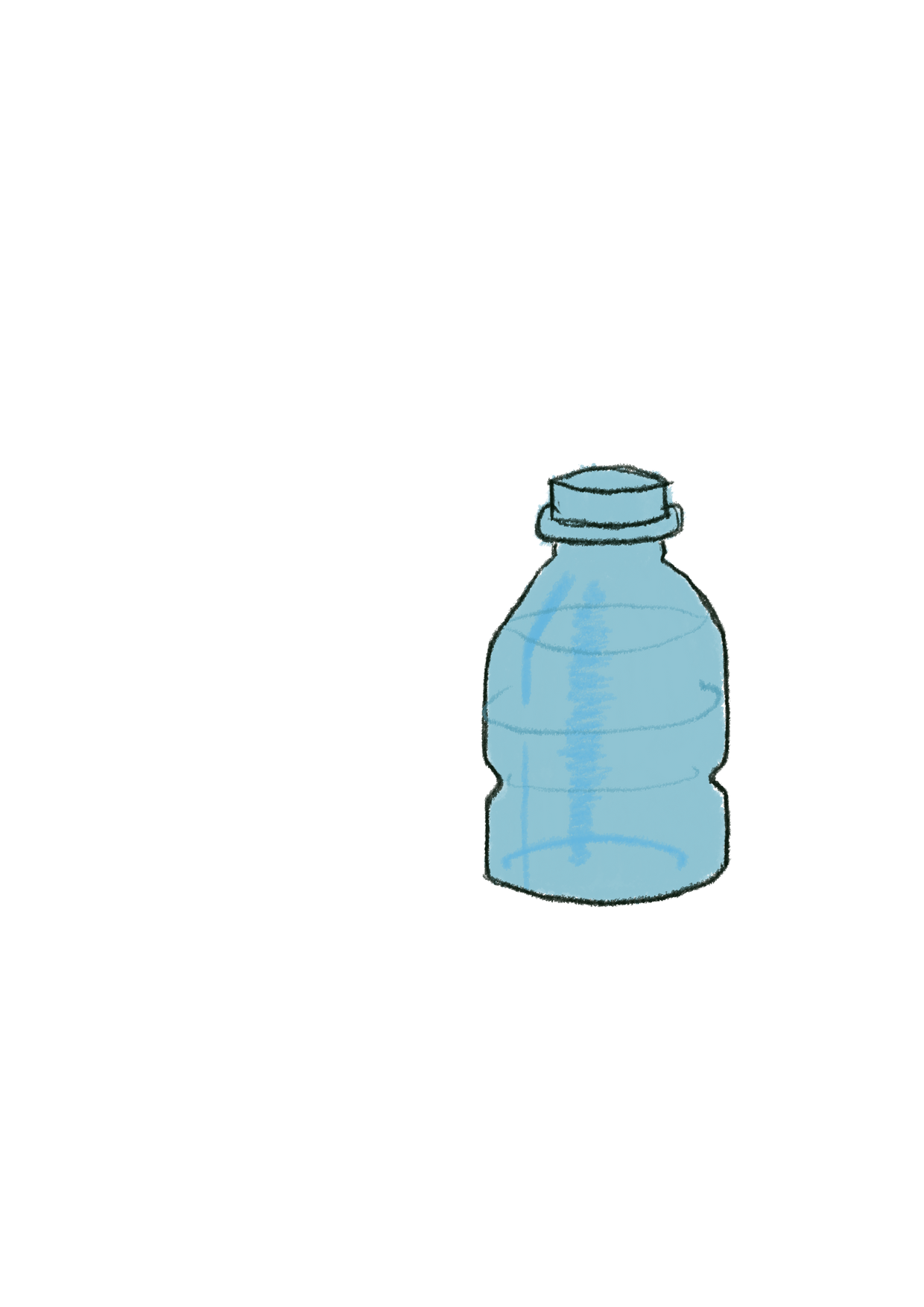 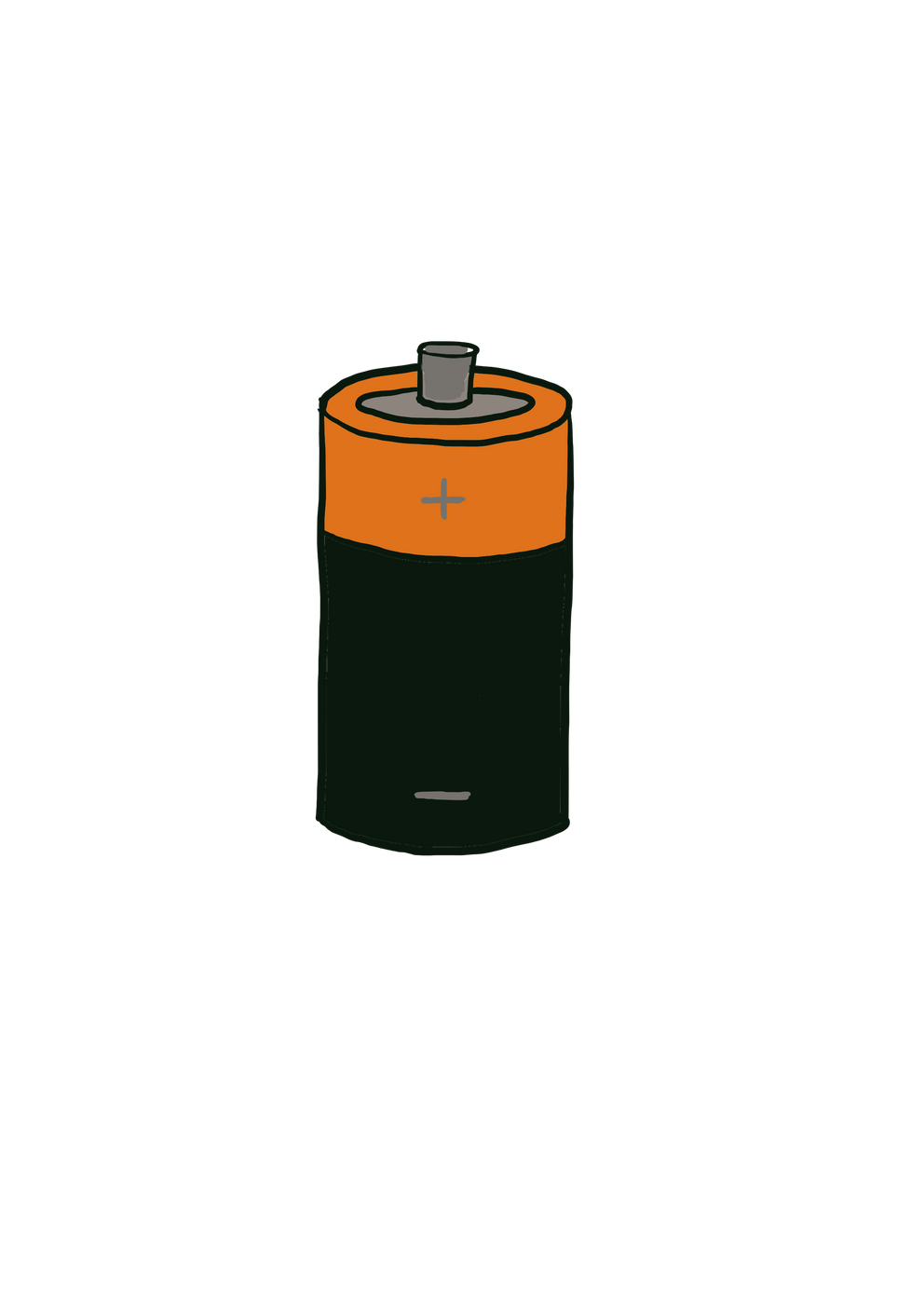 BONUS QUESTION
Infinitely, you can keep on recycling aluminium forever.
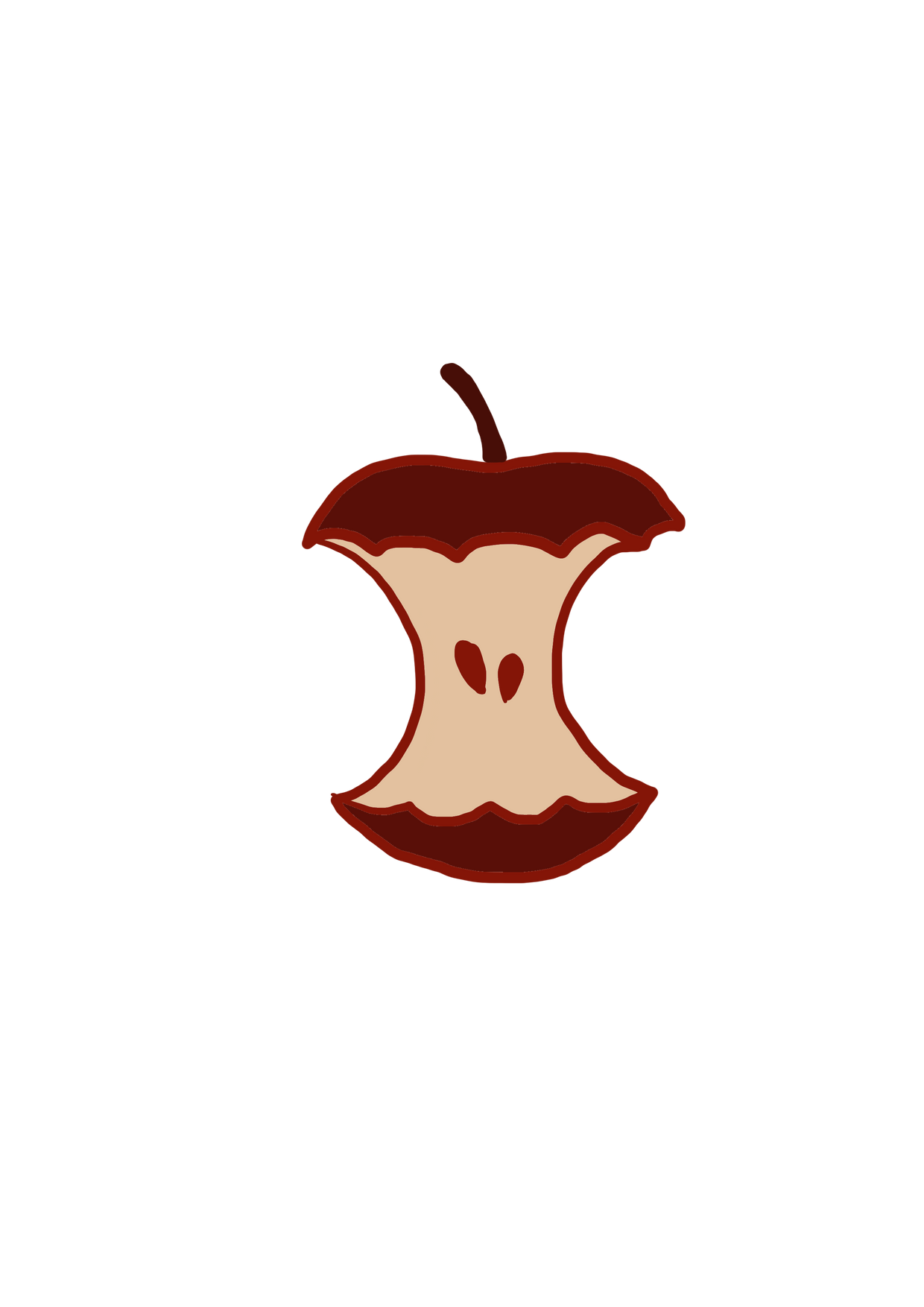 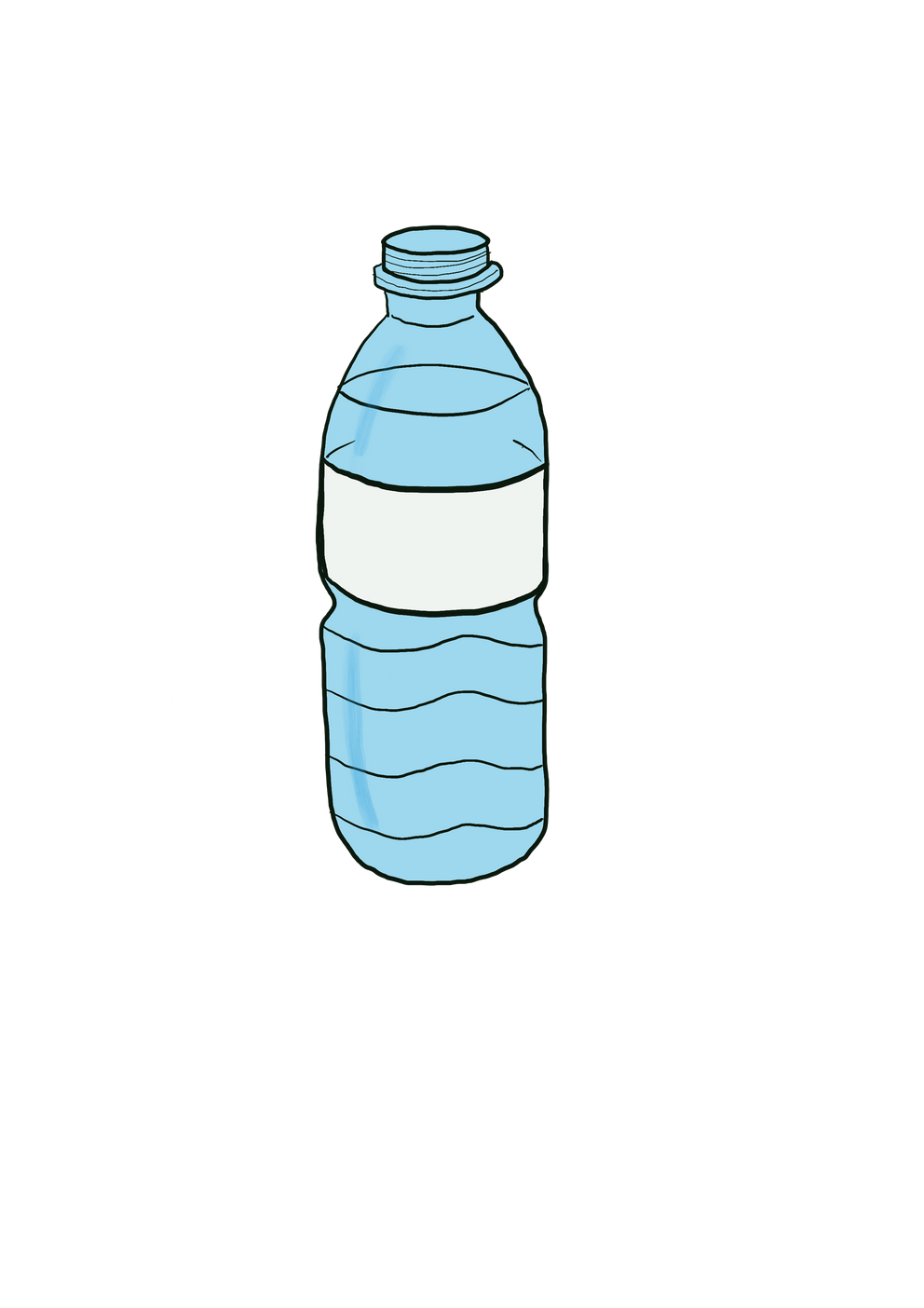 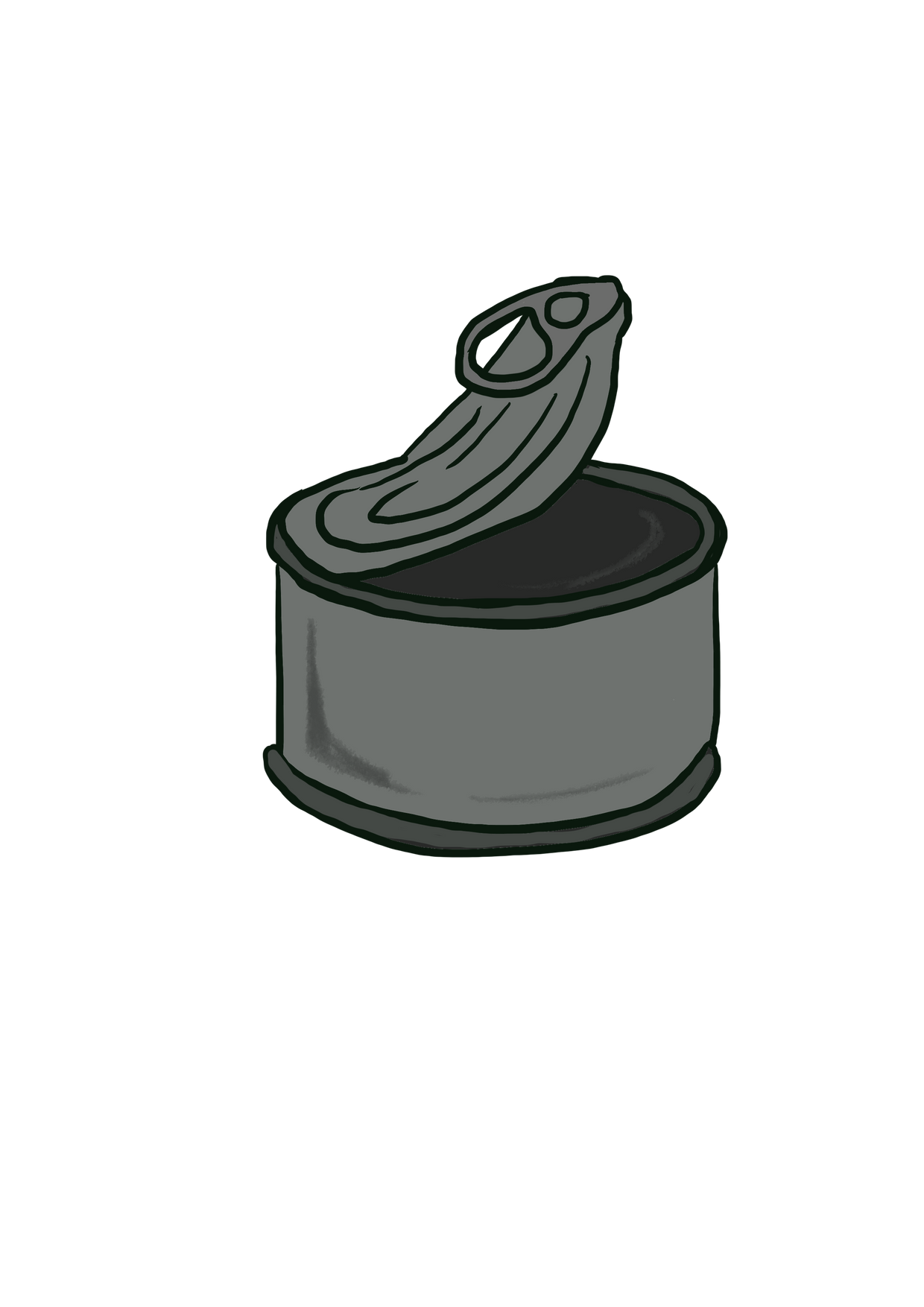 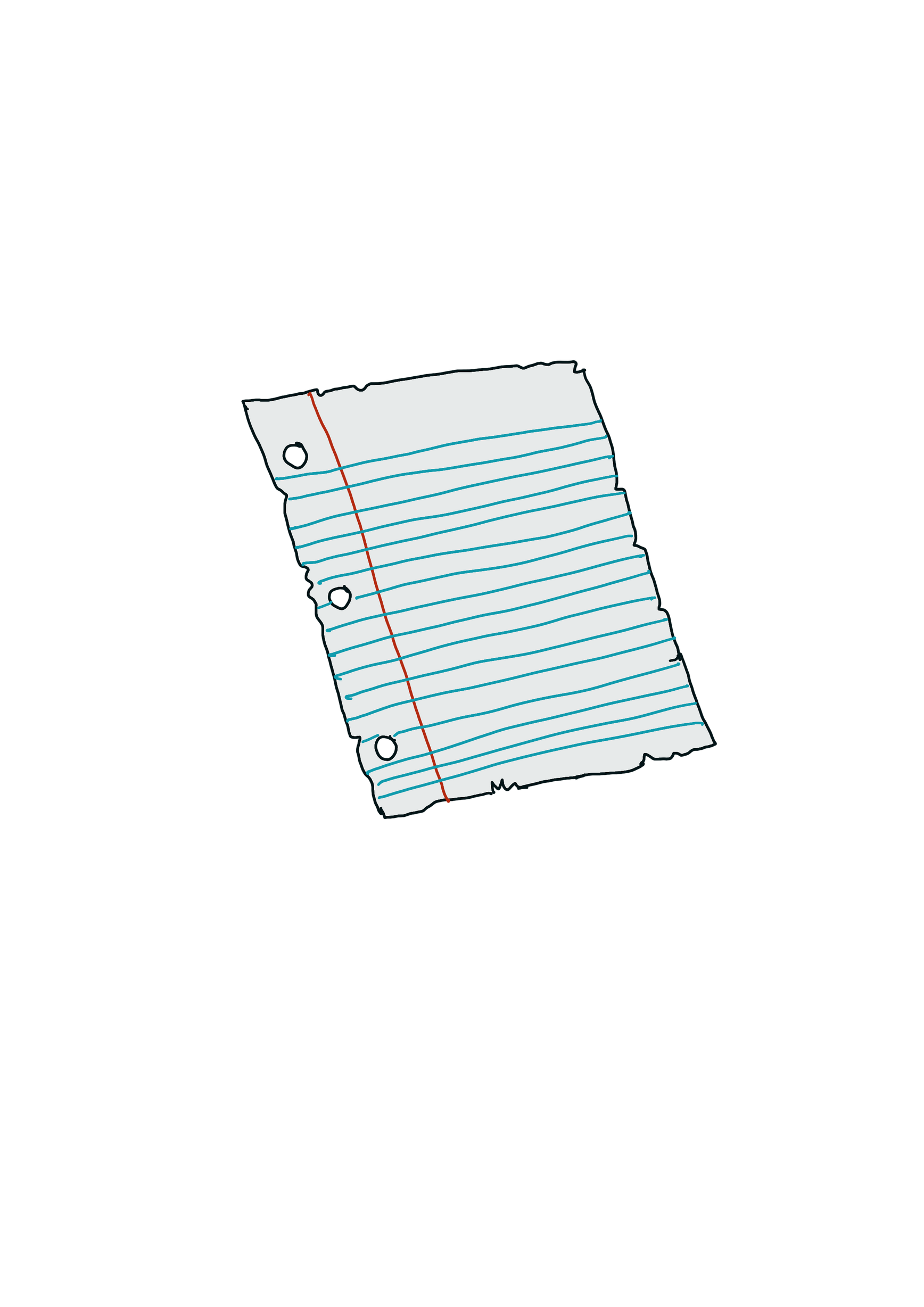 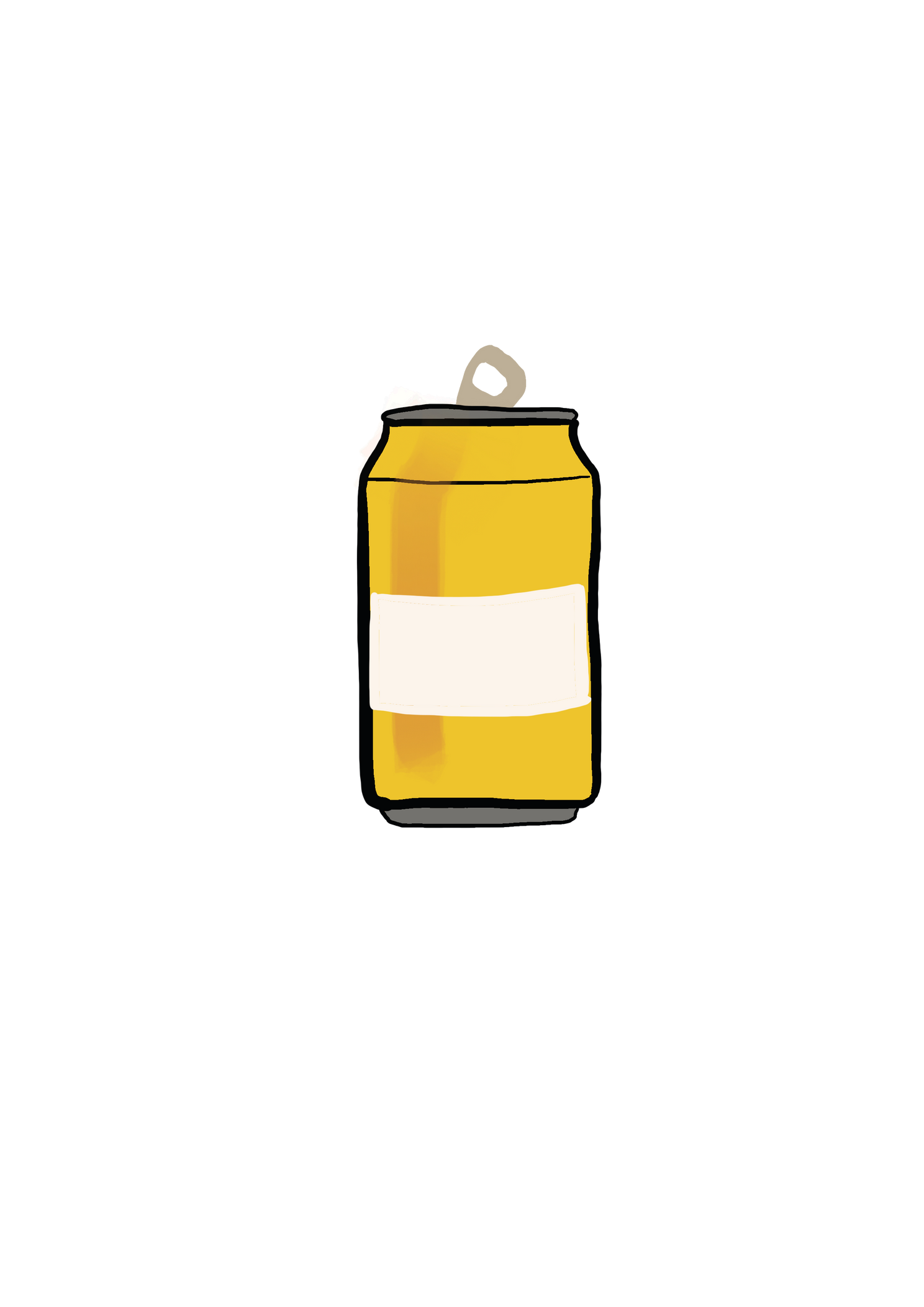 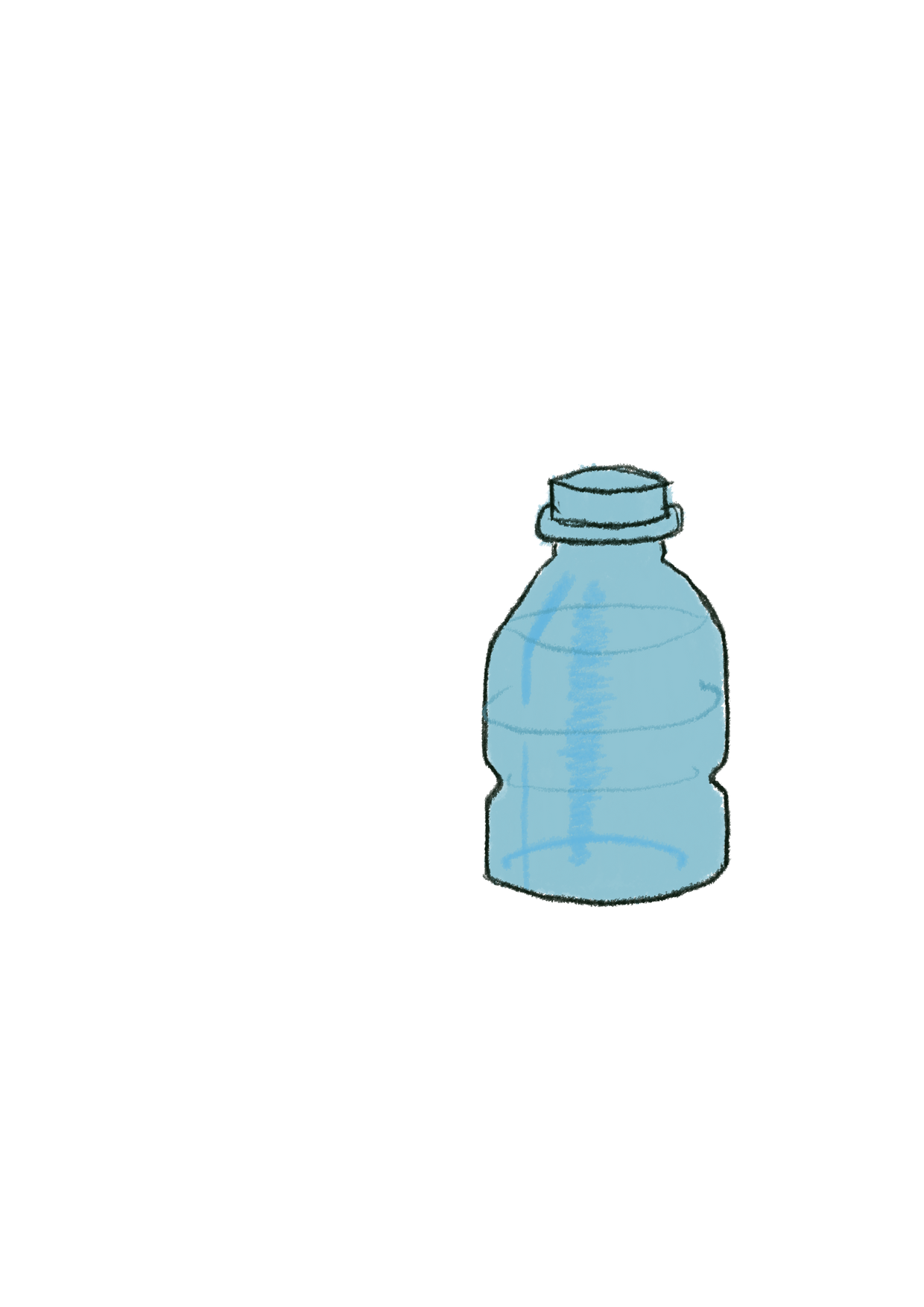 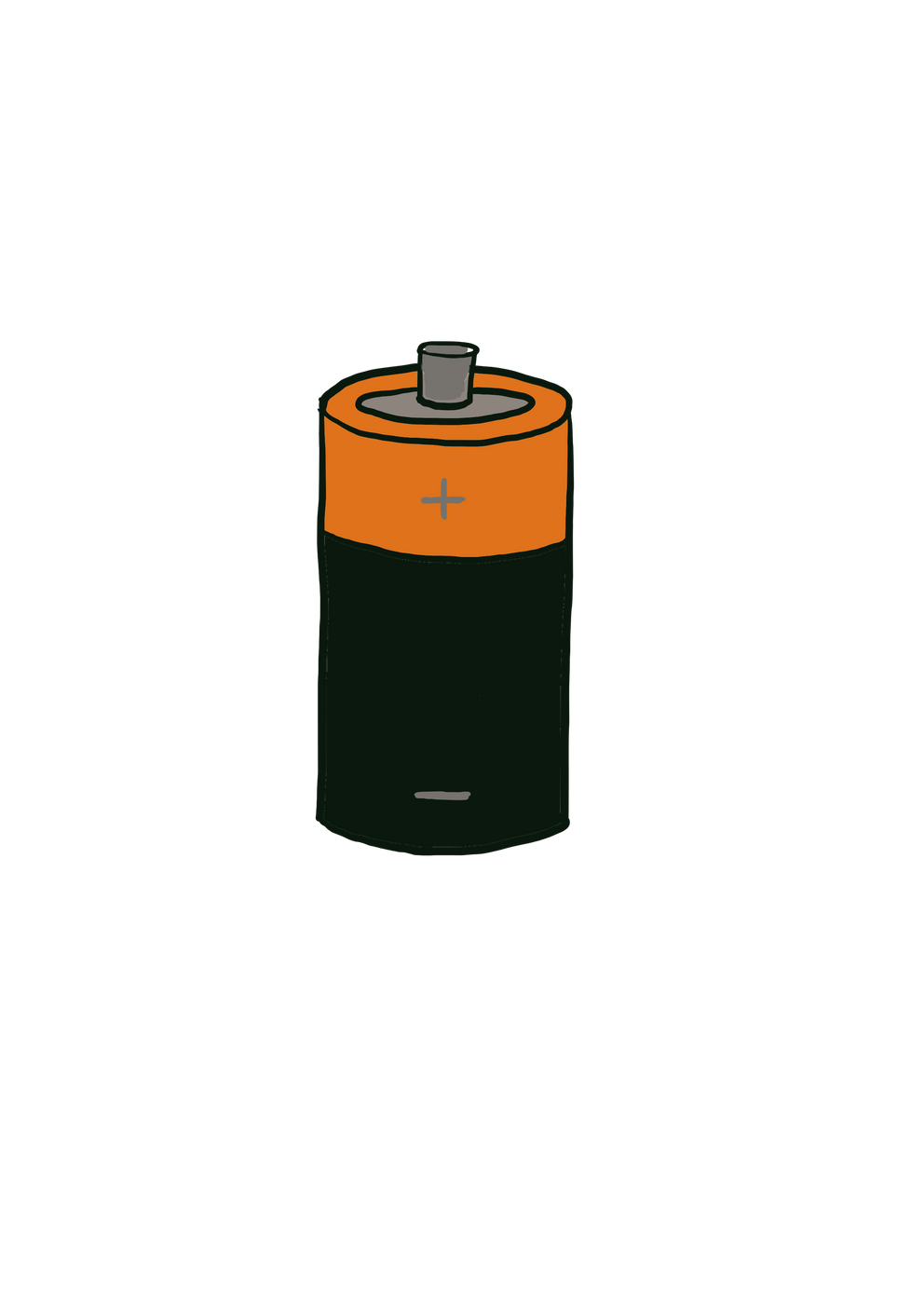 WELL DONE!
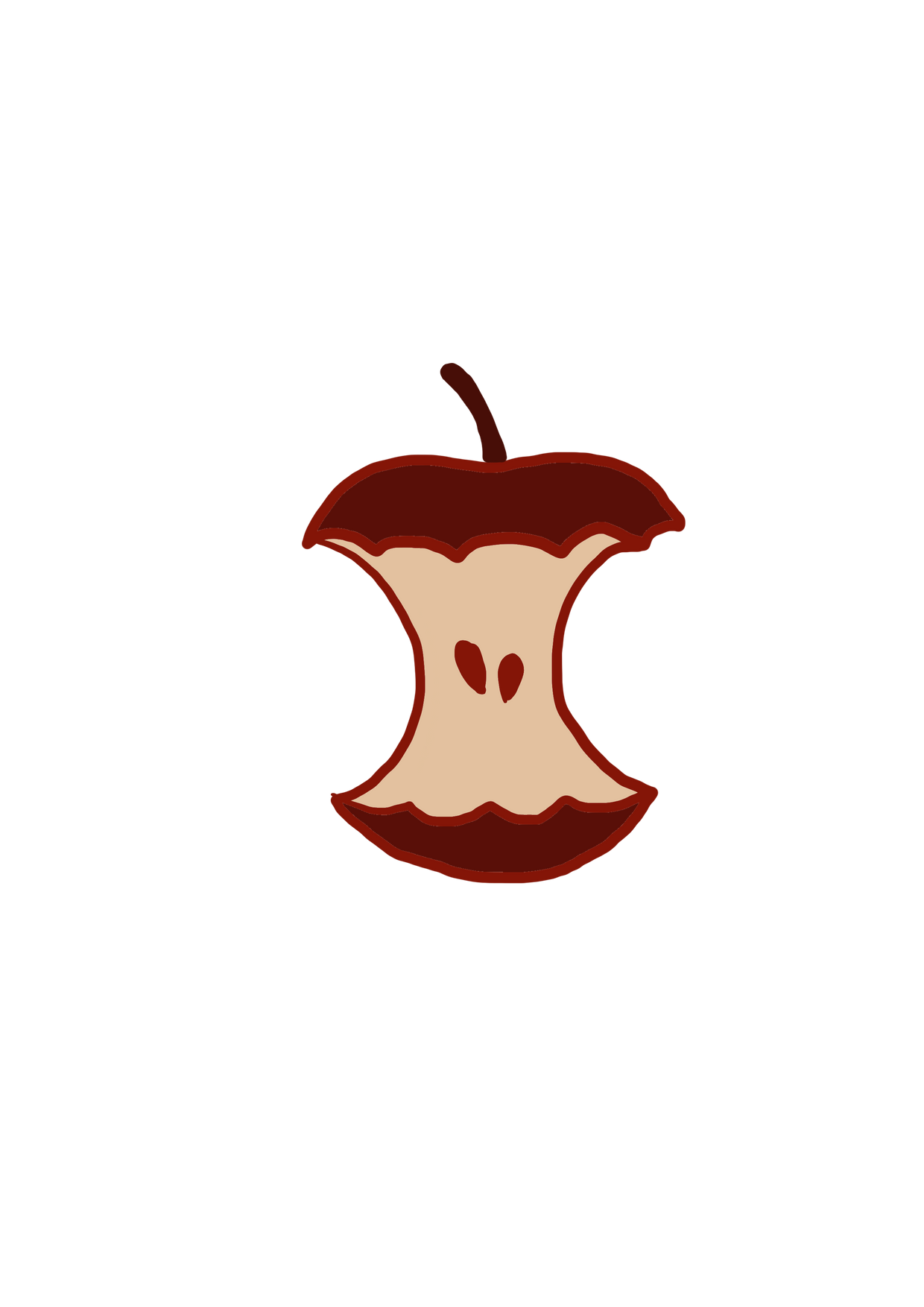 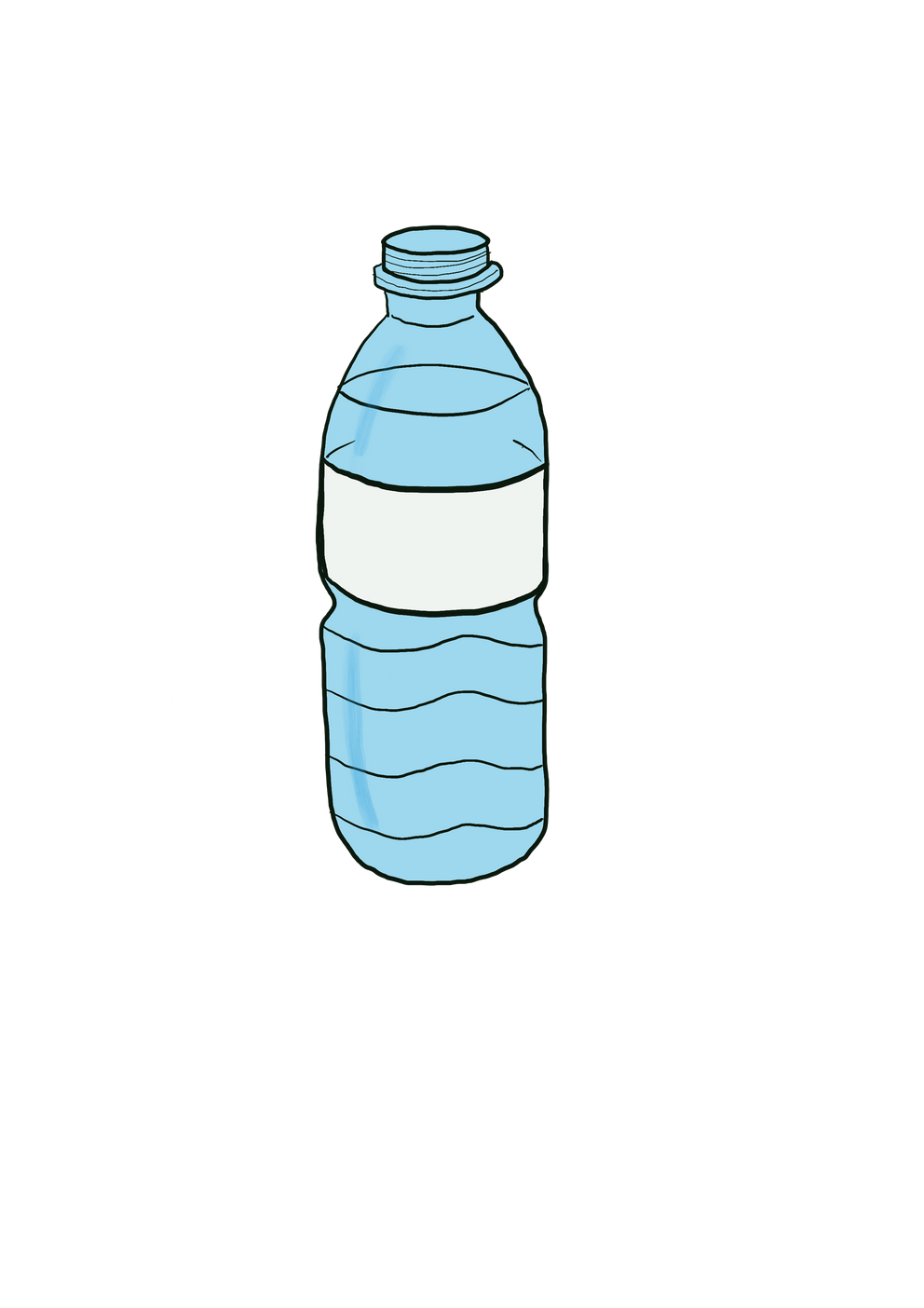 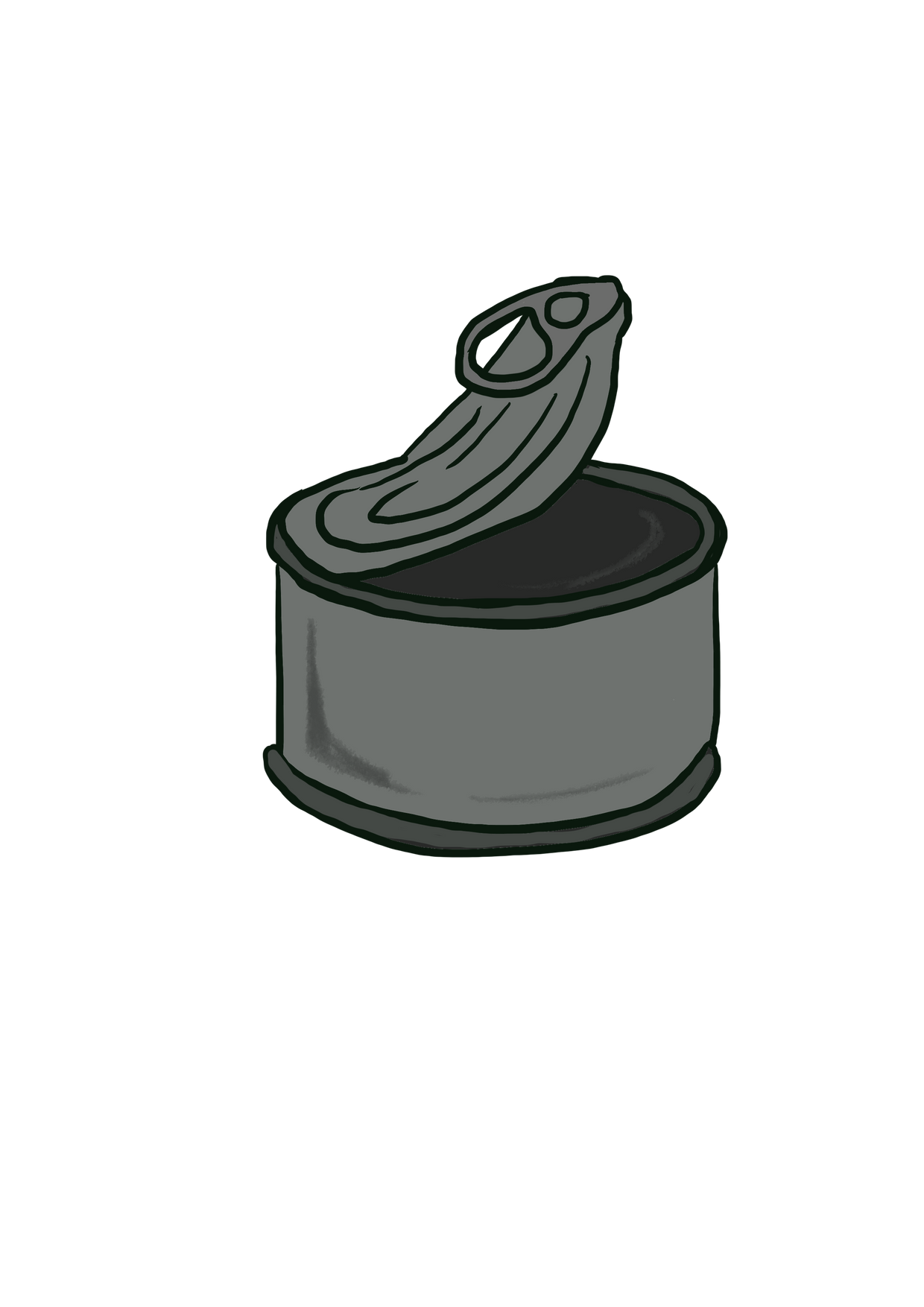